2LOr2A – HL-LHC: Nb3Sn Magnets II
Numerical assessment of theinhomogeneous temperature field and the quality of heat extraction from Nb3Sn impregnated magnets for the High Luminosity upgrade of the LHC
Patricia Borges de Sousa, Kirtana Puthran, Marta Sabaté-Gilarte, Francesco Cerutti, Susana Izquierdo Bermudez, Ezio Todesco, and Rob van Weelderen

2LOr2A-03
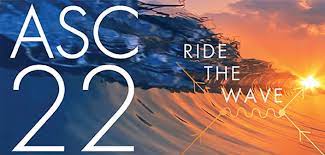 Applied Superconductivity Conference, 23-28 October 2022, Honolulu, Hawaii, USA
25/10/2022
P. Borges de Sousa | 2LOr2A-03
1
Framework
In the context of the High-Luminosity upgrade of the LHC at CERN, a robust multi-region CFD numerical toolkit for the modelling of heat transfer in complex cryogenic system geometries involving He II has been developed 
Initial work aimed to provide thermal design requirements early enough in the MQXF design phase such that they could be implemented in the mechanical design
The work presented here is a continuation of previous studies, implementing updated MQXF geometry and dose maps (April 2022) as well as a fully upgraded numerical toolkit
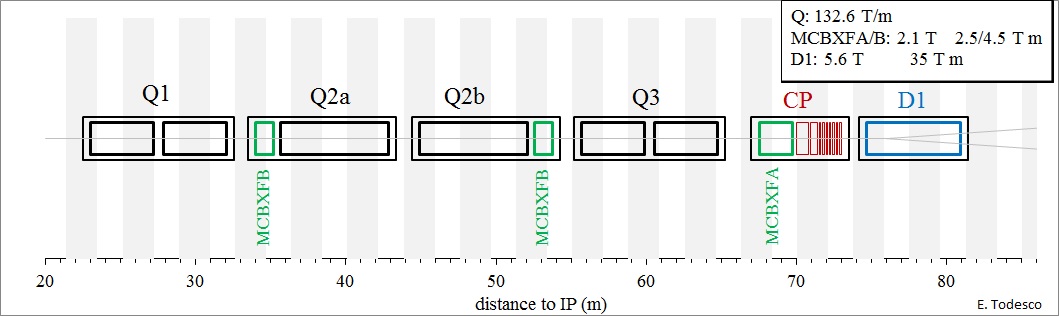 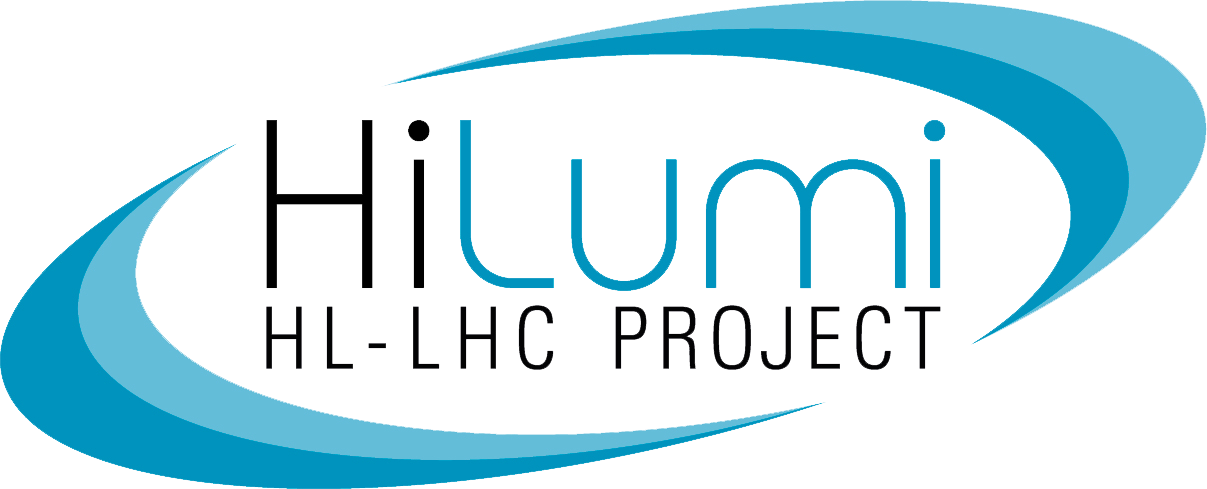 25/10/2022
P. Borges de Sousa | 2LOr2A-03
2
Thermal mapping of HL-LHC inner triplets
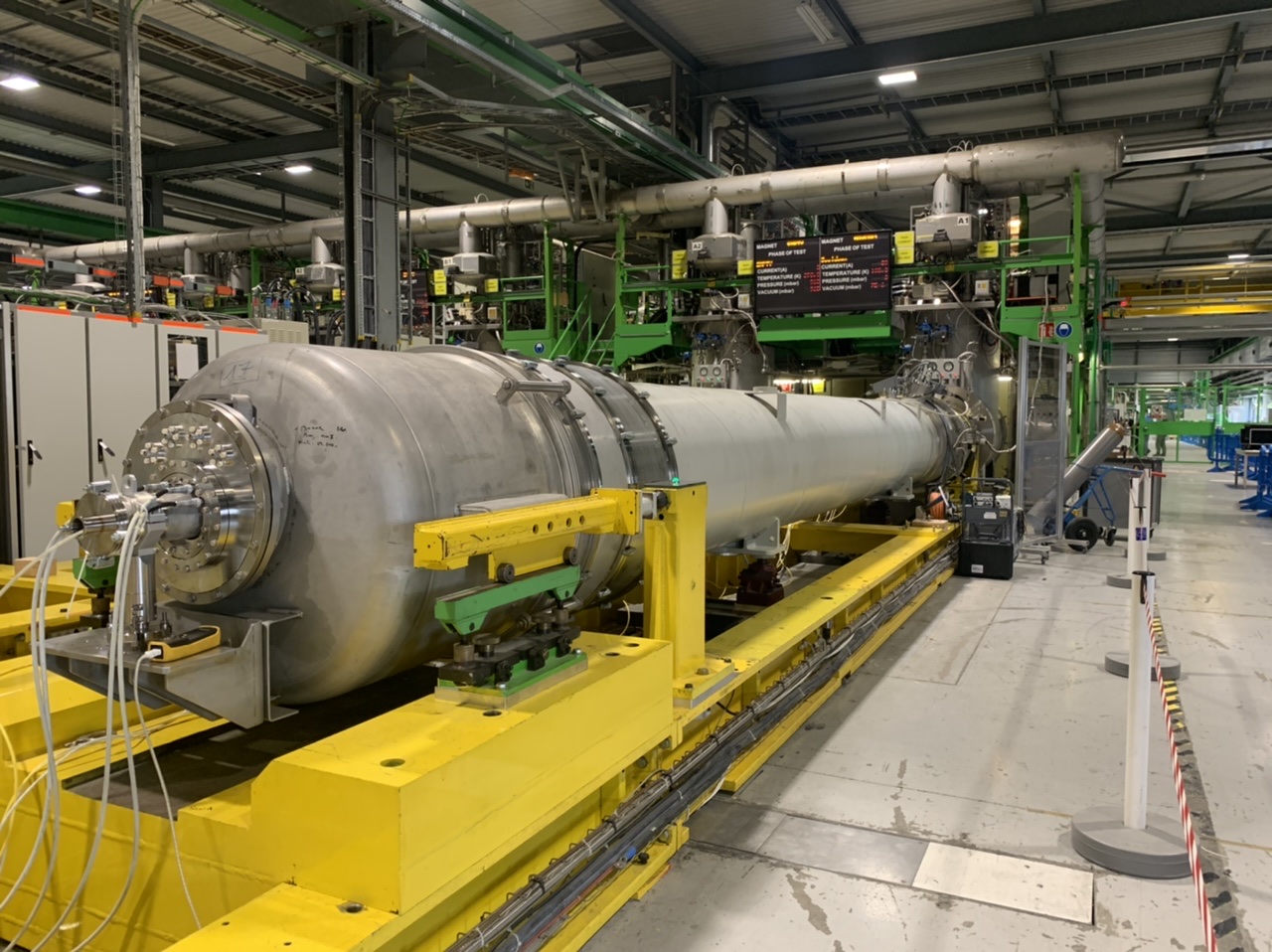 Context:
Previously established temperature margins along the full cross-section of Nb3Sn magnets and enveloping cold masses need to be reevaluated to reflect changes in both power deposition and geometry, and to validate the heat extraction design.
Objective: 
Systematic assessment of temperature fields and resulting theoretical margins in the magnet coils and validation of the heat extraction design of the cold mass under peak power deposition conditions at nominal luminosity
Tools:
A 2D numerical framework has been developed to model the temperature distribution in the combined solid-superfluid He system of each magnet and enveloping cold mass using open-source software.
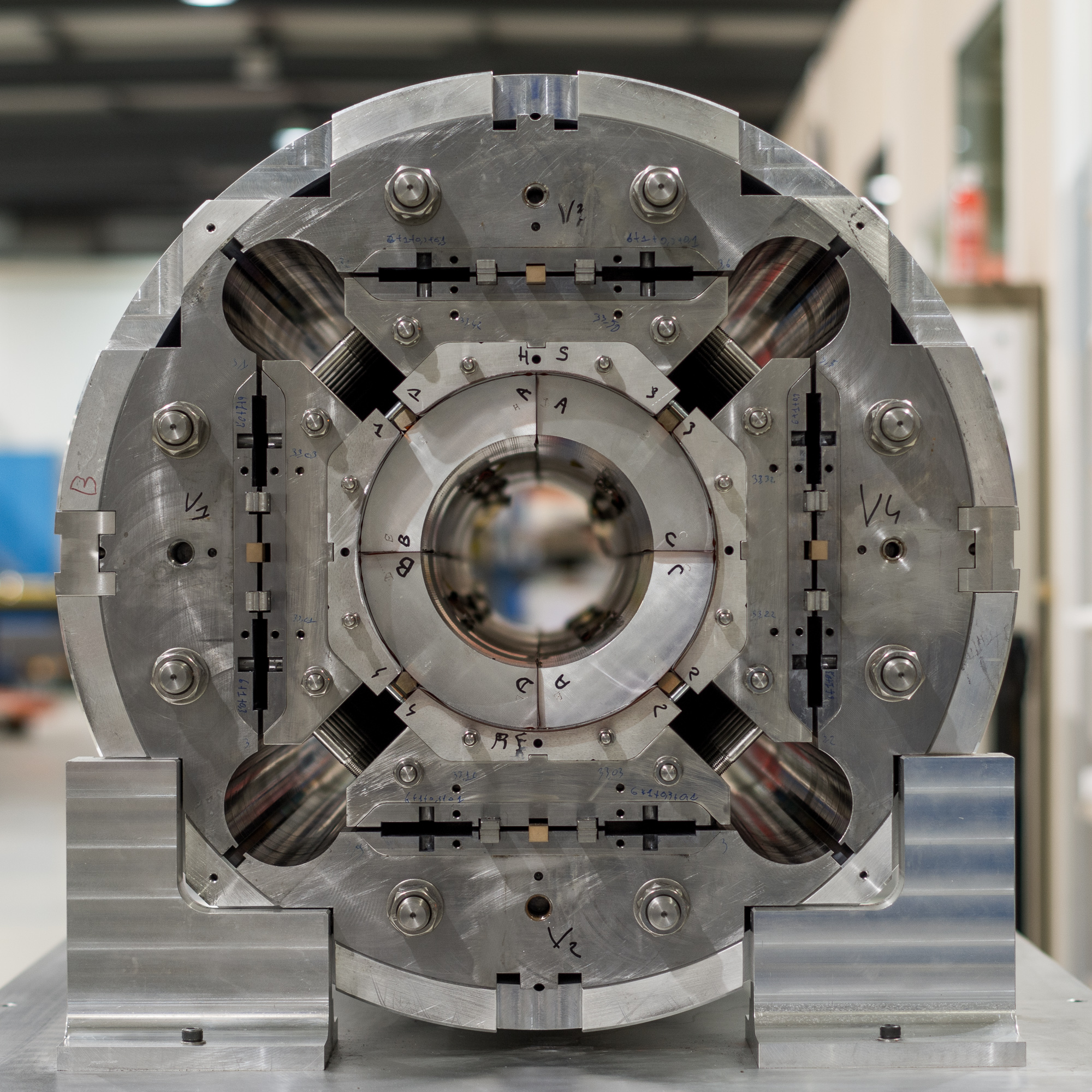 25/10/2022
3
P. Borges de Sousa | 2LOr2A-03
Experimental evaluation of heat transfer of coil samples in He II
Extraction of material properties and interface resistance from exp. data
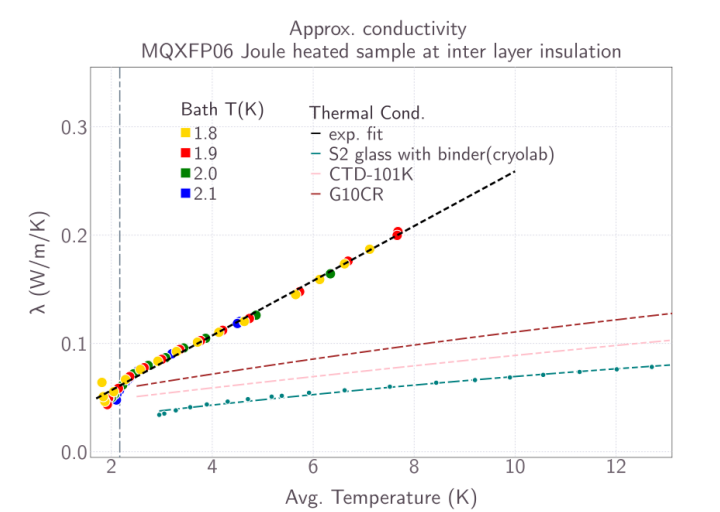 Numerical toolkit used to validate heat extraction strategy and temperature margins of full-scale magnets and cold masses
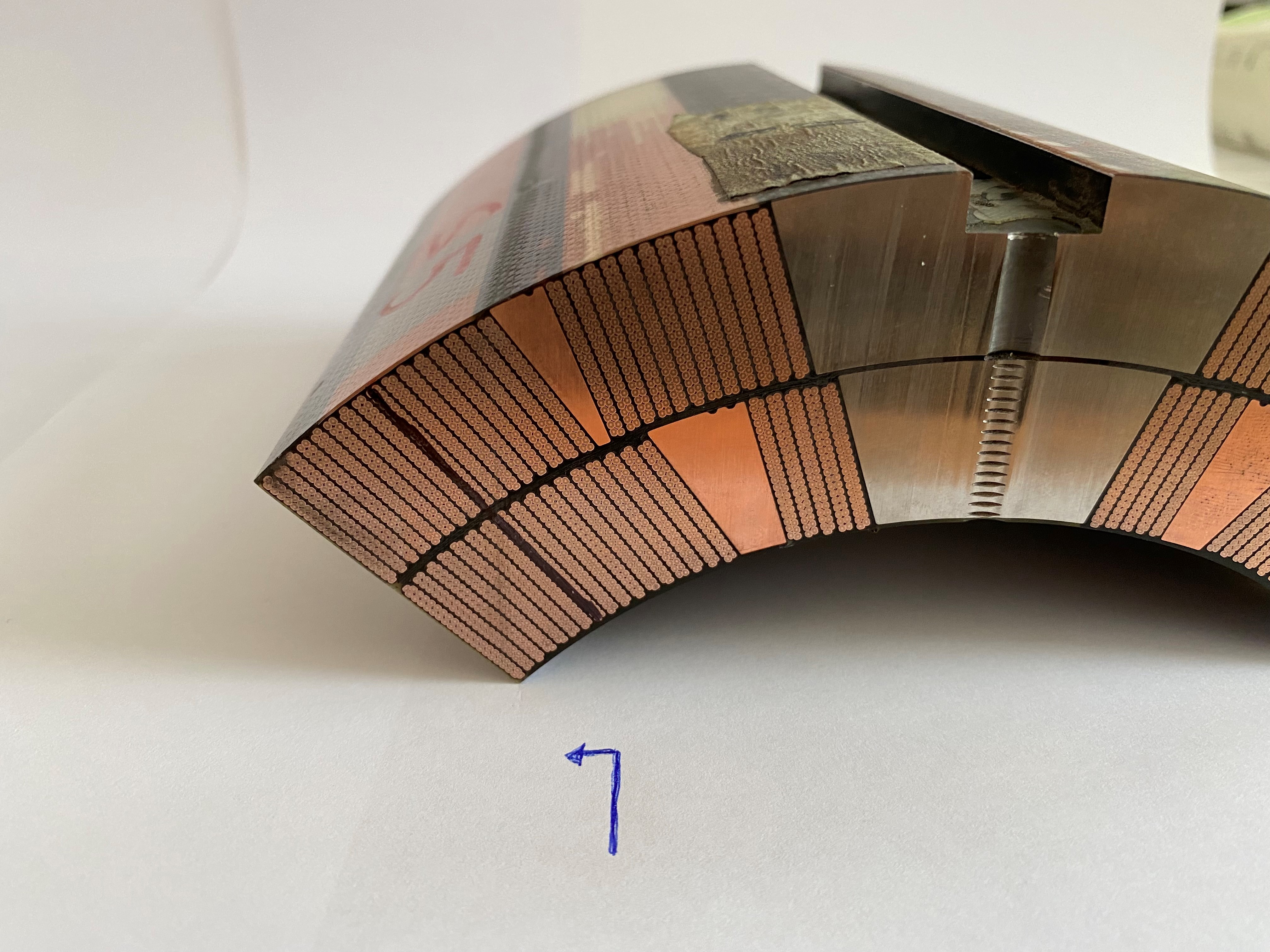 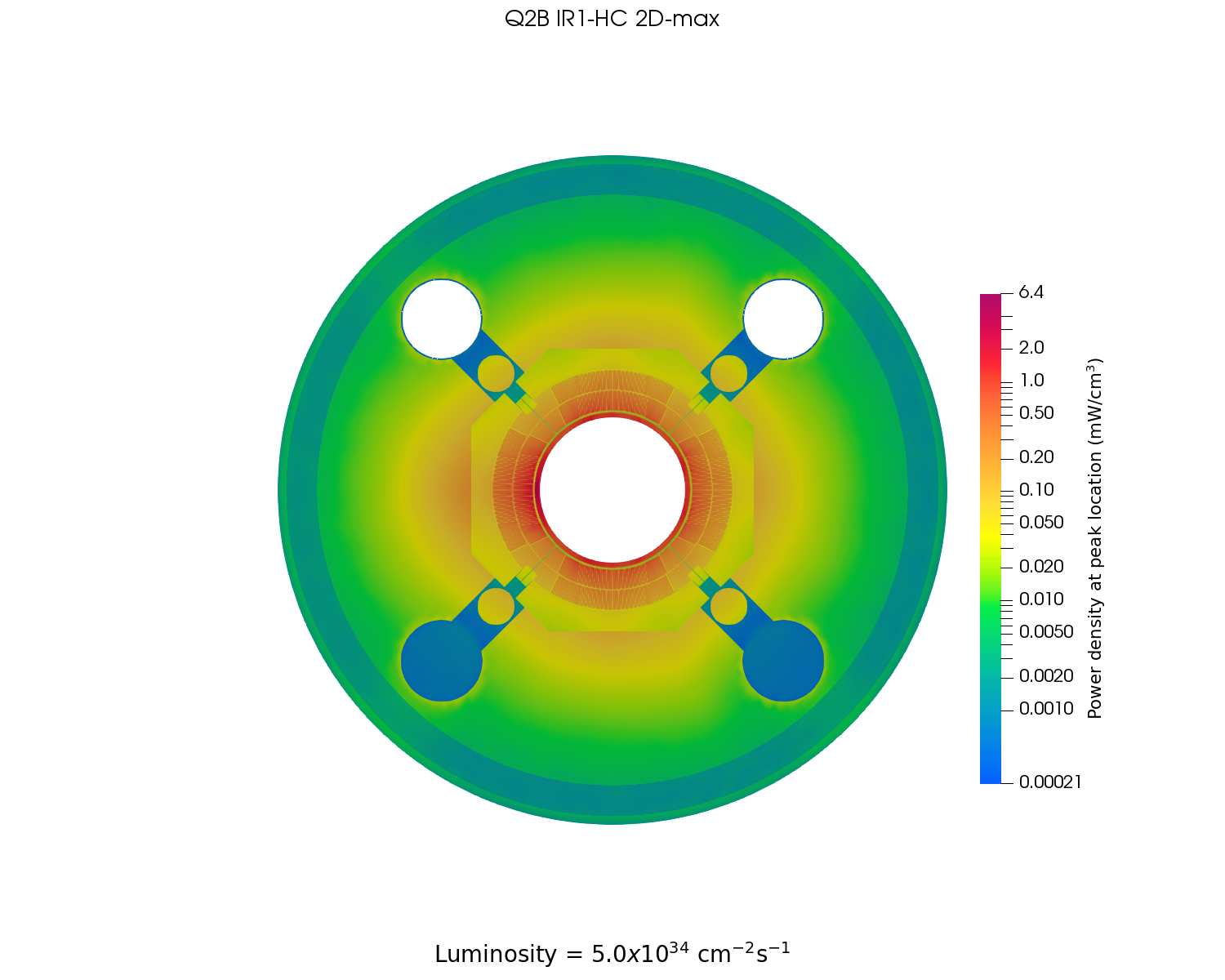 Numerical toolkit created, applied to experimental-size samples
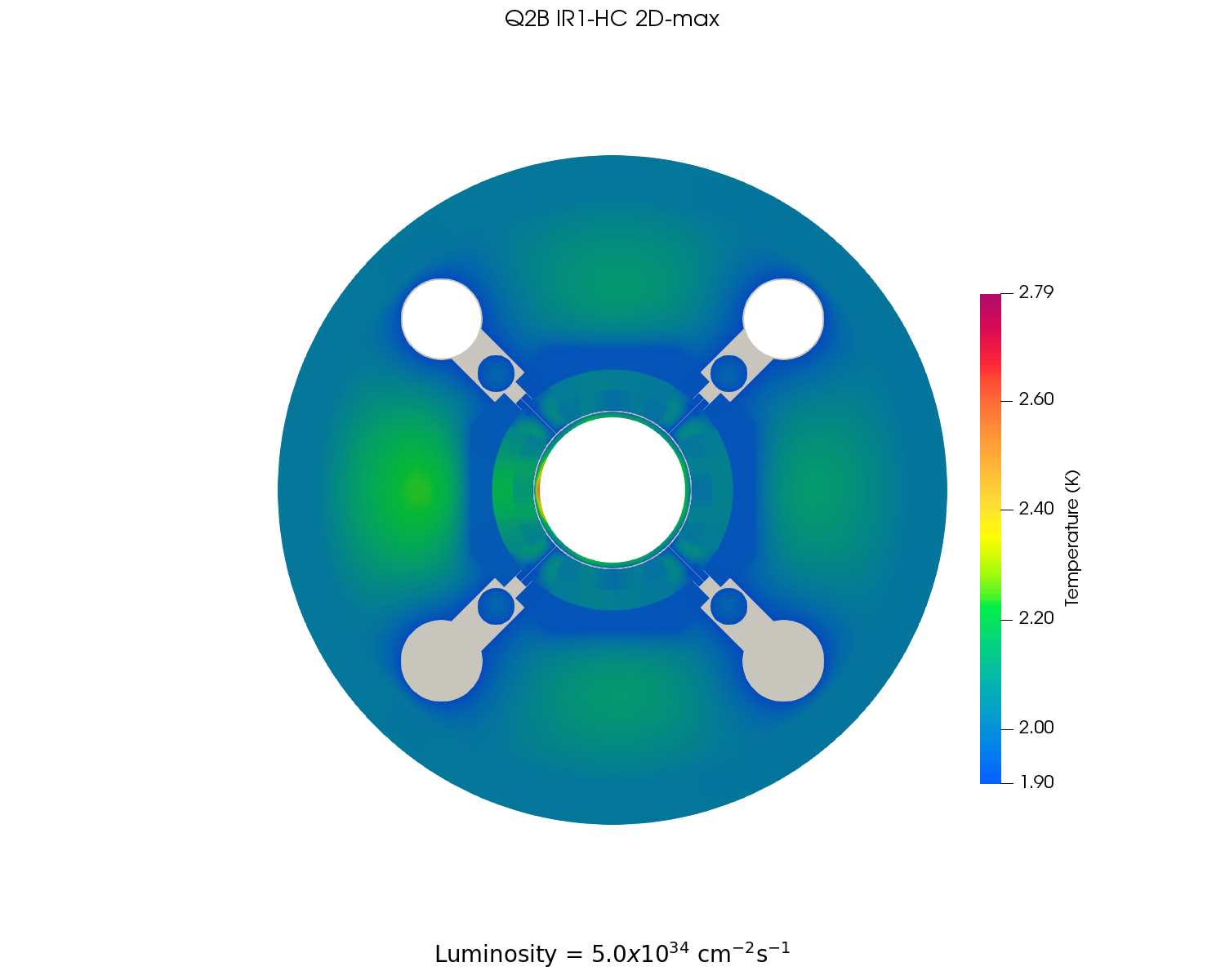 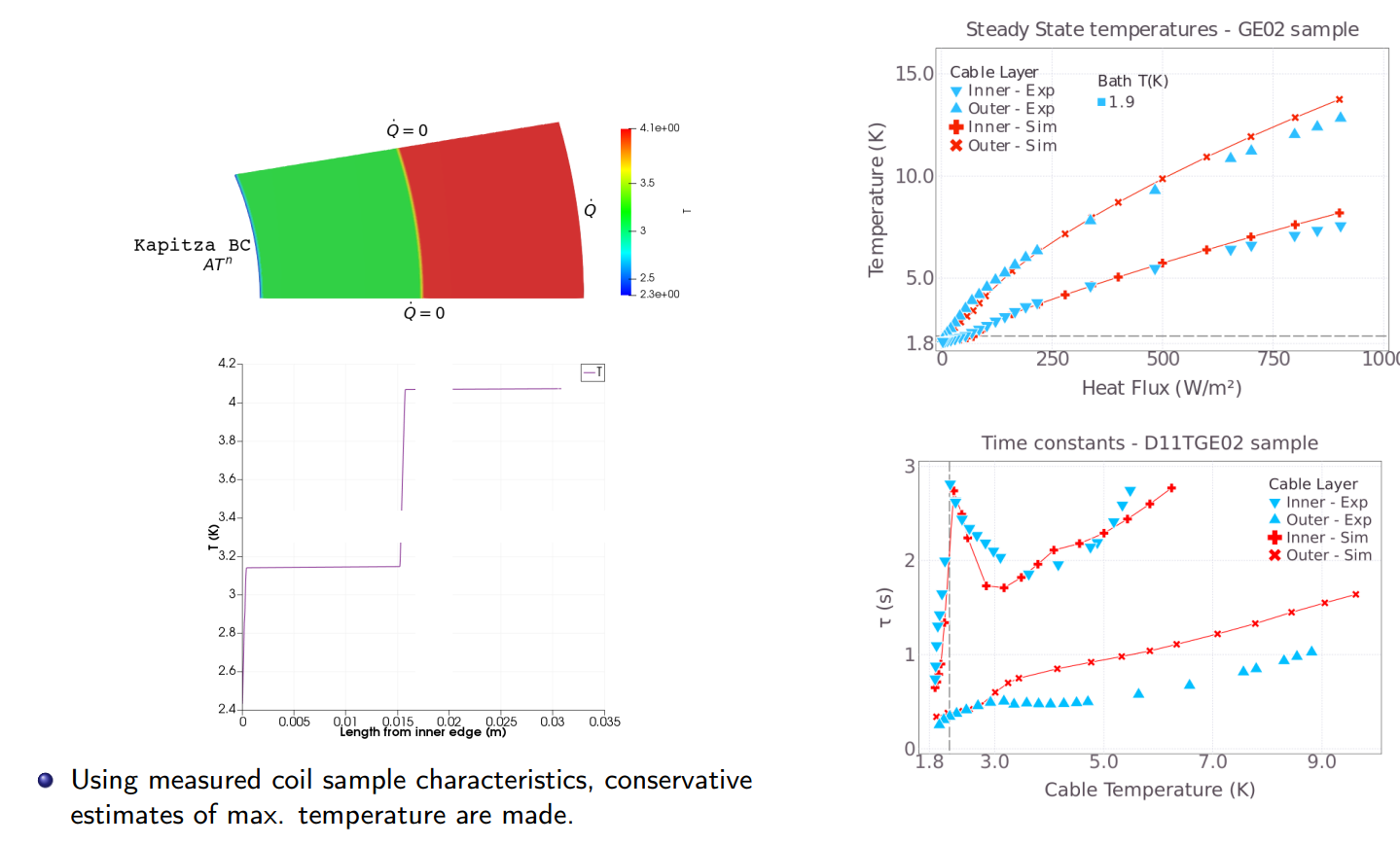 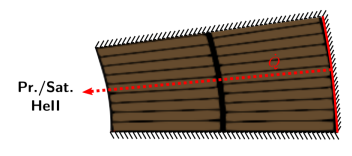 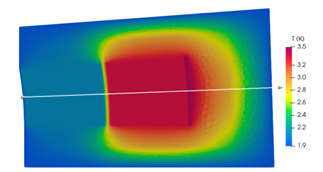 Validation of numerical toolkit by comparing exp. results with simulation using extracted props.
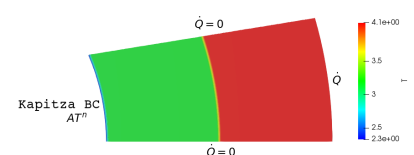 25/10/2022
P. Borges de Sousa | 2LOr2A-03
4
Numerical toolkit used to validate heat extraction of full-scale magnets and cold masses
Libraries and solver implemented in OpenFOAM v7

Geometry of magnet/cold mass created via Python API for Salome 9.7, easily adjustable for parametric studies

Currently, toolkit can handle 2D geometries and stagnant He II conditions and He II → He I transition (no flow)

Dose maps can be mapped onto the geometry and converted into peak power deposition; as dose scales linearly with luminosity, peak power can be easily scaled

Alternatively, direct heat input can be applied to any part of the geometry for dedicated studies
25/10/2022
P. Borges de Sousa | 2LOr2A-03
5
Geometry MQXF coil + cold mass (I)
Geometry created with dimensions in warm (300 K) conditions
Coil described in detail, simplifications mainly on iron yoke (bladder structure omitted), main He pathways included
He II heat extraction passages in Titanium pole/G10 keys (Ø8 mm hole every 50 mm) converted to 1 mm slit in 2D geometry 
Mesh composed of 3.5M cells, prisms; coil pack refined → especial refinement on thin insulation layers
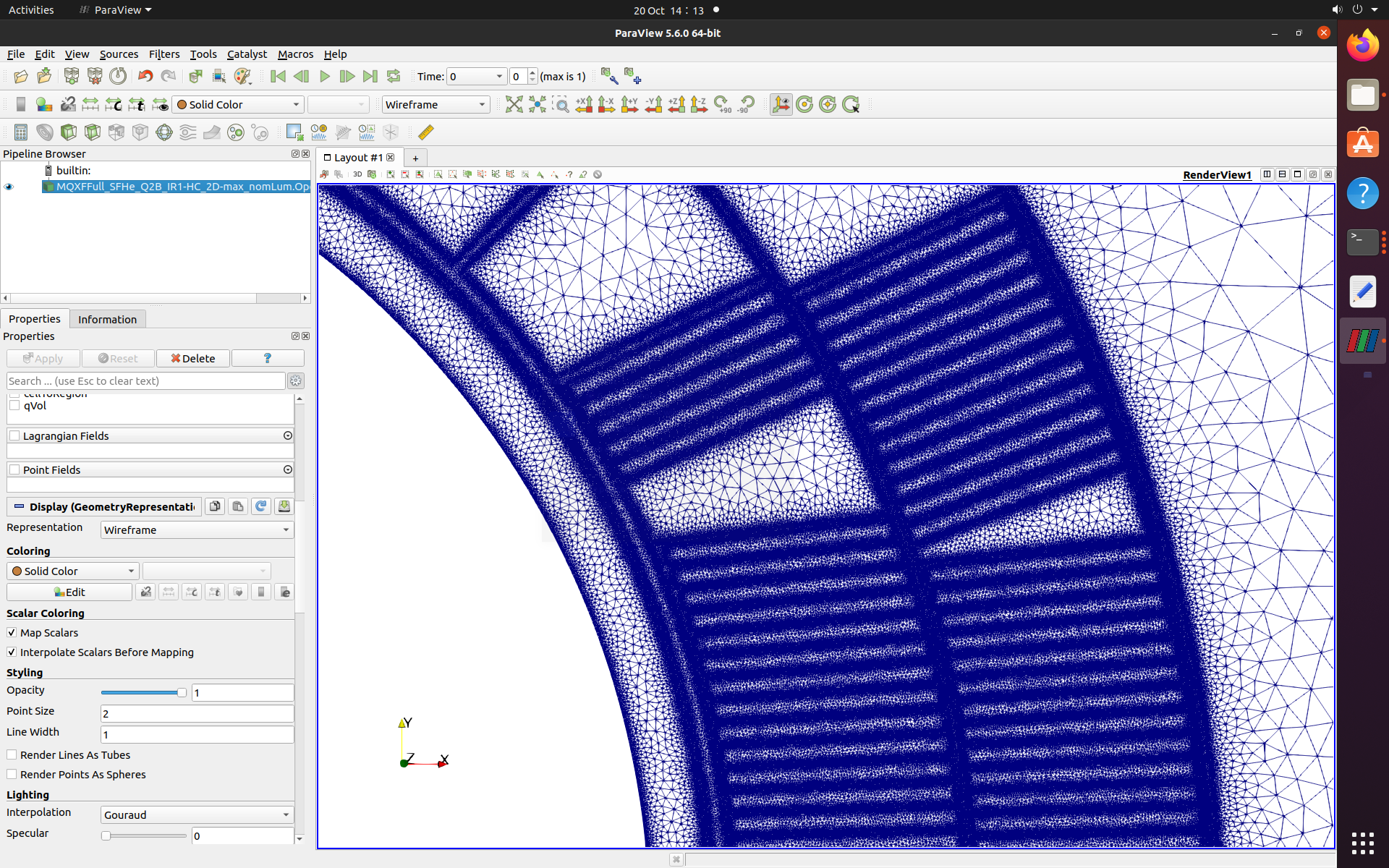 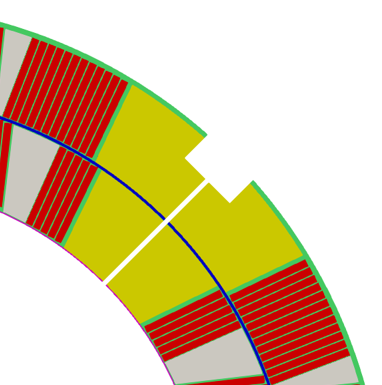 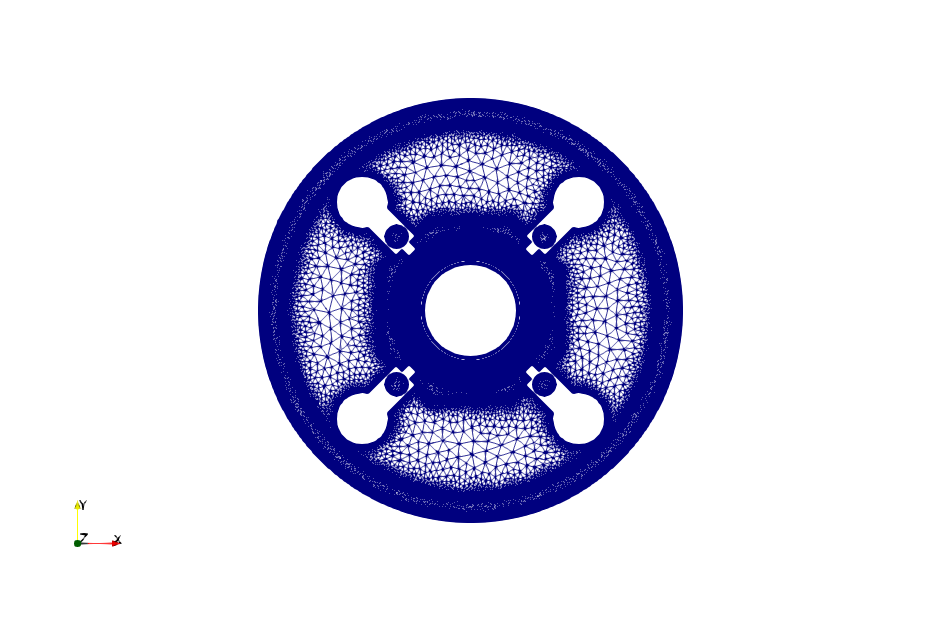 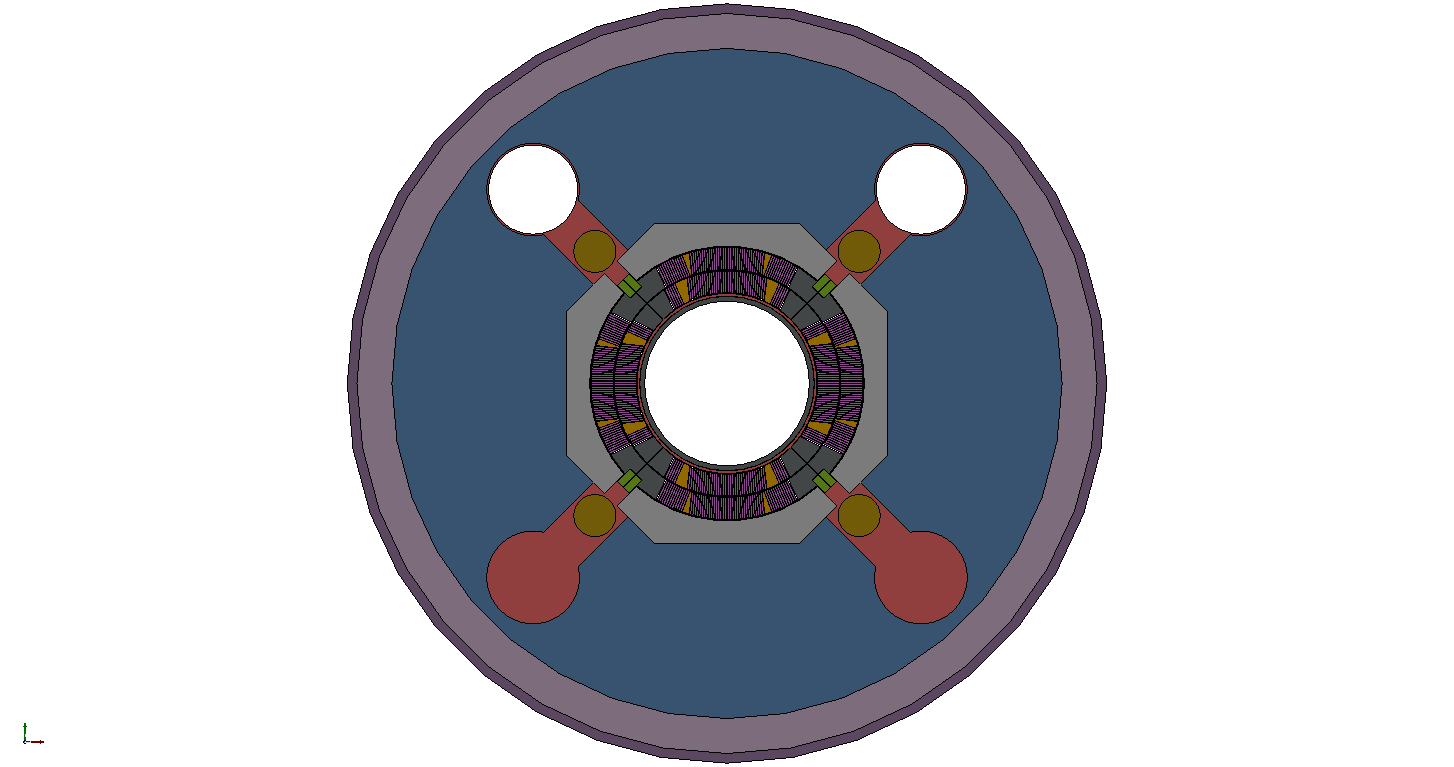 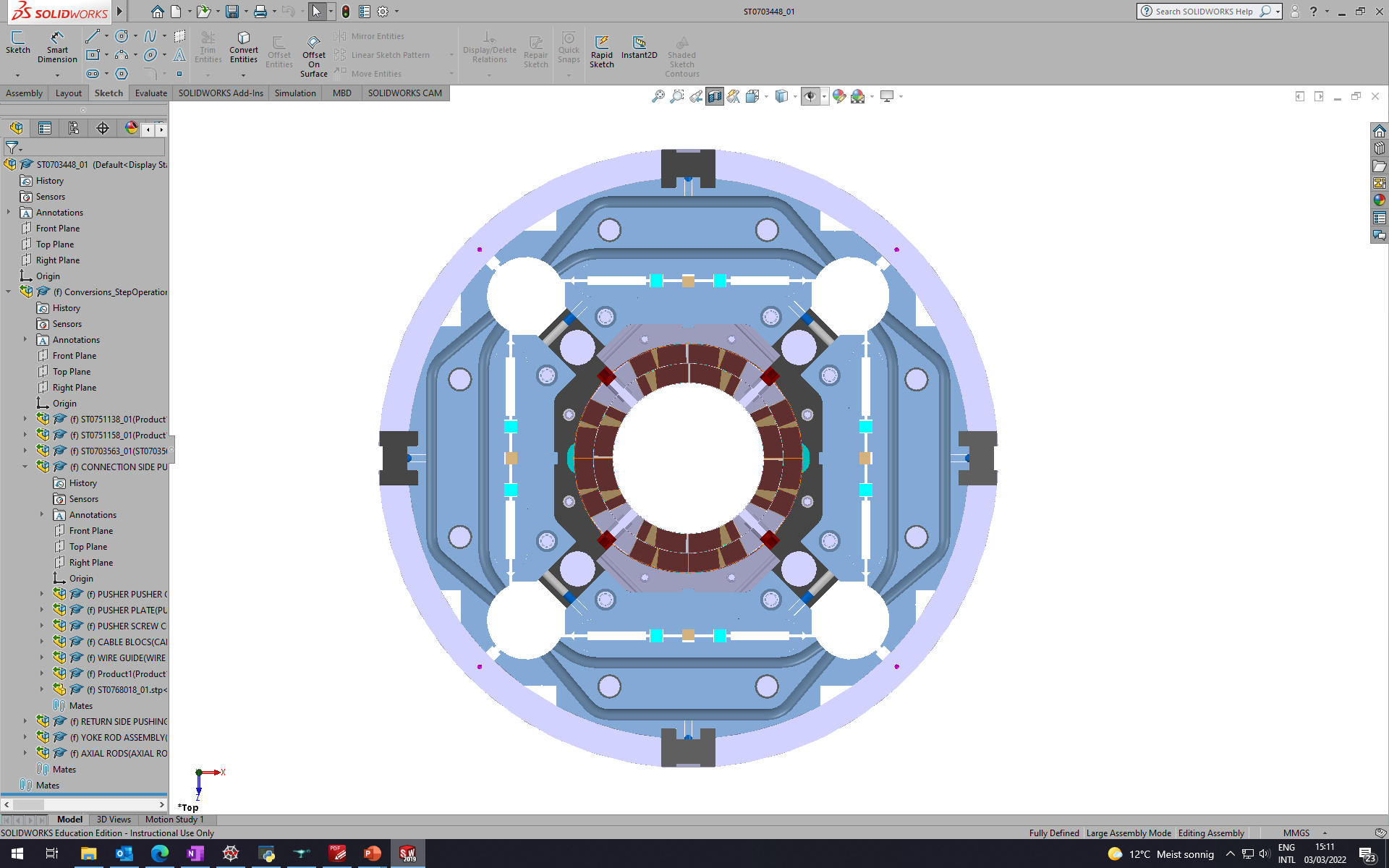 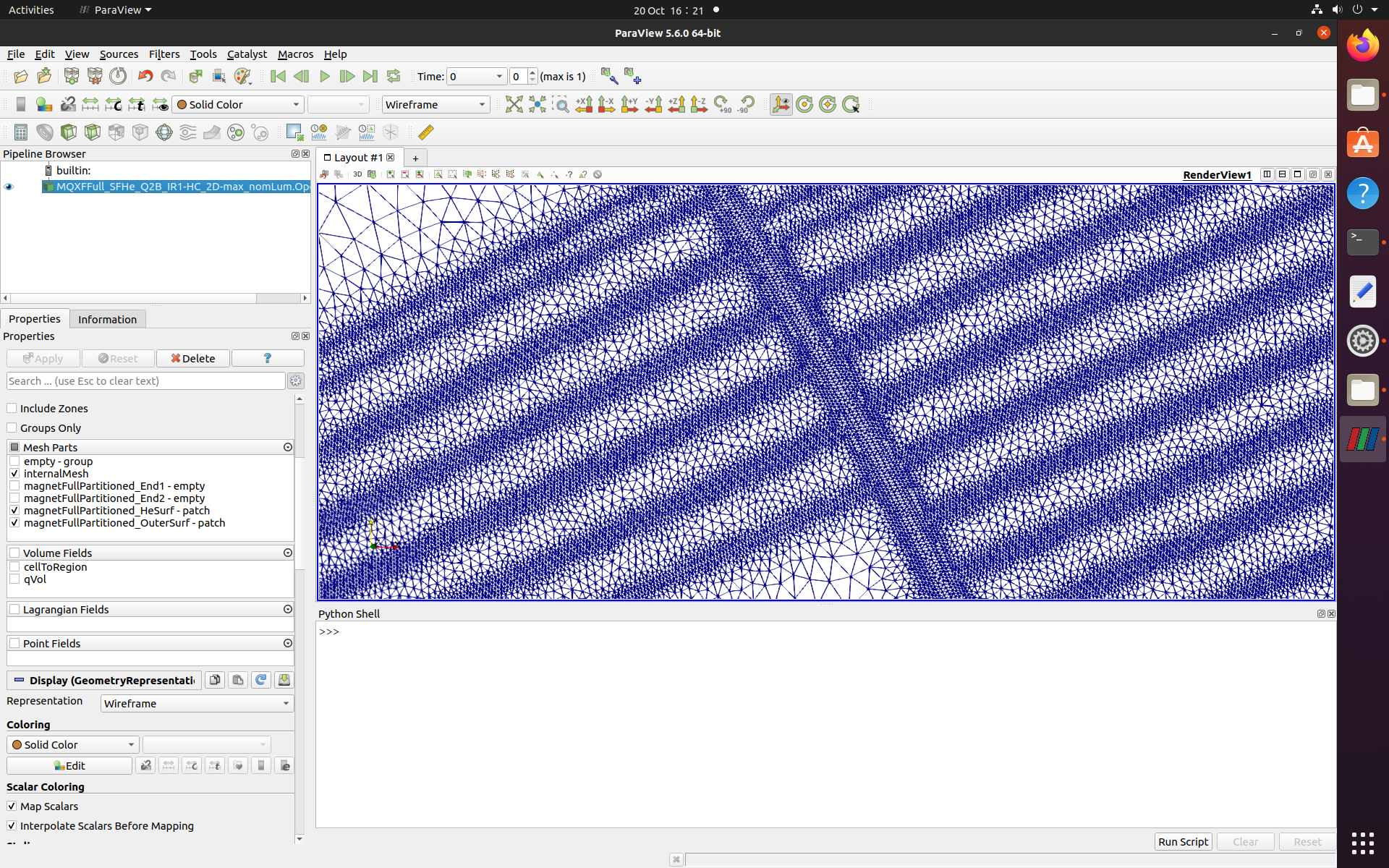 Simplified geometry for simulation (coded in Python and Salome)
Resulting 2D meshed geometry (coded in Python and Salome)
MQXF v7 + cold mass
(ST0703448)
25/10/2022
P. Borges de Sousa | 2LOr2A-03
6
Geometry MQXF coil + cold mass (II)
Outer + ground insulation
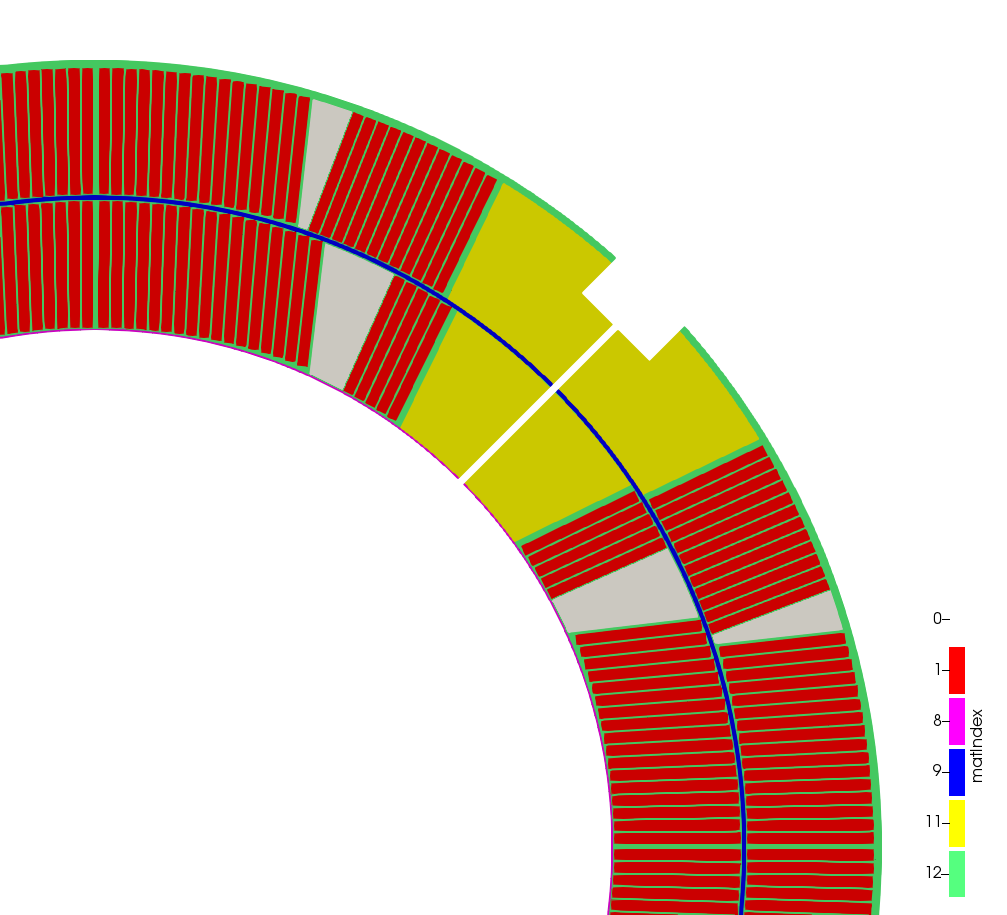 Inter-cable insulation
Outer vessel
Al shell
Titanium pole(w/ He slit shown)
G10 keys
Coil wedge
Cold bore
Interlayer insulation
Inner insulation
Axial rods
Nb3Sn cables
Iron yoke
Al collar
25/10/2022
P. Borges de Sousa | 2LOr2A-03
7
Input for heat deposition from dose calculations (I)
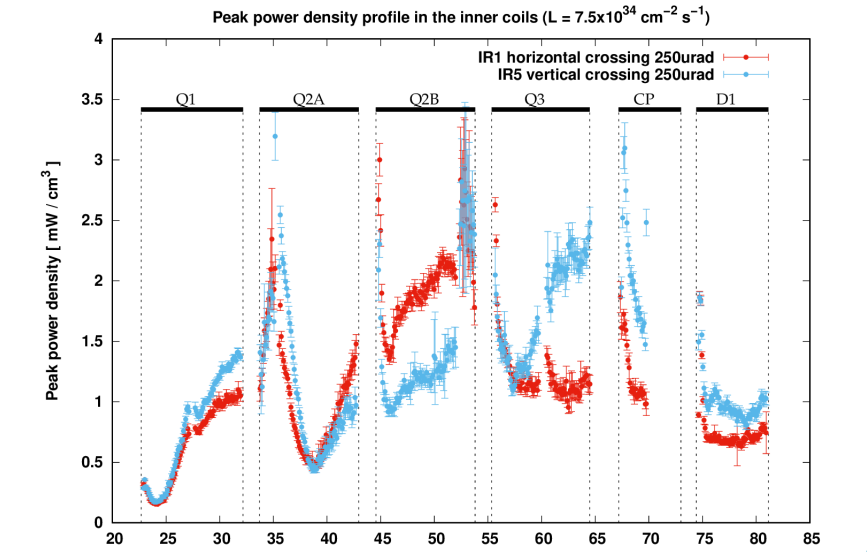 For each magnet/cold mass, the cross-section that corresponds to the highest dose (and consequently heat load) is selected
12 cross-sections selected (Q1/2/3 A and B, vertical and horizontal crossings)
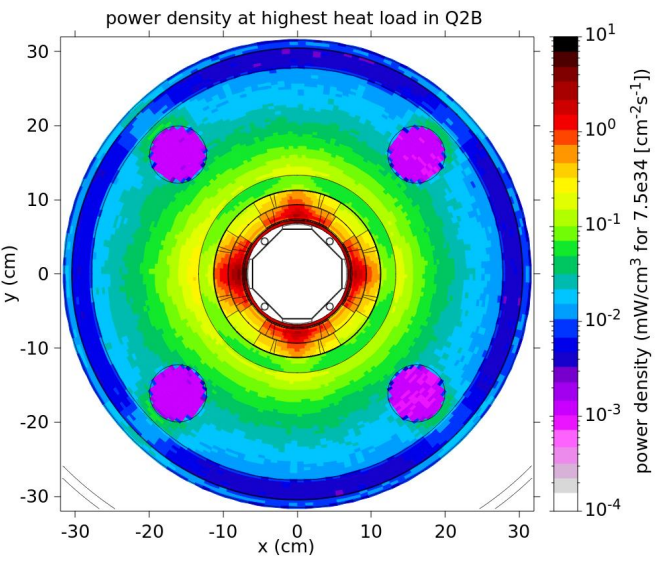 Distance from interaction point [m]
Source: Review of estimates of energy deposition, M. Sabate-Gilarte
25/10/2022
P. Borges de Sousa | 2LOr2A-03
8
Input for heat deposition provided dose calculations (II)
For each magnet/cold mass, the dose at peak location for nominal luminosity (7 TeV, 5.0x1034 cm-2s-1) provided by FLUKA is mapped onto the mesh 
Mapped dose is converted to 2D power density (mW/cm3) map at the peak (maximum) location according to each component’s density 
Mesh is split into two regions, a He II region and a solid region. The solid region is composed of many different zones each with their own material properties
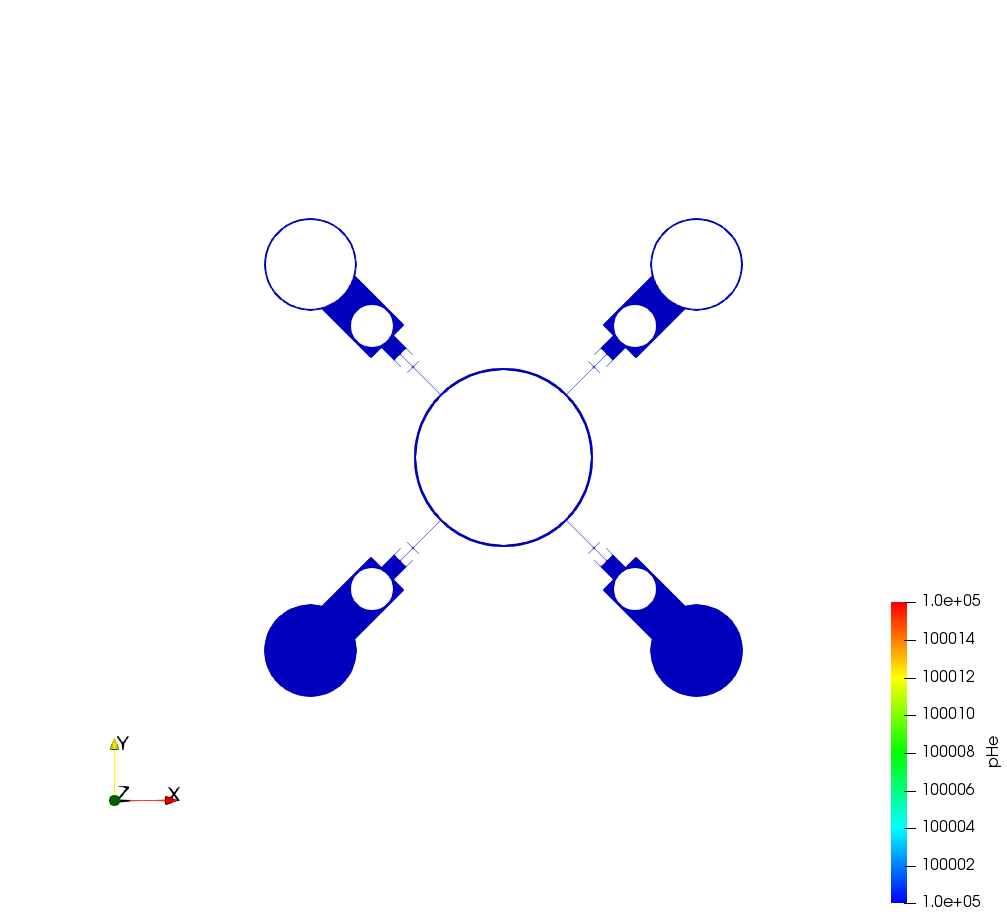 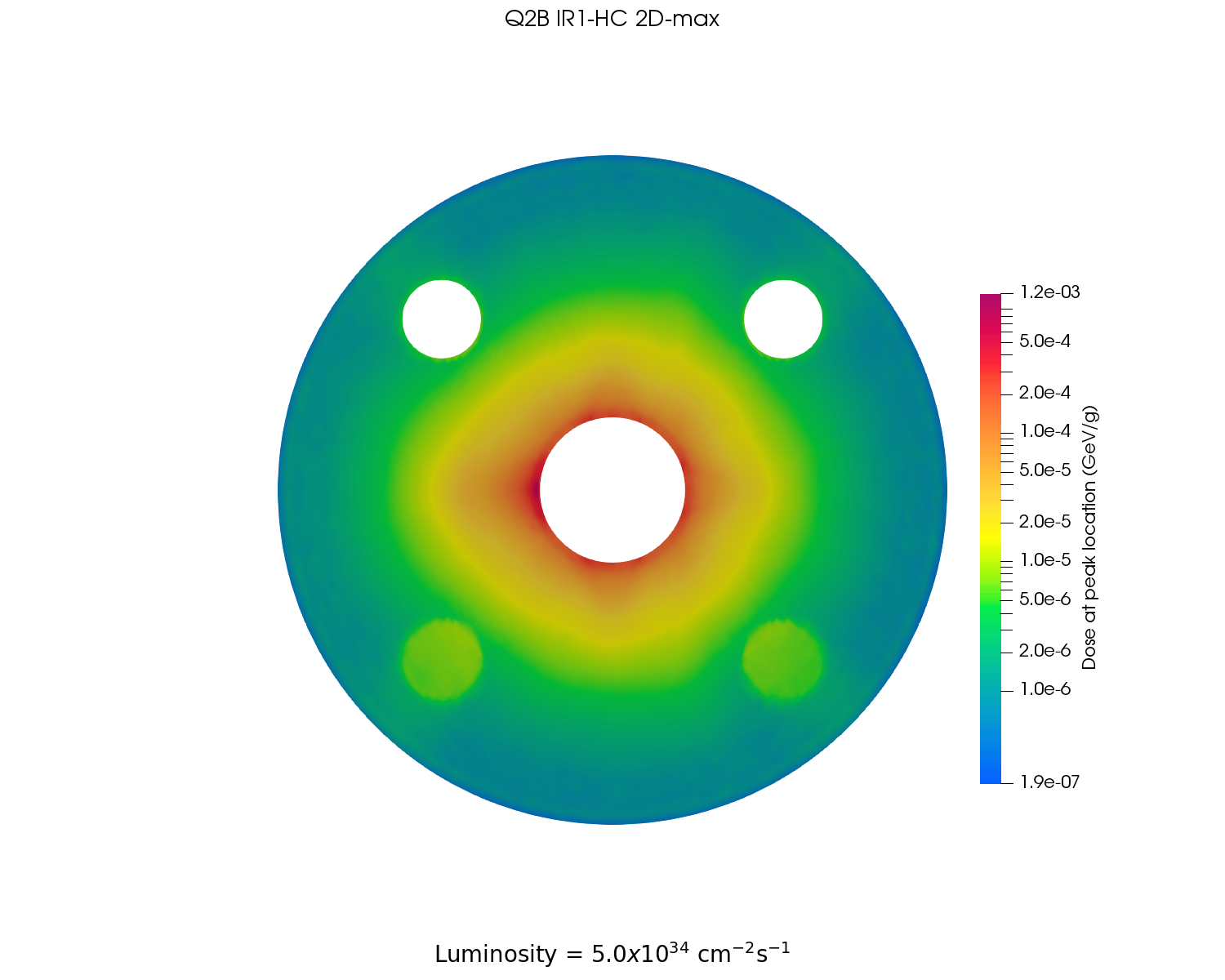 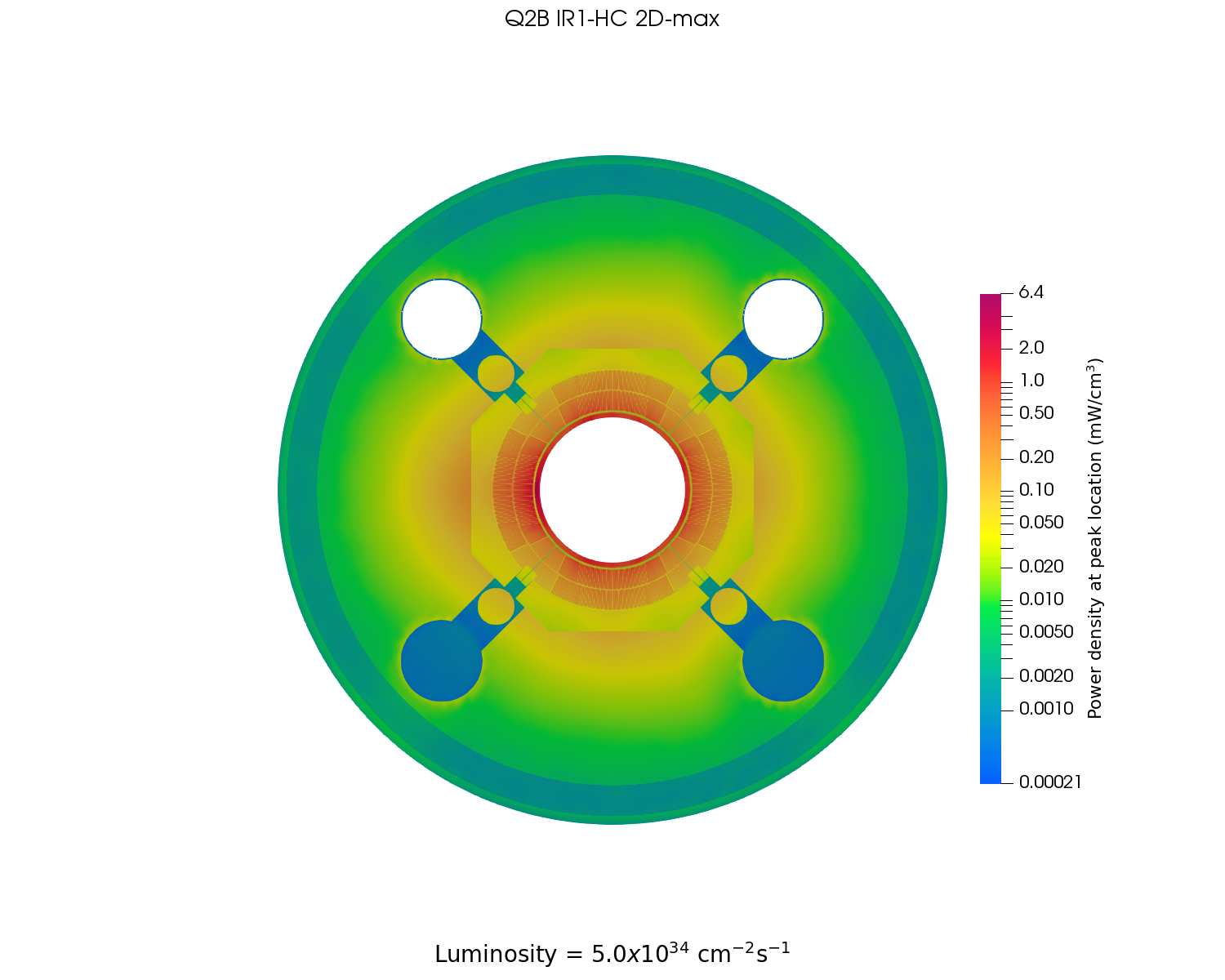 Q2B IR1-HC – dose @ peak loc.
Q2B IR1-HC – power dep. @ peak loc.
He II region (connected passages via poles)
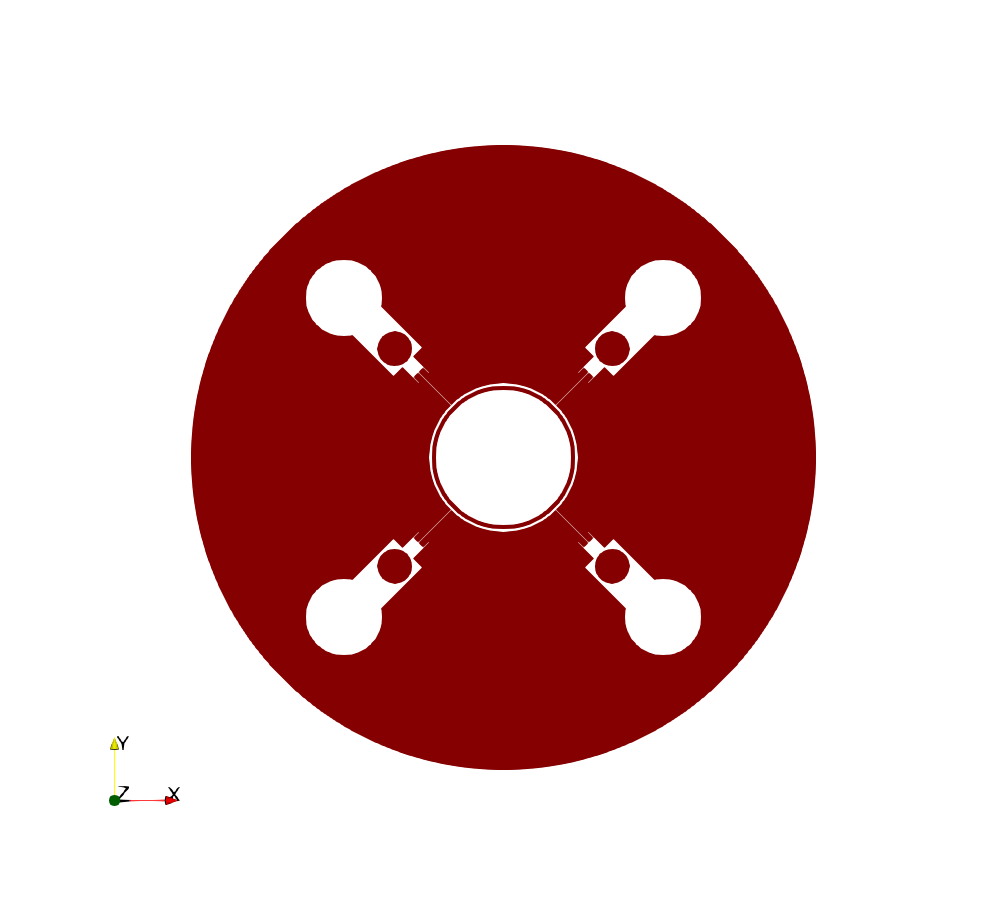 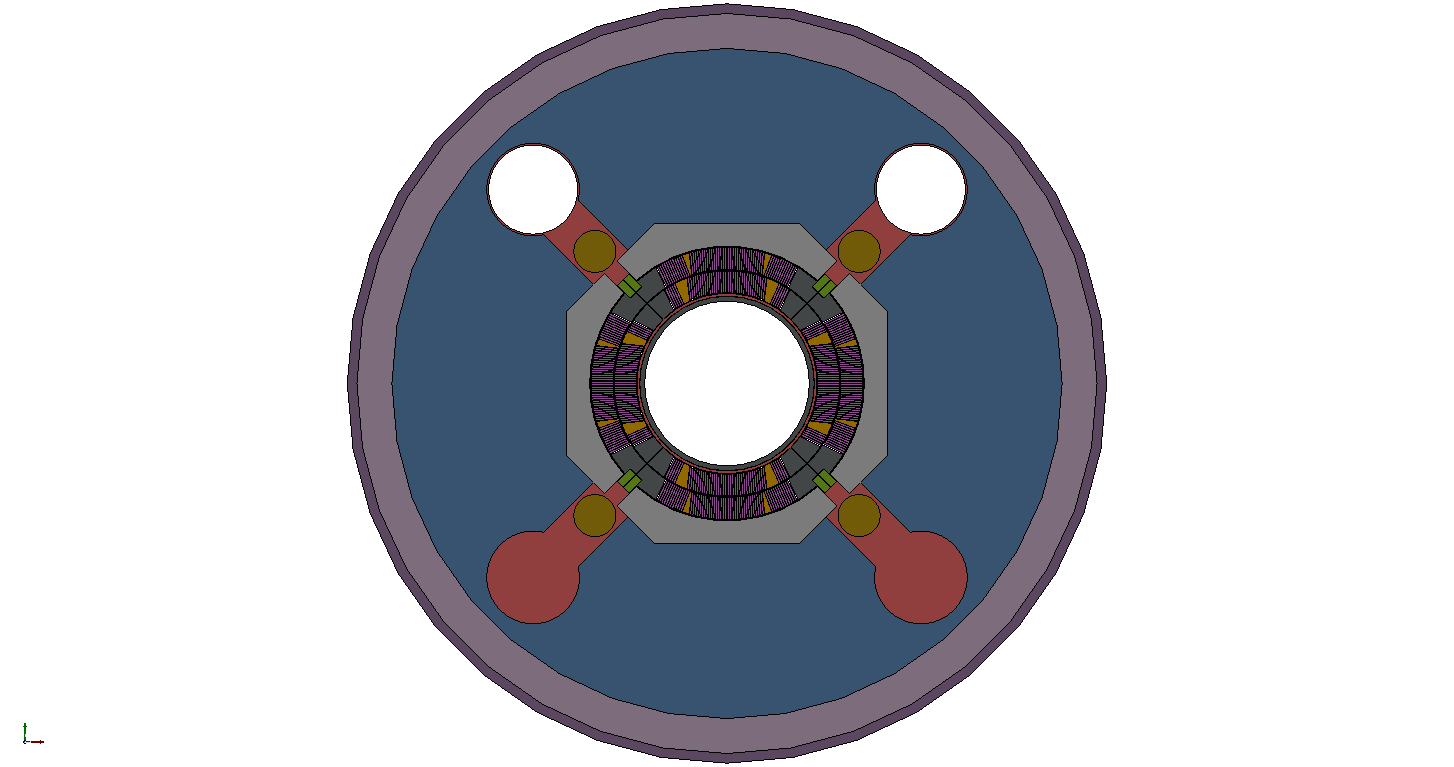 Solid region (17 parts)
Luminosity 5.0x1034 cm-2s-1    Cold bore included
25/10/2022
P. Borges de Sousa | 2LOr2A-03
9
He II region and (composite) solid region
Mesh is split into two regions: a He II region and a solid region
The solid region is composed of many different zones each with their own temperature-dependent material properties
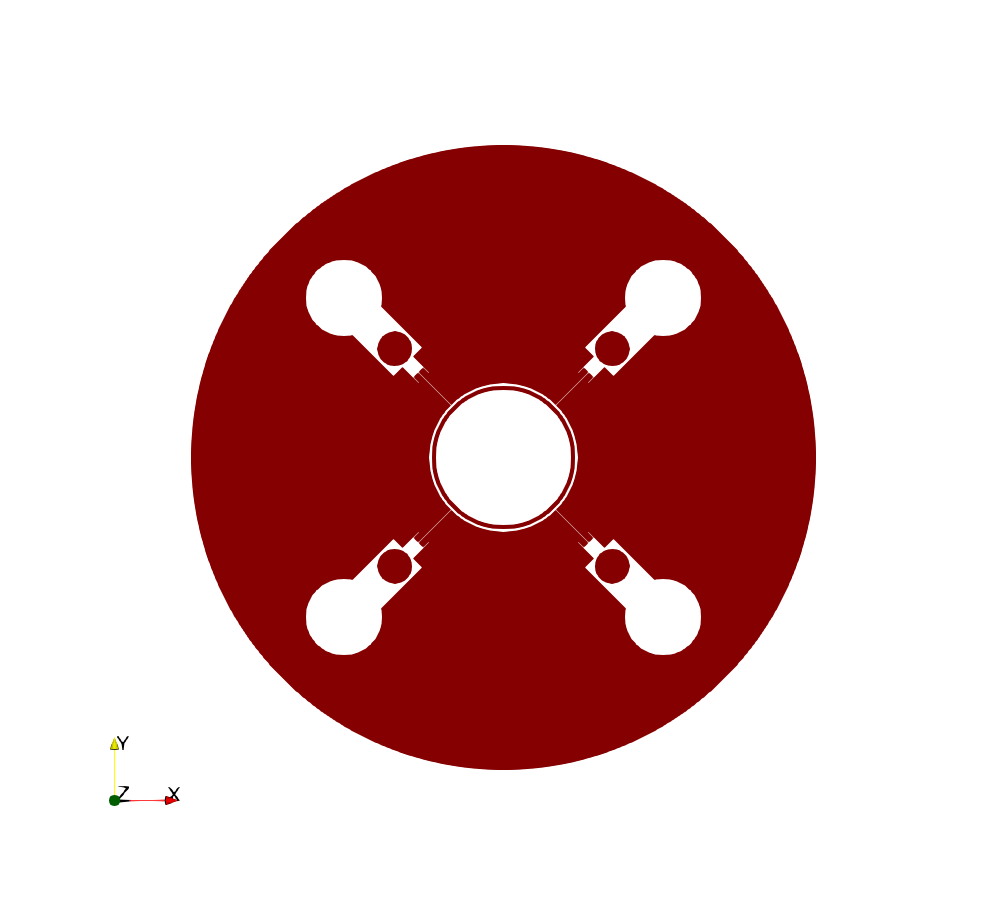 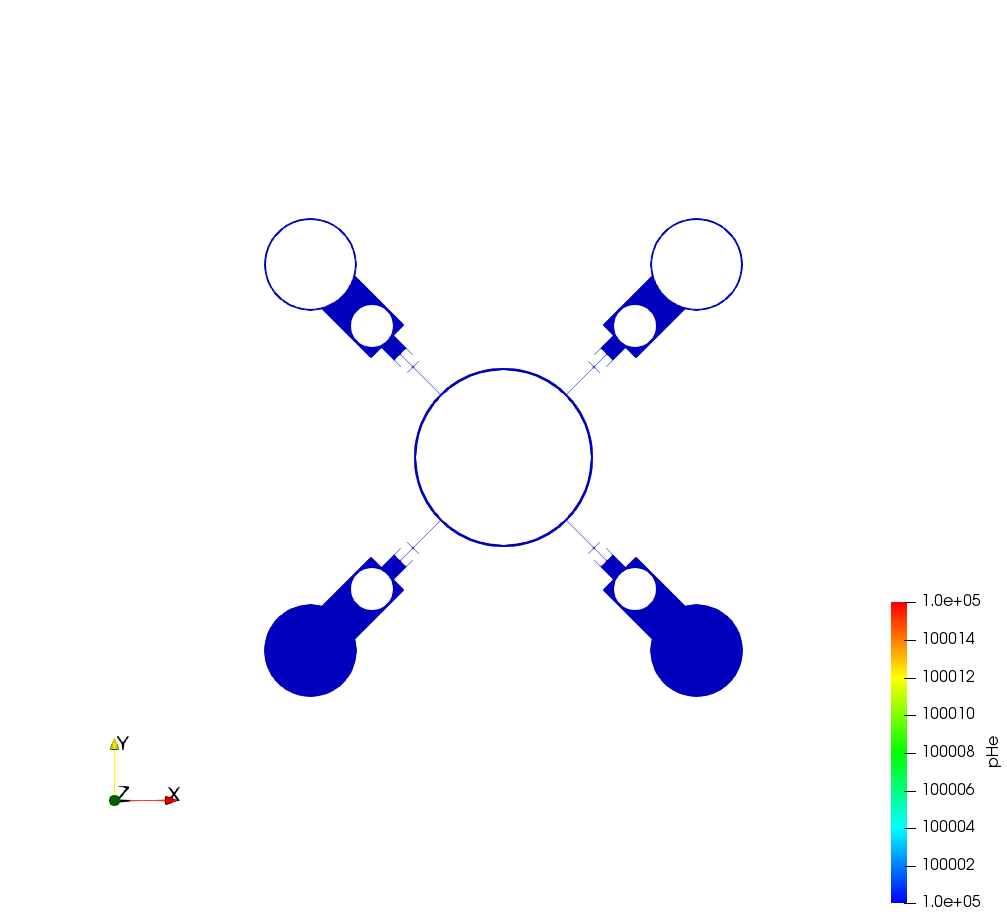 NB2: 8 mm holes every 50 mm converted to 1 mm slit in 2D
NB1: annular space 1.2 mm
NB3: cold bore insulation thickness of 510 µm
Helium regionConnected passageways via Titanium poles/keys
Solid region16 areas with different properties
25/10/2022
P. Borges de Sousa | 2LOr2A-03
10
Boundary conditions for calculations
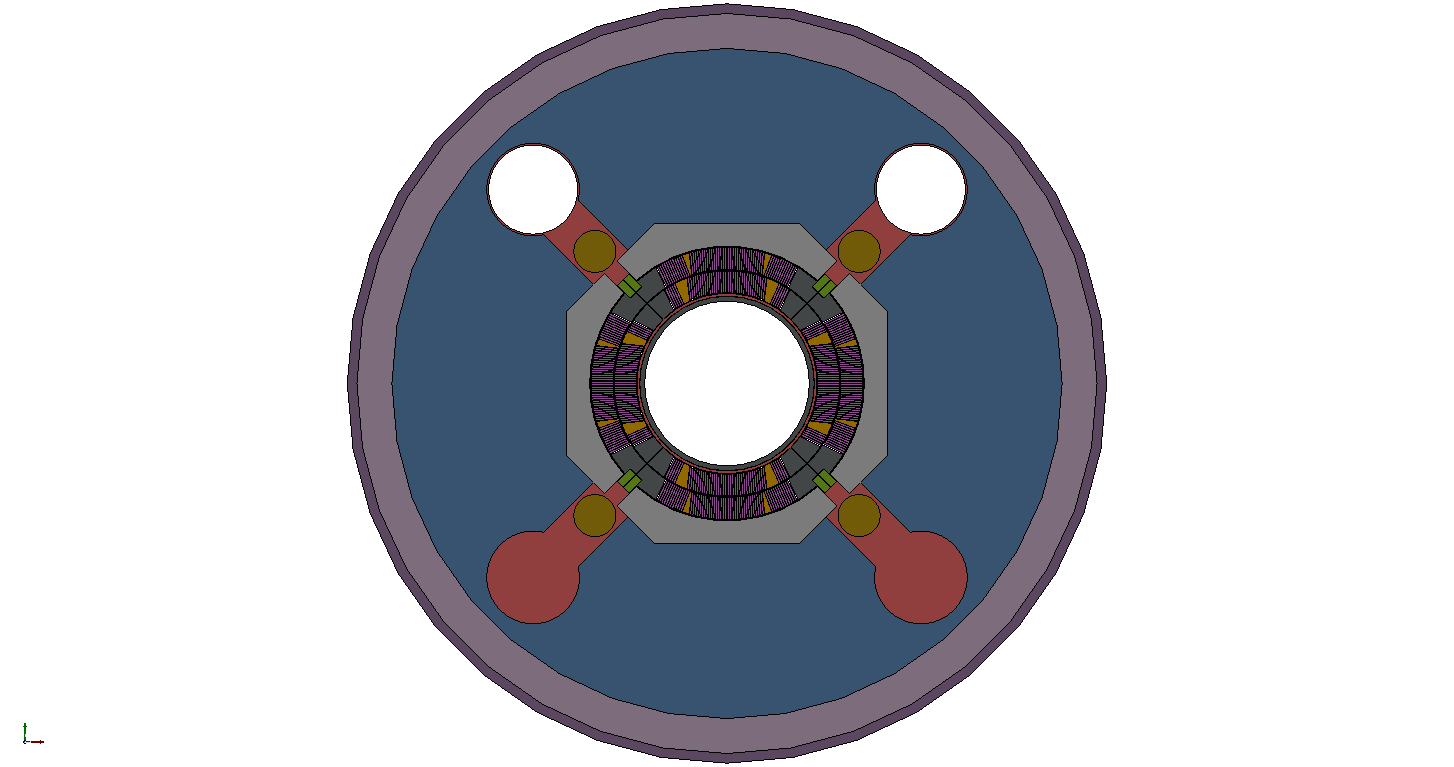 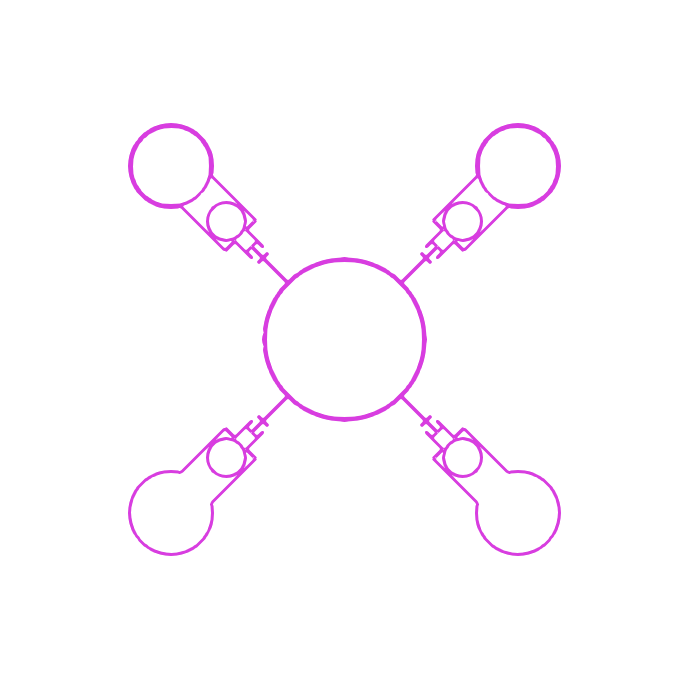 25/10/2022
P. Borges de Sousa | 2LOr2A-03
11
Results: example Q2B IR1-HC @ nominal luminosity
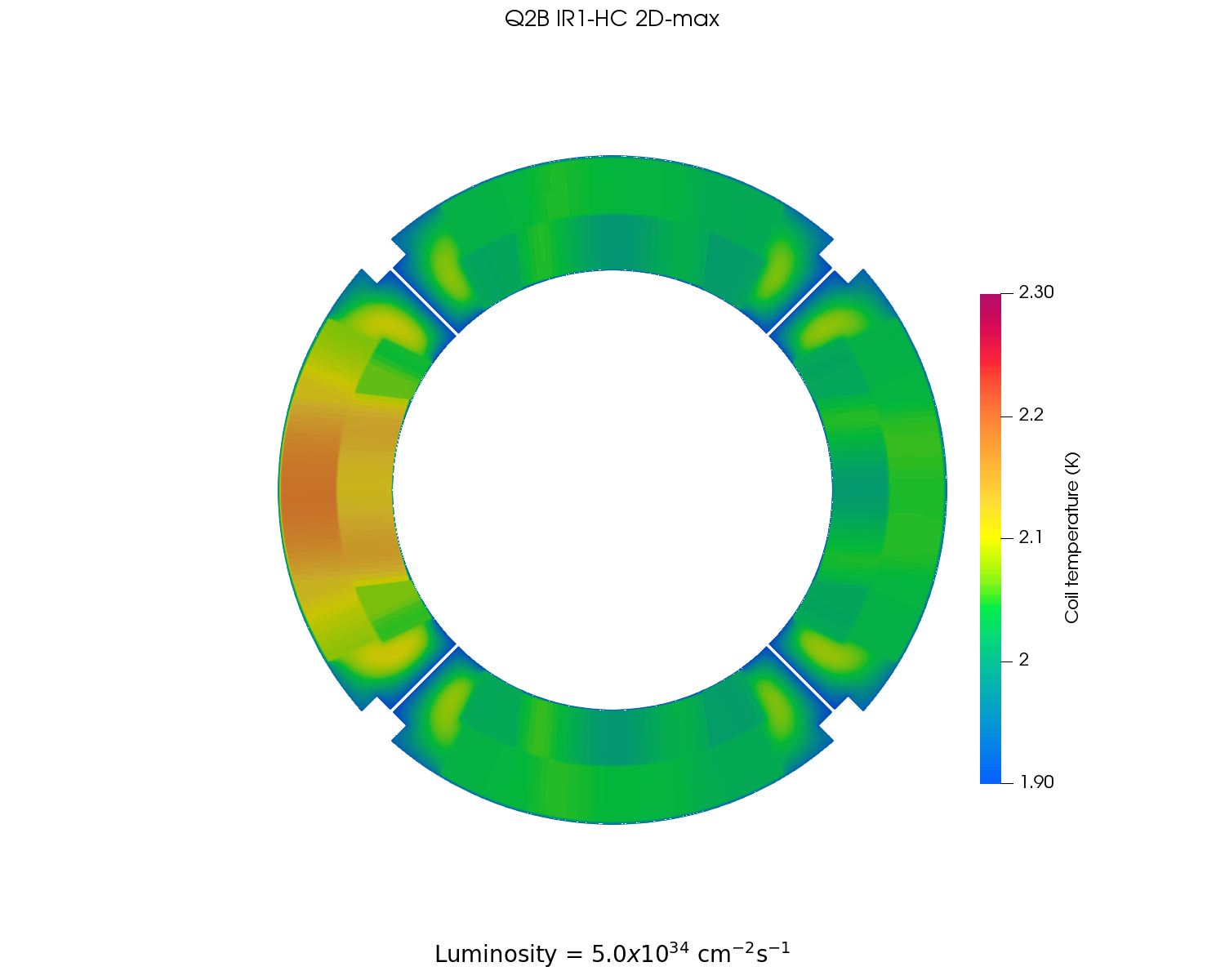 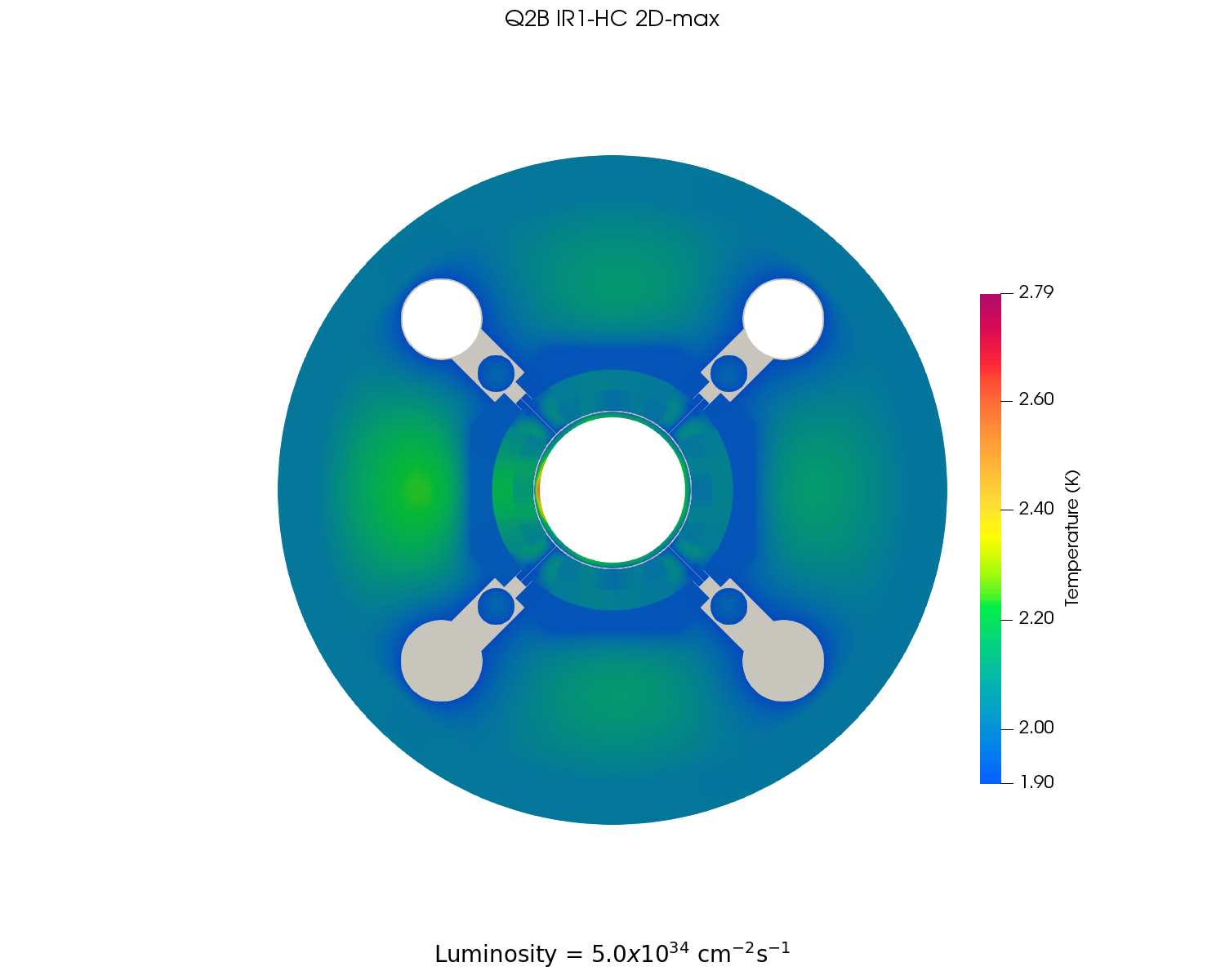 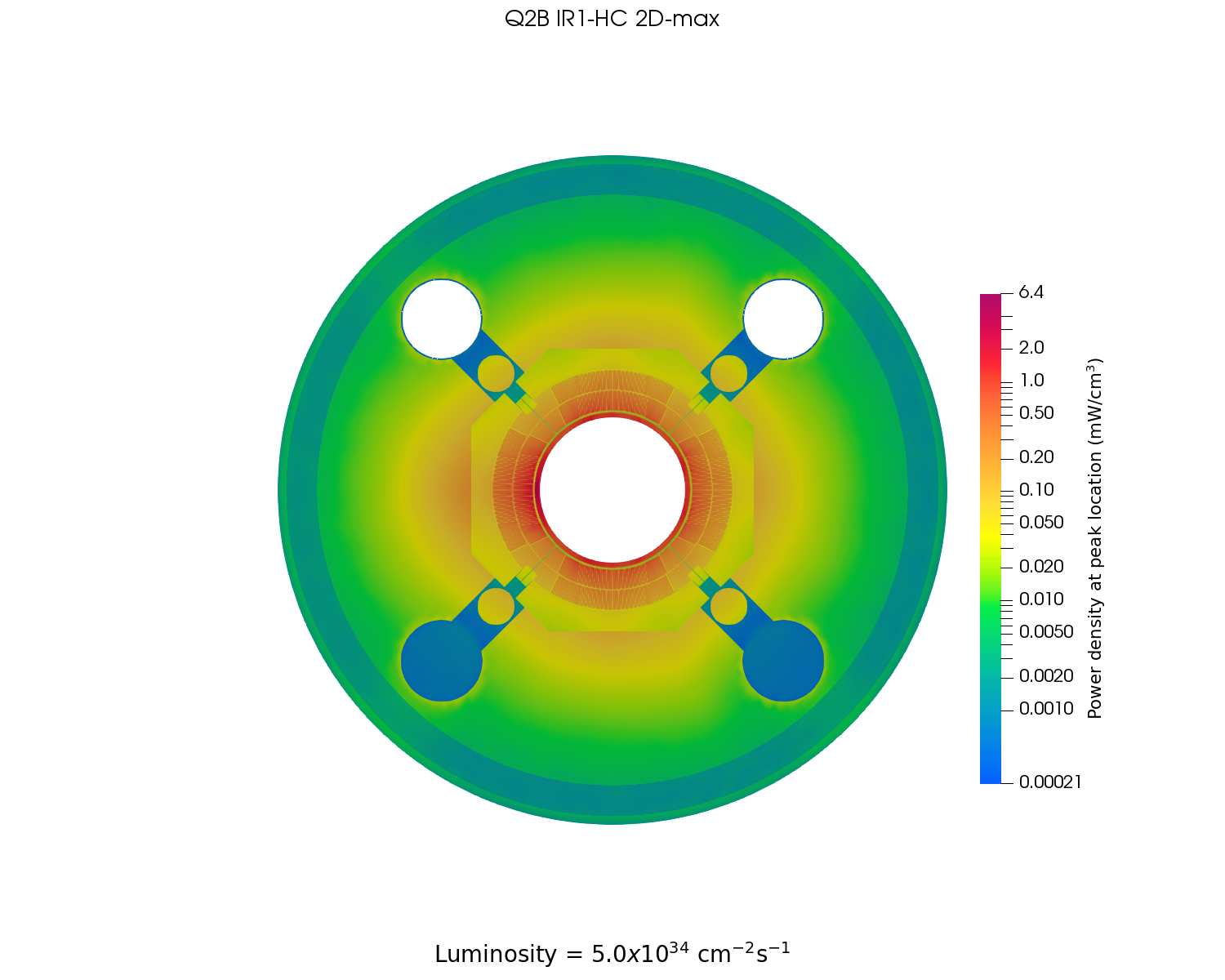 Dose at peak location
Temperature distribution at peak location
Power deposition at peak location
Power deposition at peak location (coil detail)
Temp. distribution at peak location (coil detail)
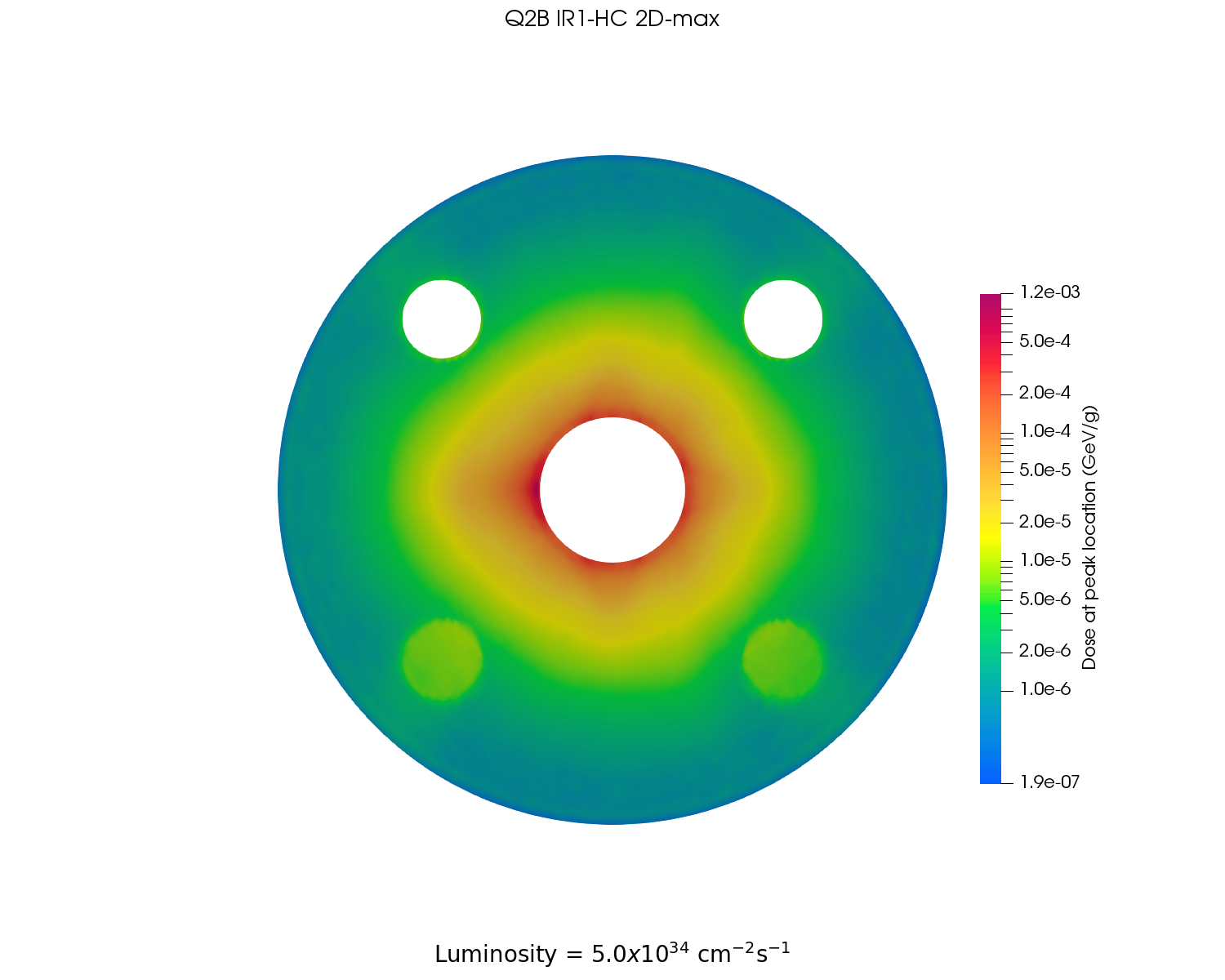 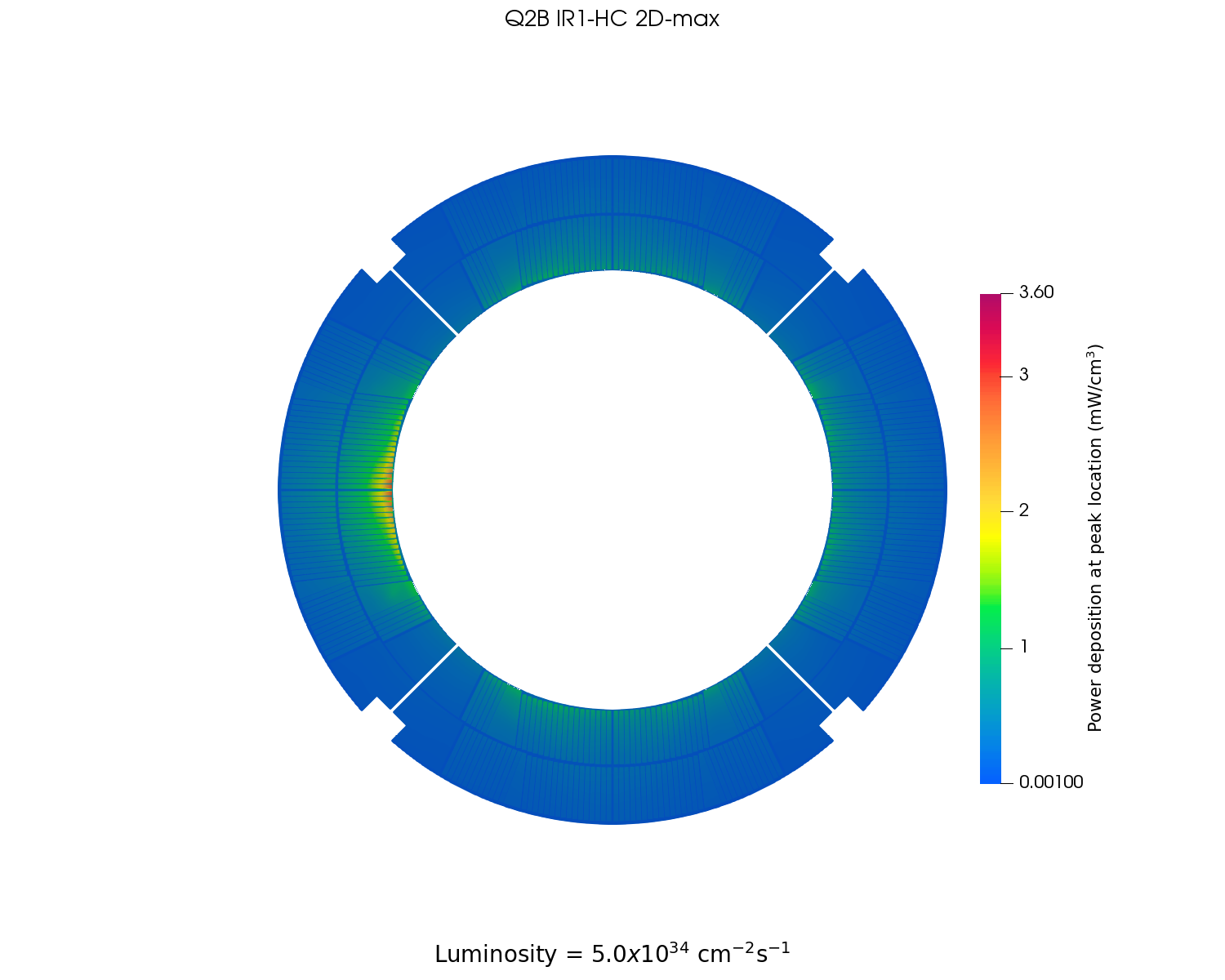 Max T in cold bore
Maximum coil temperature 2.2 K
NB: Cold bore included, dose for luminosity = 5.0x1034 cm-2s-1
25/10/2022
P. Borges de Sousa | 2LOr2A-03
12
Results: example Q2B IR1-HC @ nominal luminosity
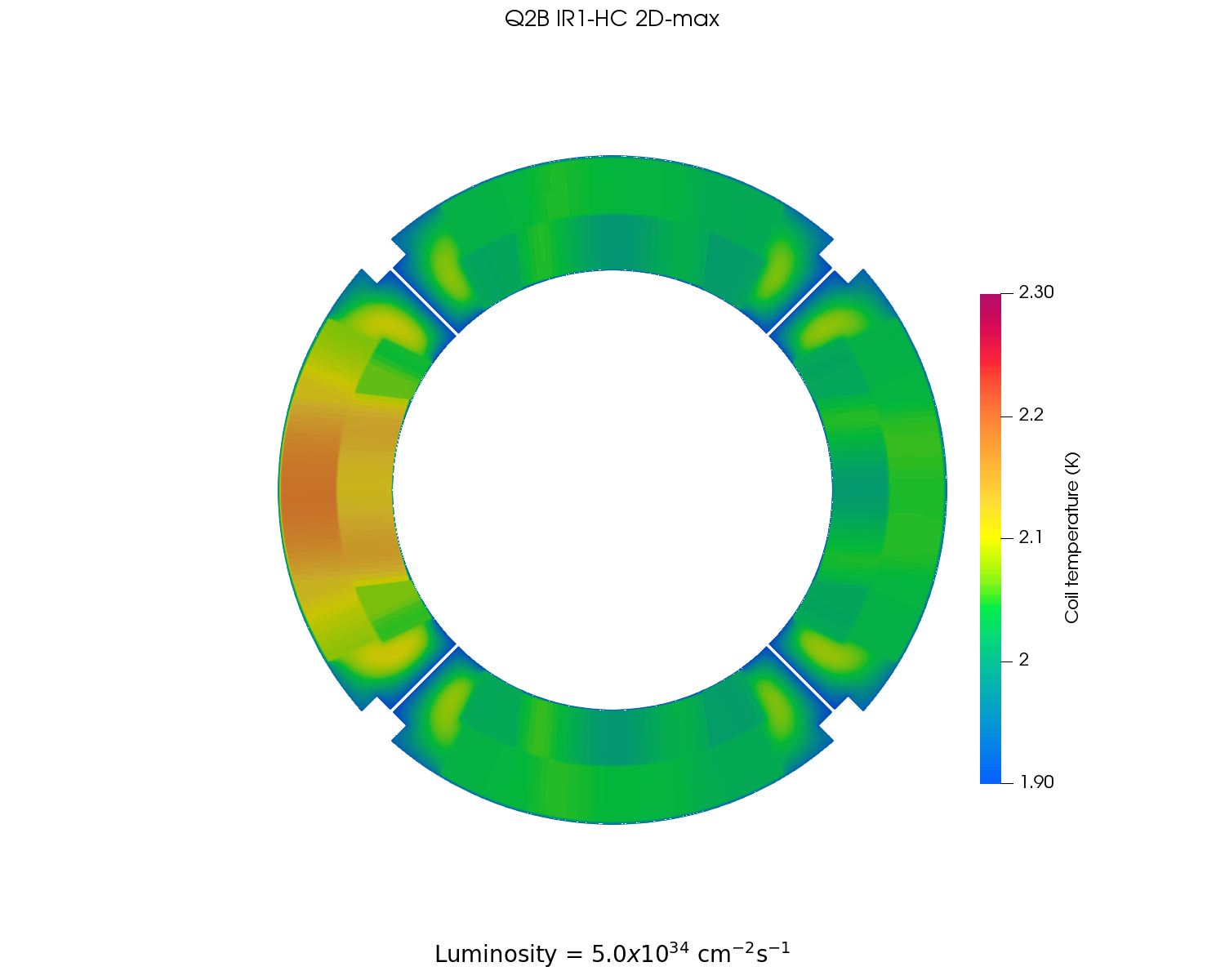 Temp. distribution at peak location (coil detail)
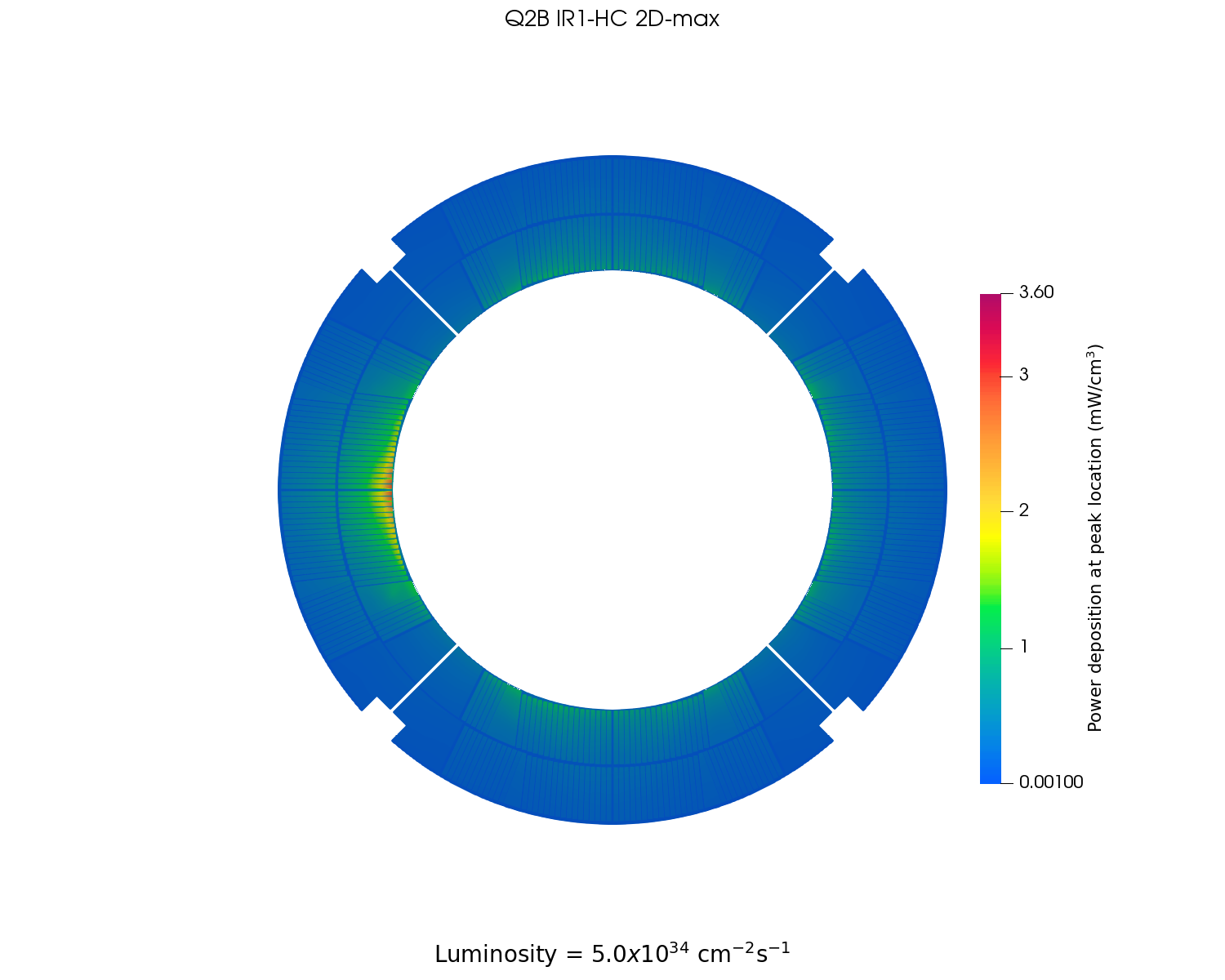 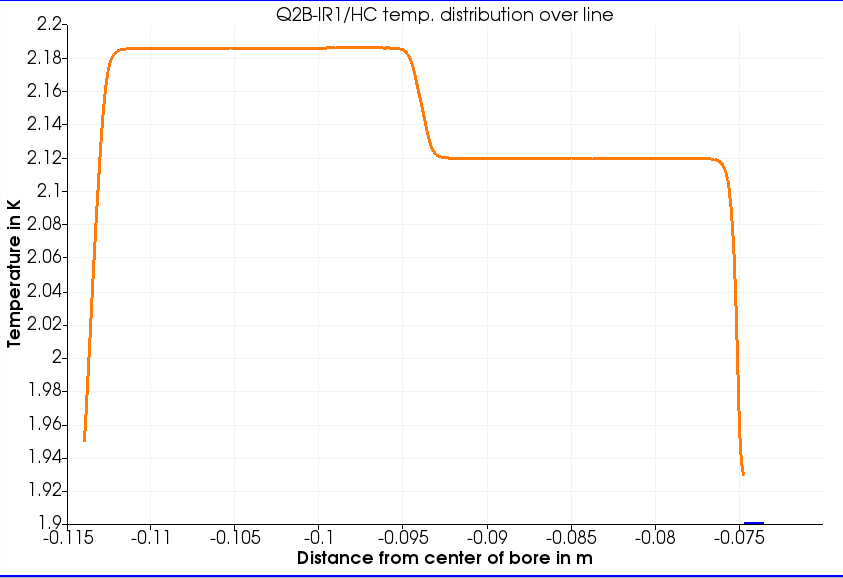 outer coil layer
inner coil layer
interlayer insulation
inner insulation
outer + ground insulation
He II
Kapitza resistance
25/10/2022
P. Borges de Sousa | 2LOr2A-03
13
Results: example Q2B IR1-HC @ nominal luminosity
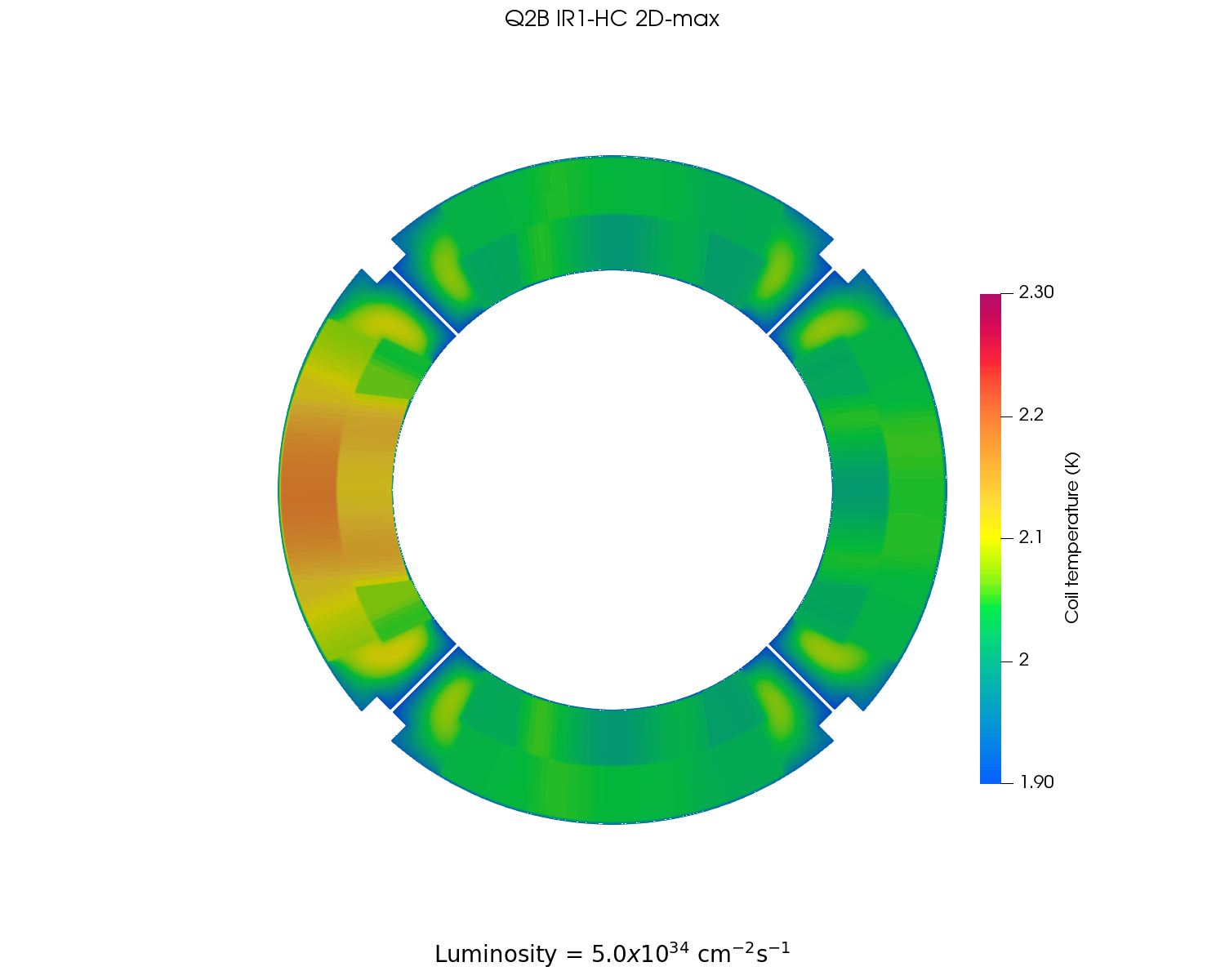 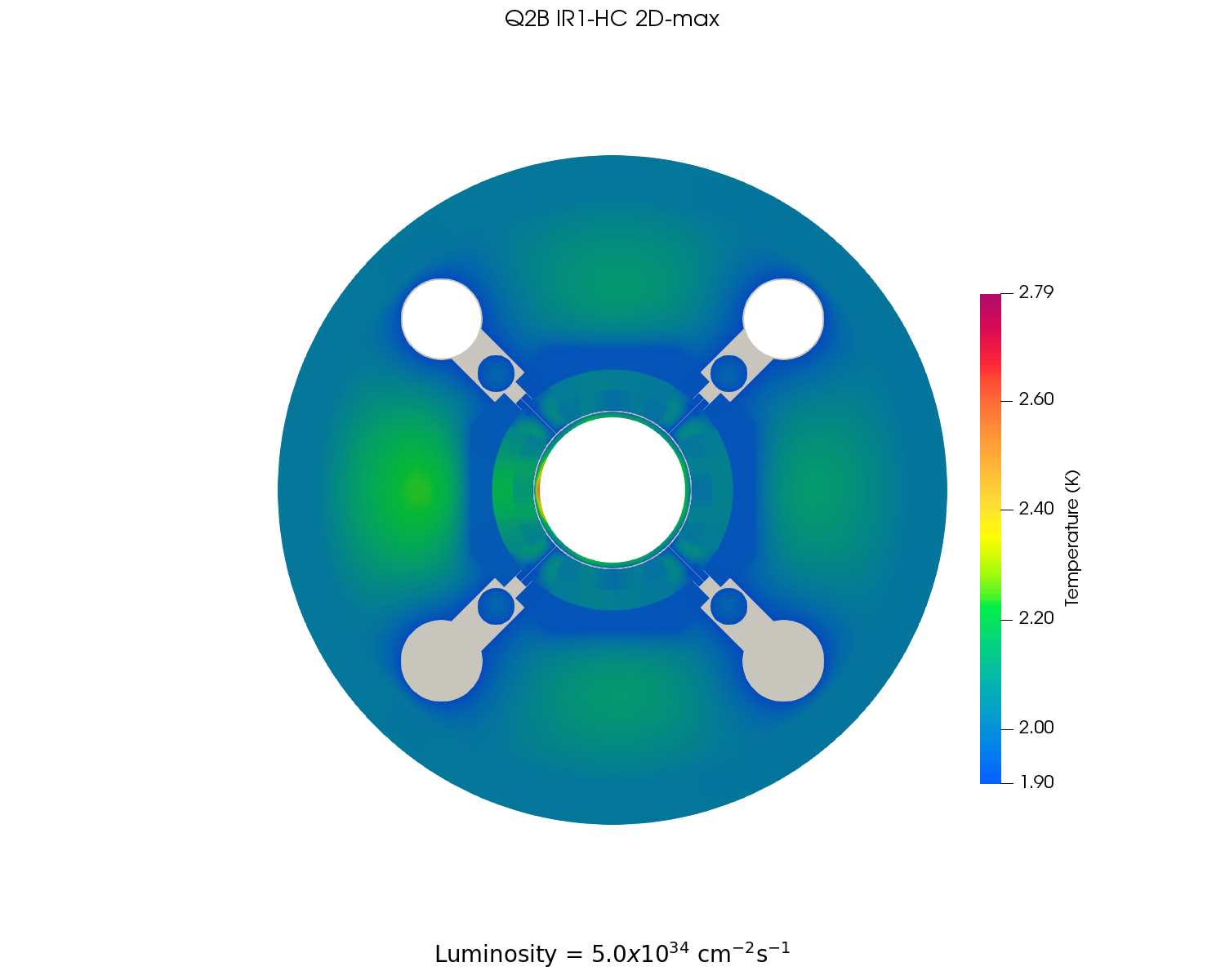 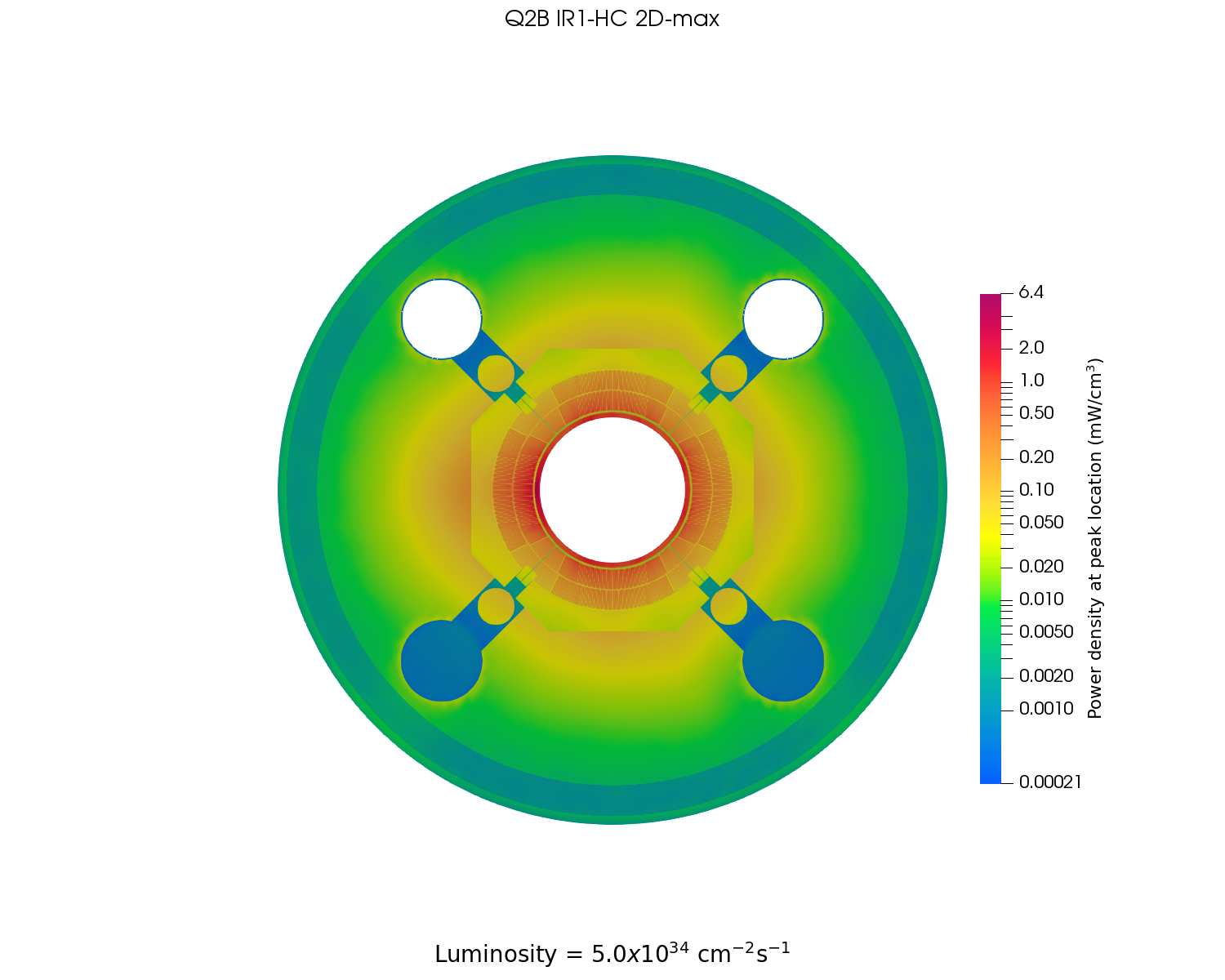 Temp. distribution at peak location (coil detail)
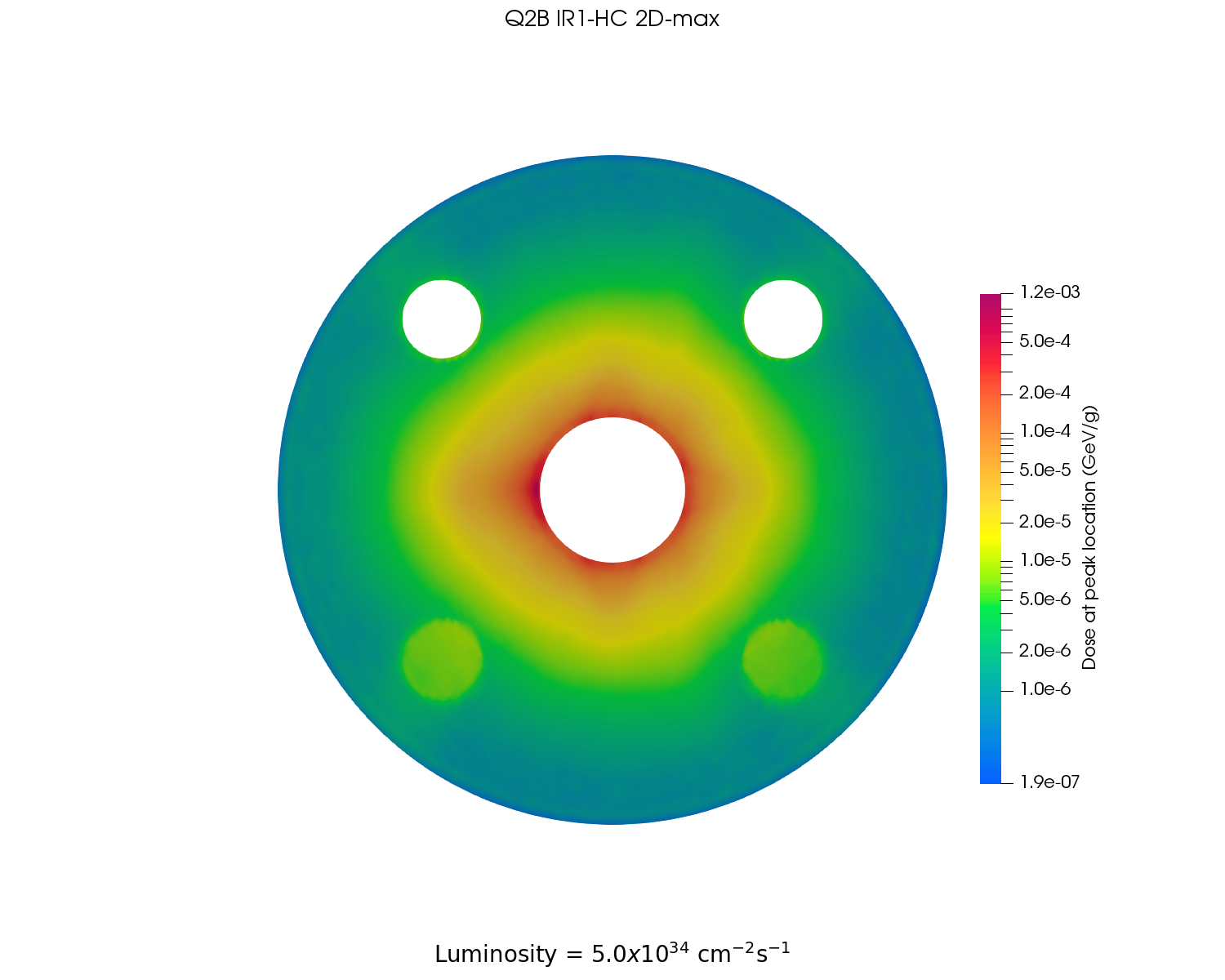 For the described geometry, boundary conditions and considering the peak power deposition generated by a luminosity of 5x1034 cm-2s-1 for each of the 12 magnet cross-sections, we find:

Max. T in the coil = 2.3 K

Max. T in cold mass = 2.8 K (on cold bore)

He II T gradient O(100 µK)

T gradient dominated by inner insulation, interlayer insulation and Kapitza
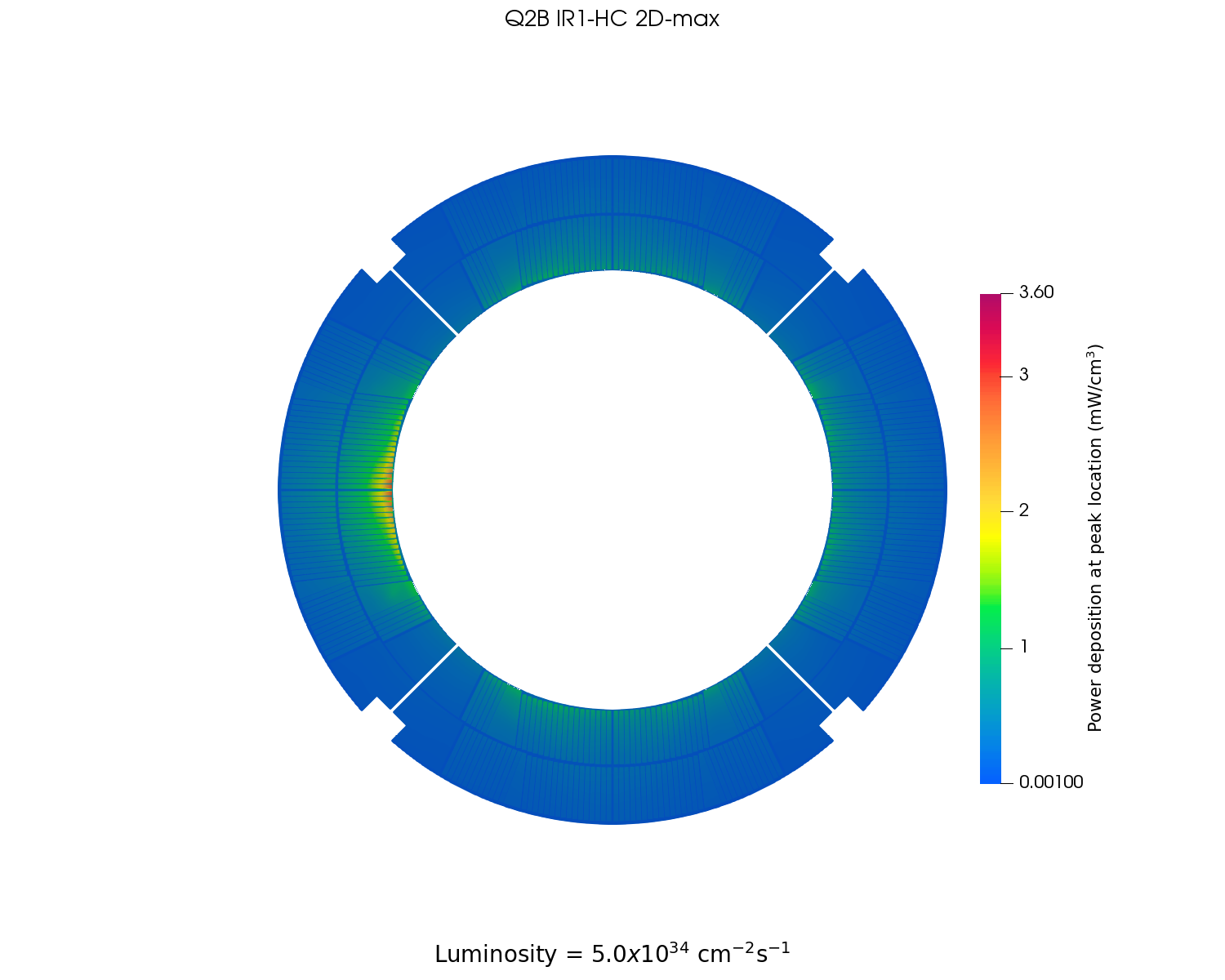 Max T in cold bore
25/10/2022
P. Borges de Sousa | 2LOr2A-03
14
Resulting temperature margin for MQXF magnets
Min T margin = 4.88 K
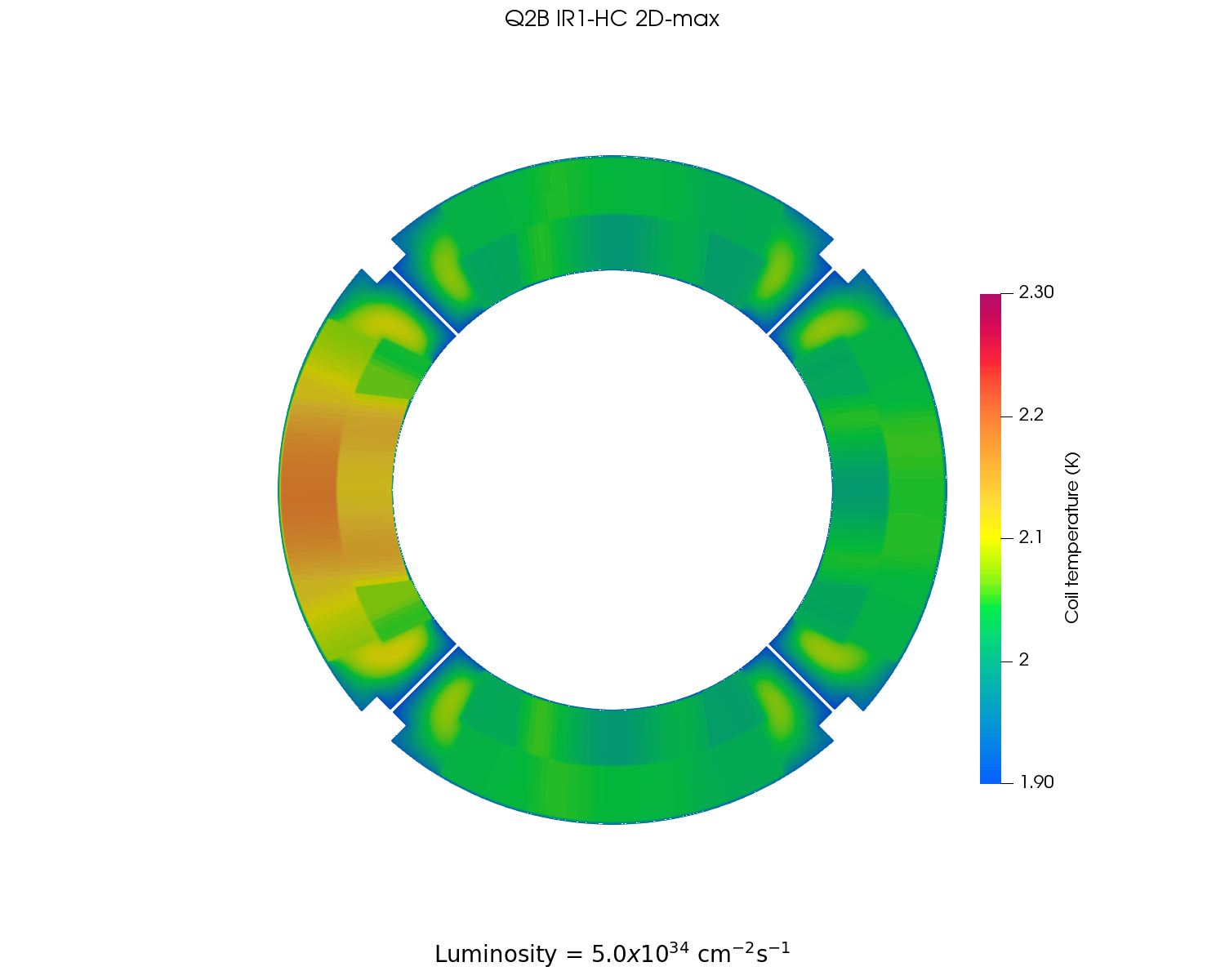 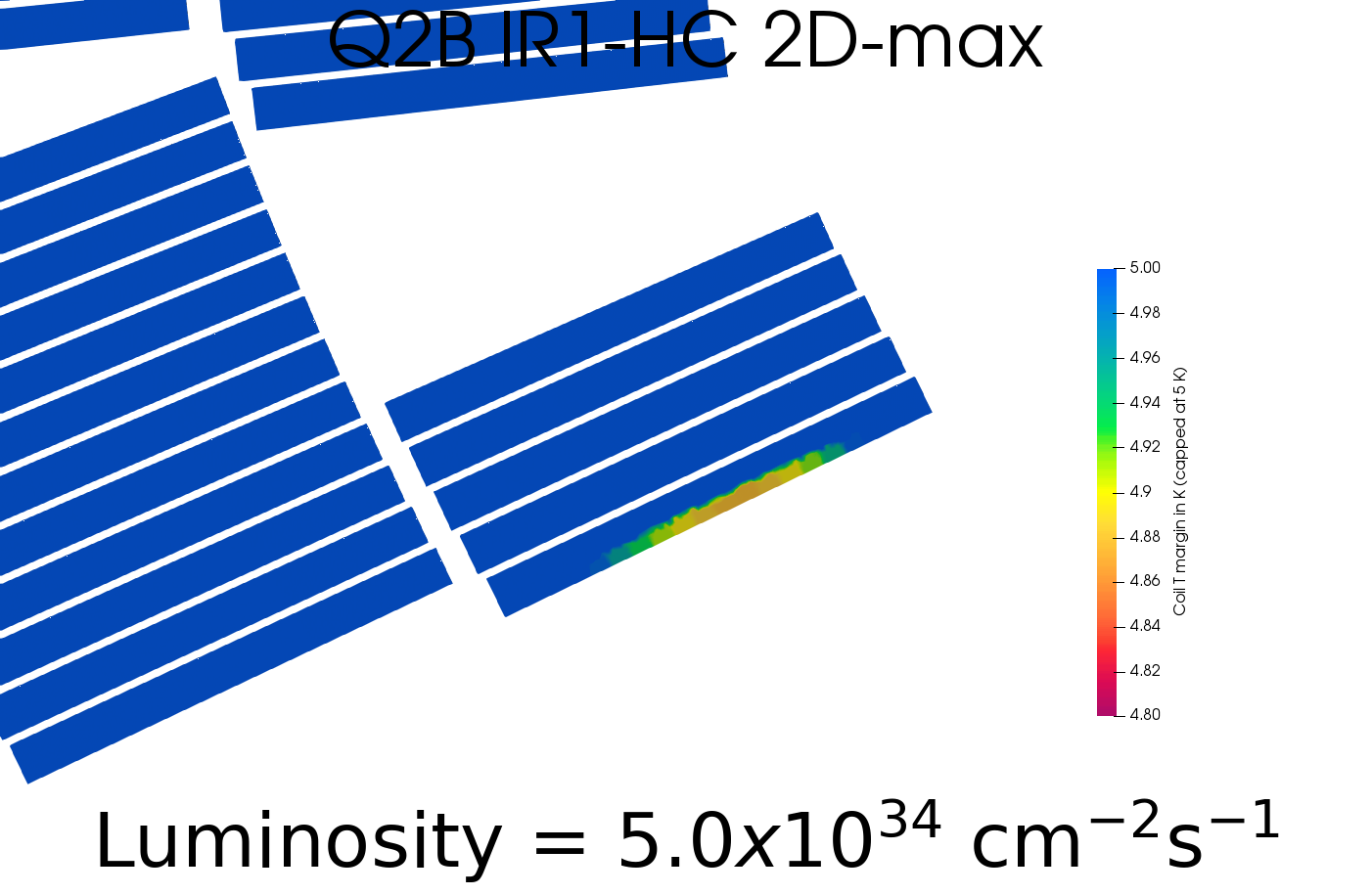 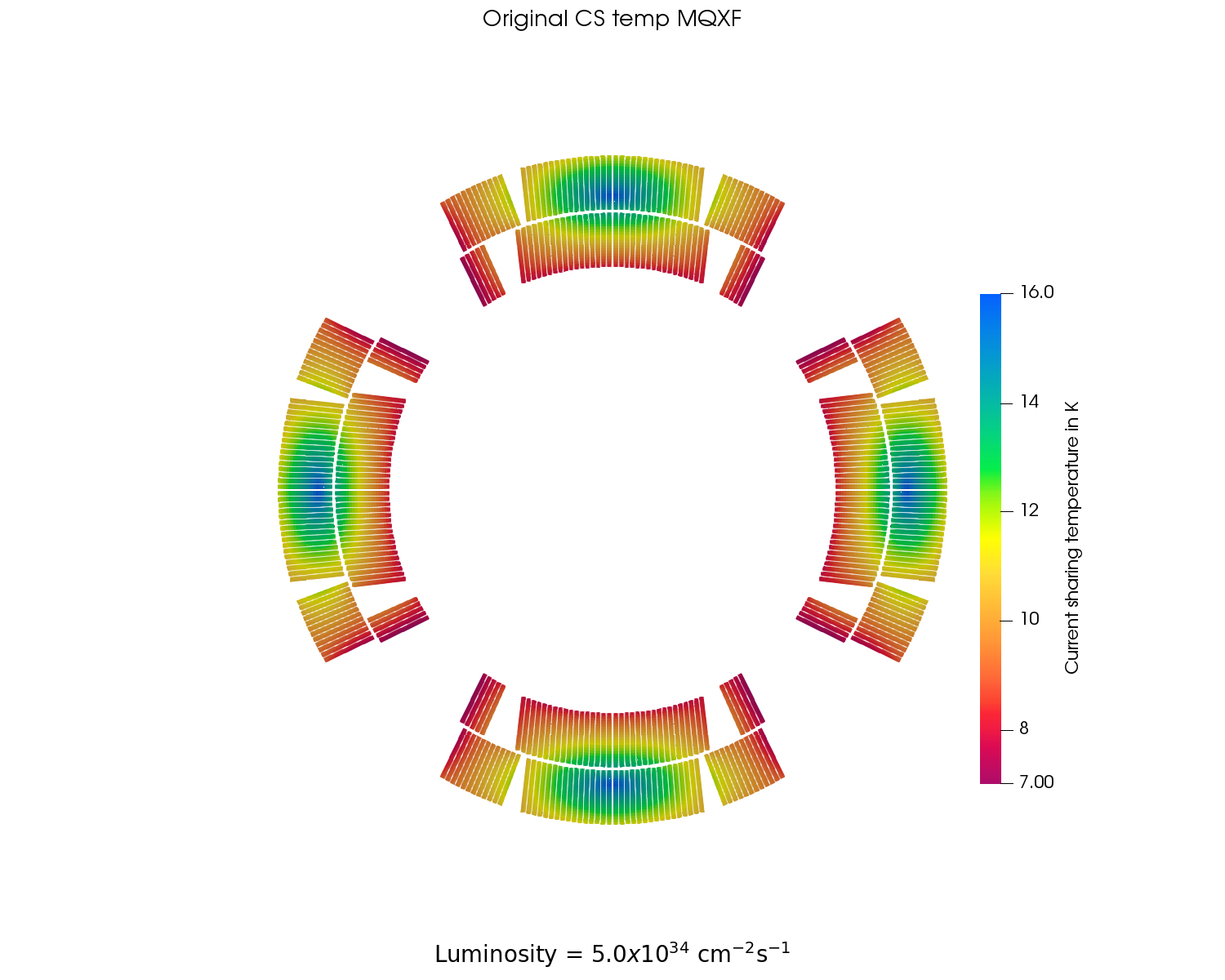 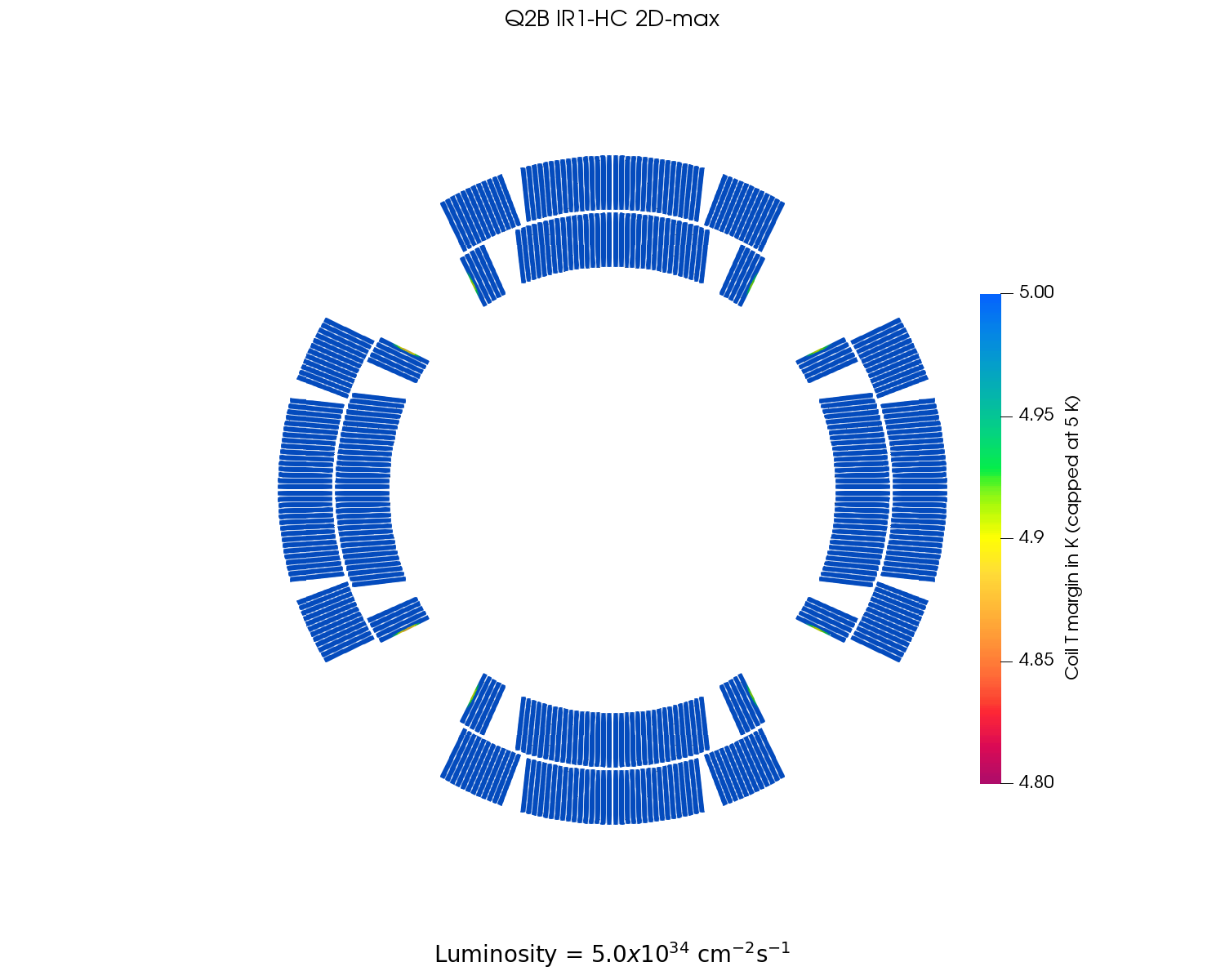 Temperature profileQ2B IR1-HC @ nom. lum.
Temperature marginQ2B IR1-HC @ nom. lum.
(scale truncated at 5 K!)
NB: Cold bore included, dose for luminosity = 5.0x1034 cm-2s-1
25/10/2022
P. Borges de Sousa | 2LOr2A-03
15
Resulting temperature margin for MQXF magnets
Min T margin = 4.88 K
For the described geometry, boundary conditions and considering the peak power deposition generated by a luminosity of 5x1034 cm-2s-1 for each of the 12 magnet cross-sections, we find:


Min. T margin in the coil = 4.78 K

Invariably located on the 8 turn(s) closest to the pole

The rest of the coil pack for each magnet cross-section has a temperature margin higher than 5 K
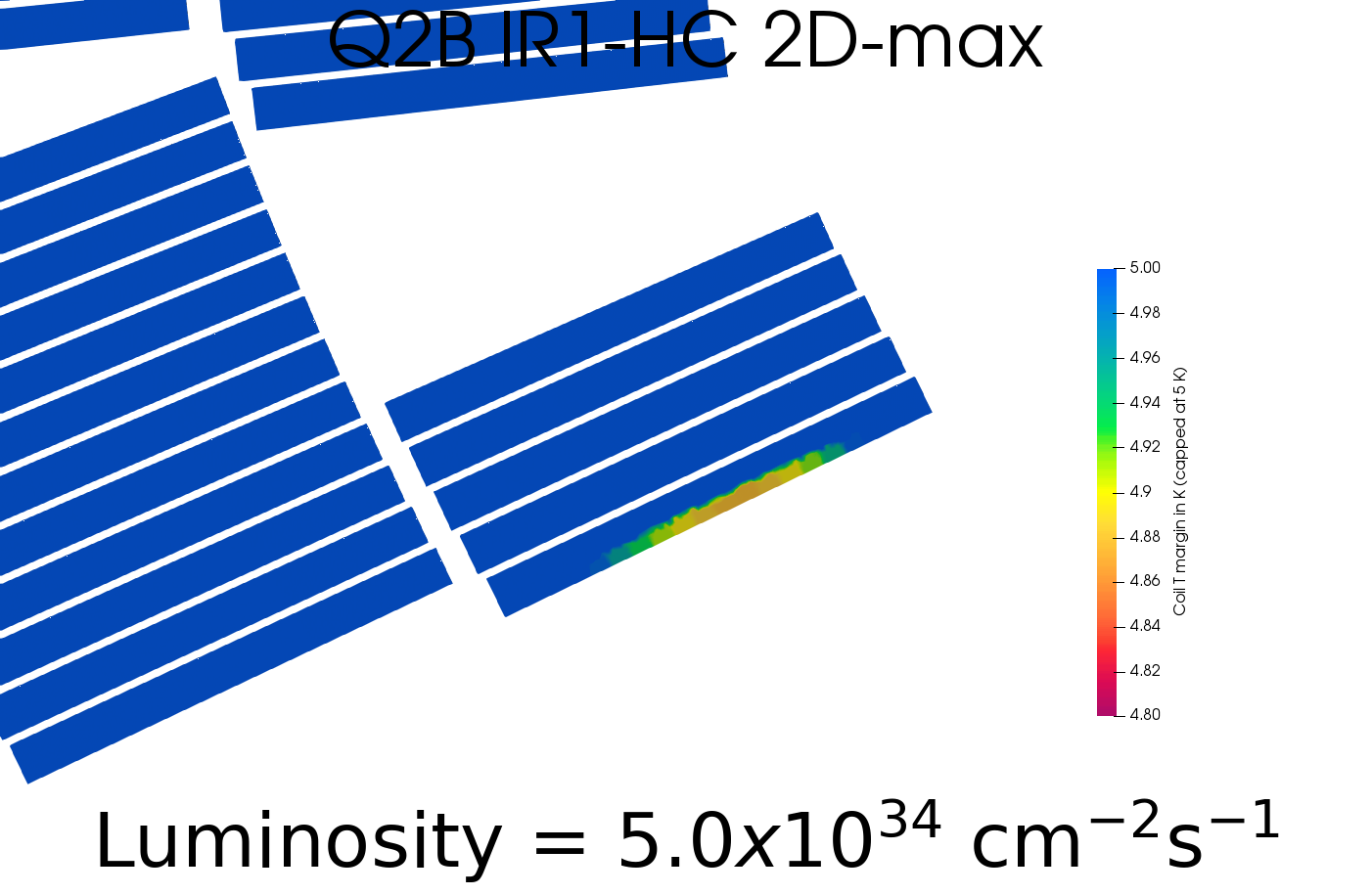 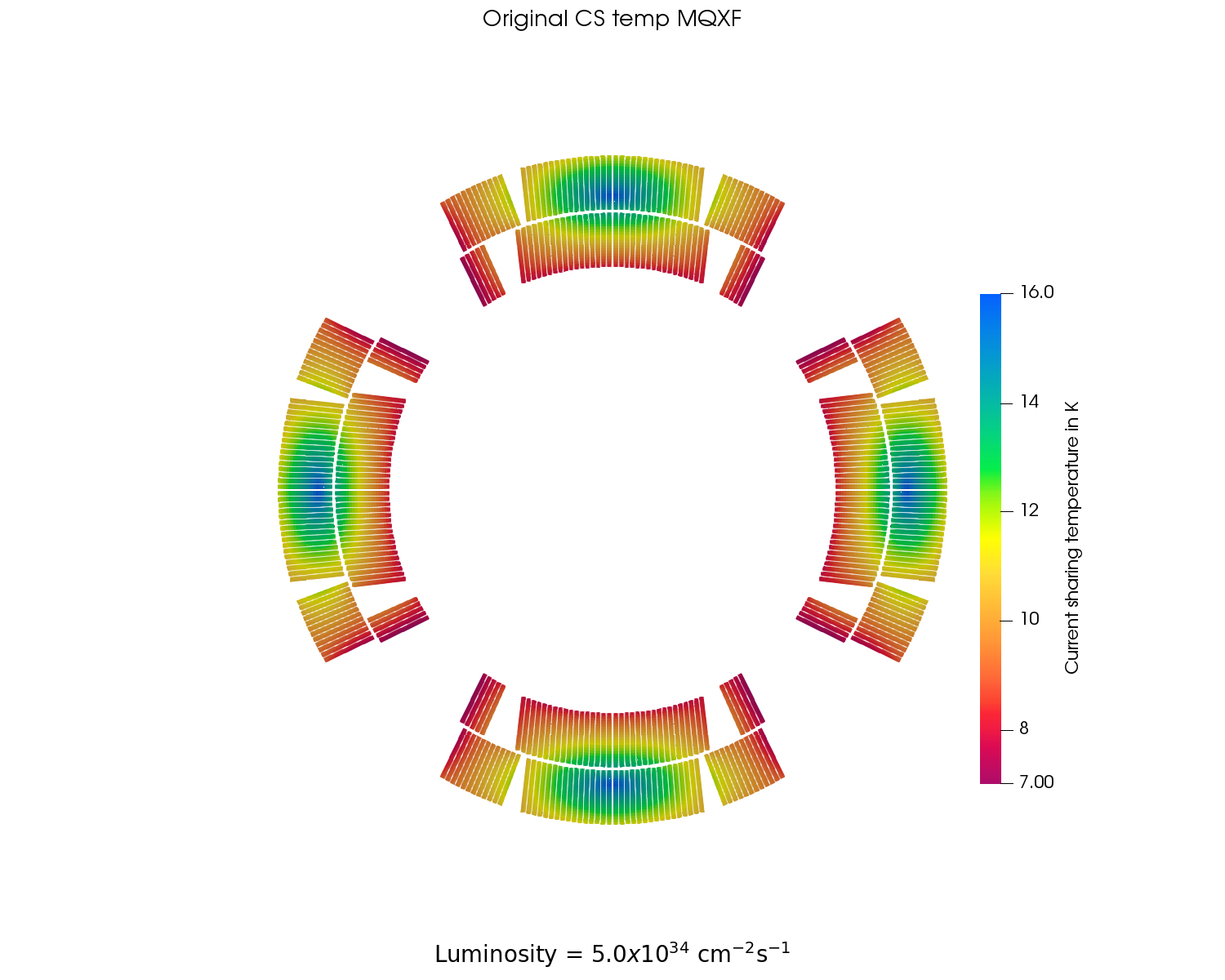 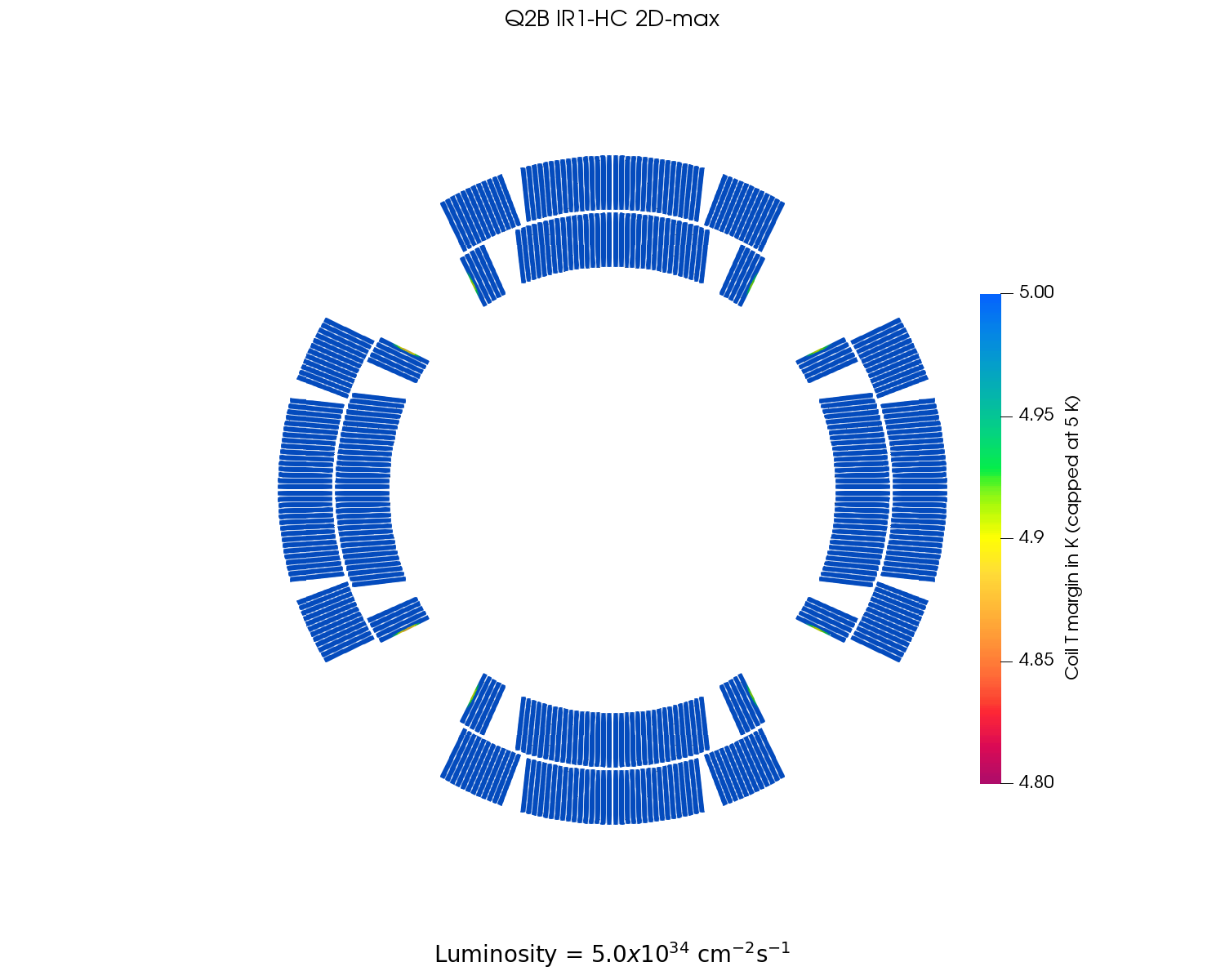 Temperature marginQ2B IR1-HC @ nom. lum.
(scale truncated at 5 K!)
25/10/2022
P. Borges de Sousa | 2LOr2A-03
16
Summary (I)
Robust, easily adaptable numerical toolkit has been consolidated to produce results in a timeframe that allows for parametric investigation of geometry, operational temperature, and power deposition on magnet systems cooled by stagnant, pressurized He II

The heat extraction pathways for the HL-LHC inner triplet magnets have been validated for the latest geometry, considering a steady-state power deposition at peak location for nominal operating conditions (5.0x1034 cm-2s-1, 7 TeV), at 1.9 K cold source
25/10/2022
P. Borges de Sousa | 2LOr2A-03
17
Summary (II)
MQXF cross-sections at peak dose, 7 TeV, 5.0x1034 cm-2s-1,1.9 K cold source
25/10/2022
P. Borges de Sousa | 2LOr2A-03
18
Outlook
Consolidated strategy can be applied to investigate temperature distribution & margins, as well as to validate the heat extraction strategy, on other geometries including non-impregnated coil structures
Simulations of a 2D longitudinal section of the cold masses will be carried out to better evaluate the gradient along the pressurized He II region with real He passageways (8 mm holes every 50 mm) 
Next major step is to move to a 3D (simplified) geometry: magnet configurations that rely on reduced He content and/or long conduction paths can profit from a 3D picture of temperature distribution
25/10/2022
P. Borges de Sousa | 2LOr2A-03
19
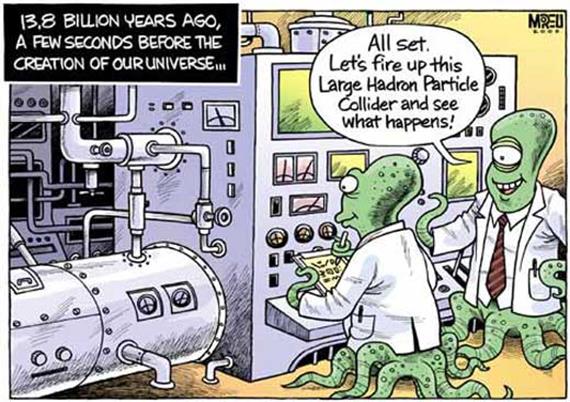 Thank you for your attention!
25/10/2022
P. Borges de Sousa | 2LOr2A-03
20
Results at peak location for IR1/HC Luminosity = 5.0 x 1034 cm-2s-1Energy = 7 TeV
Dose map cold mass in GeV/cm3
Power deposition cold mass in mW/cm3
Power deposition (coil detail) in mW/cm3
Temperature profile cold mass in K
Temperature profile (coil detail) in K
25/10/2022
P. Borges de Sousa | 2LOr2A-03
21
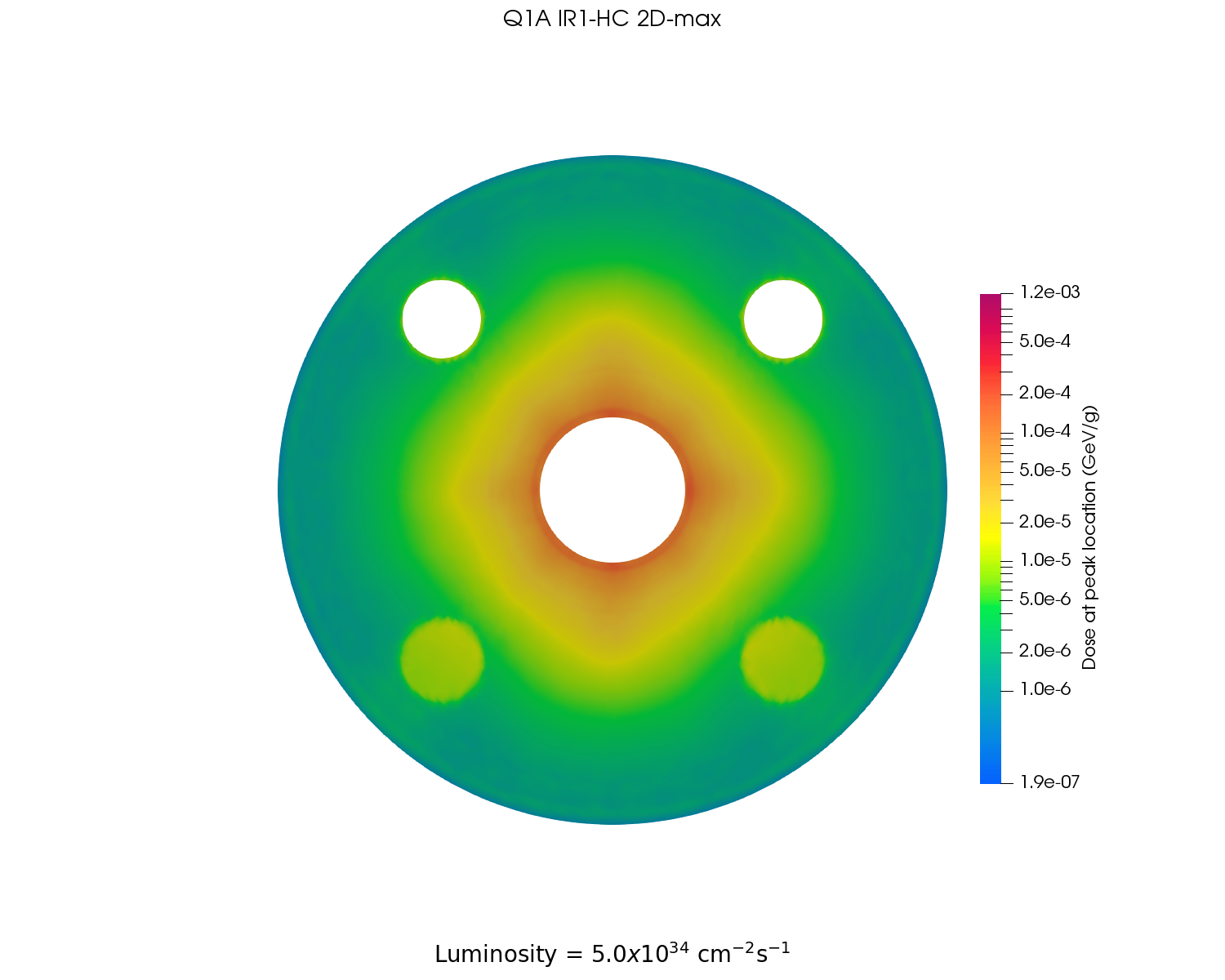 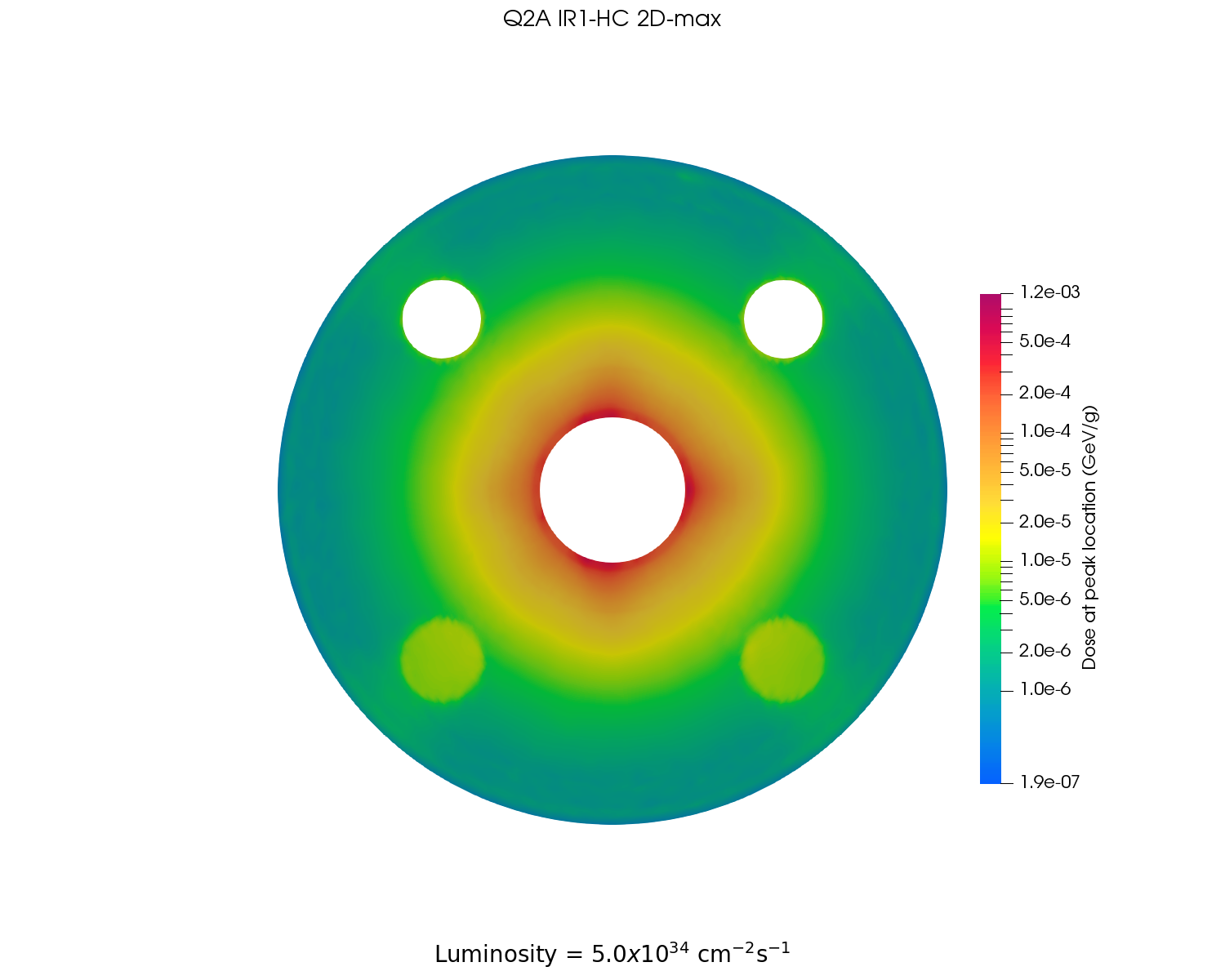 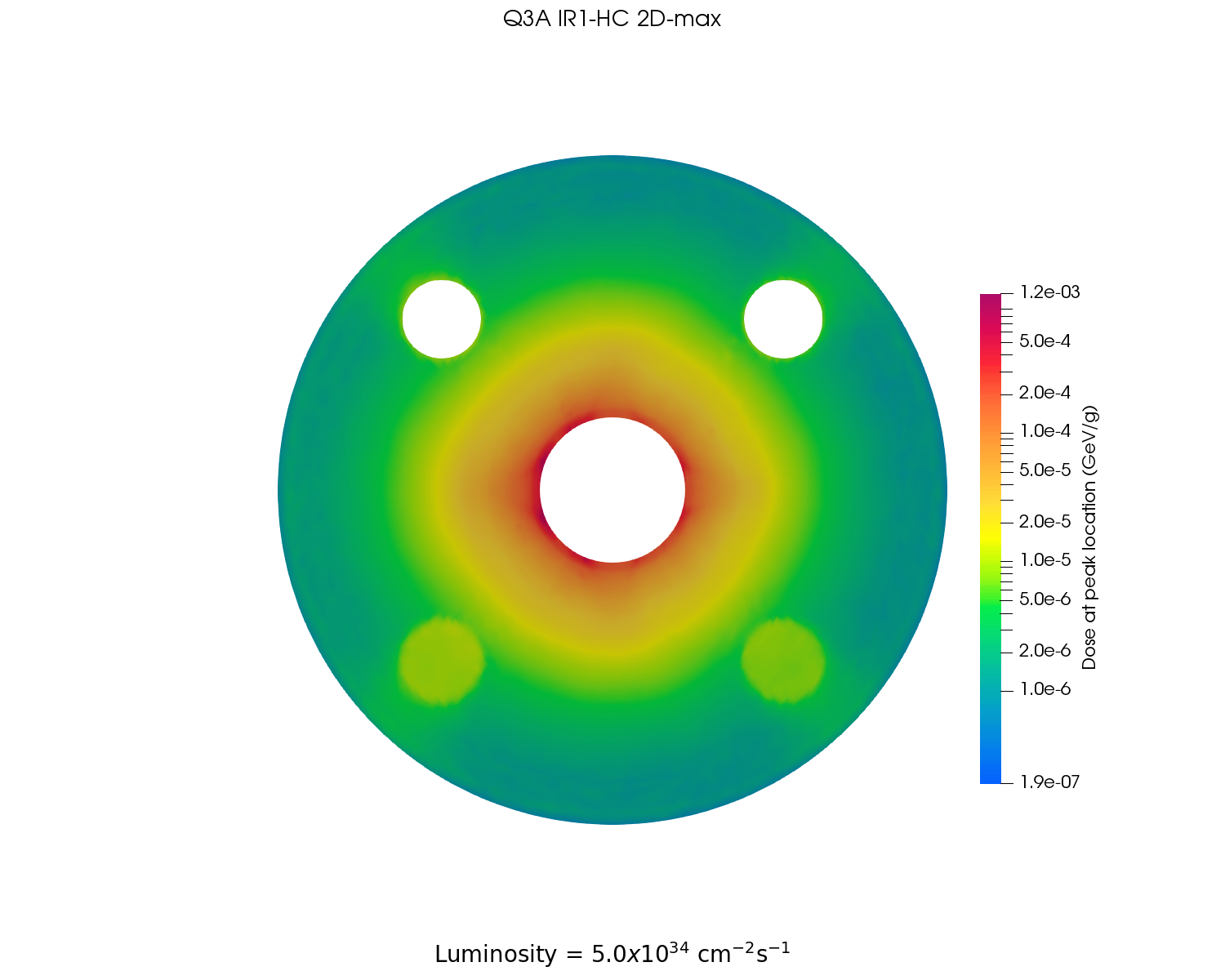 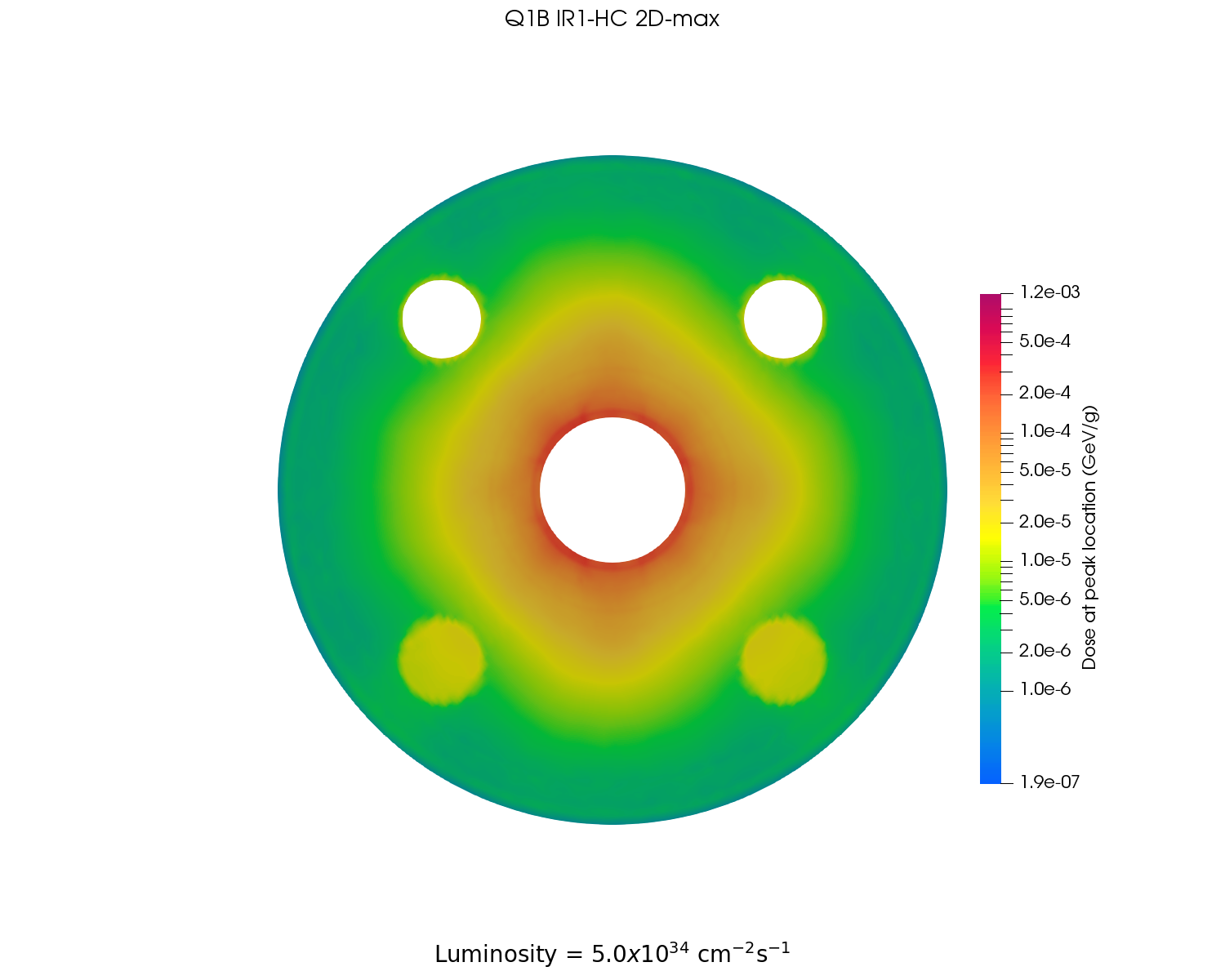 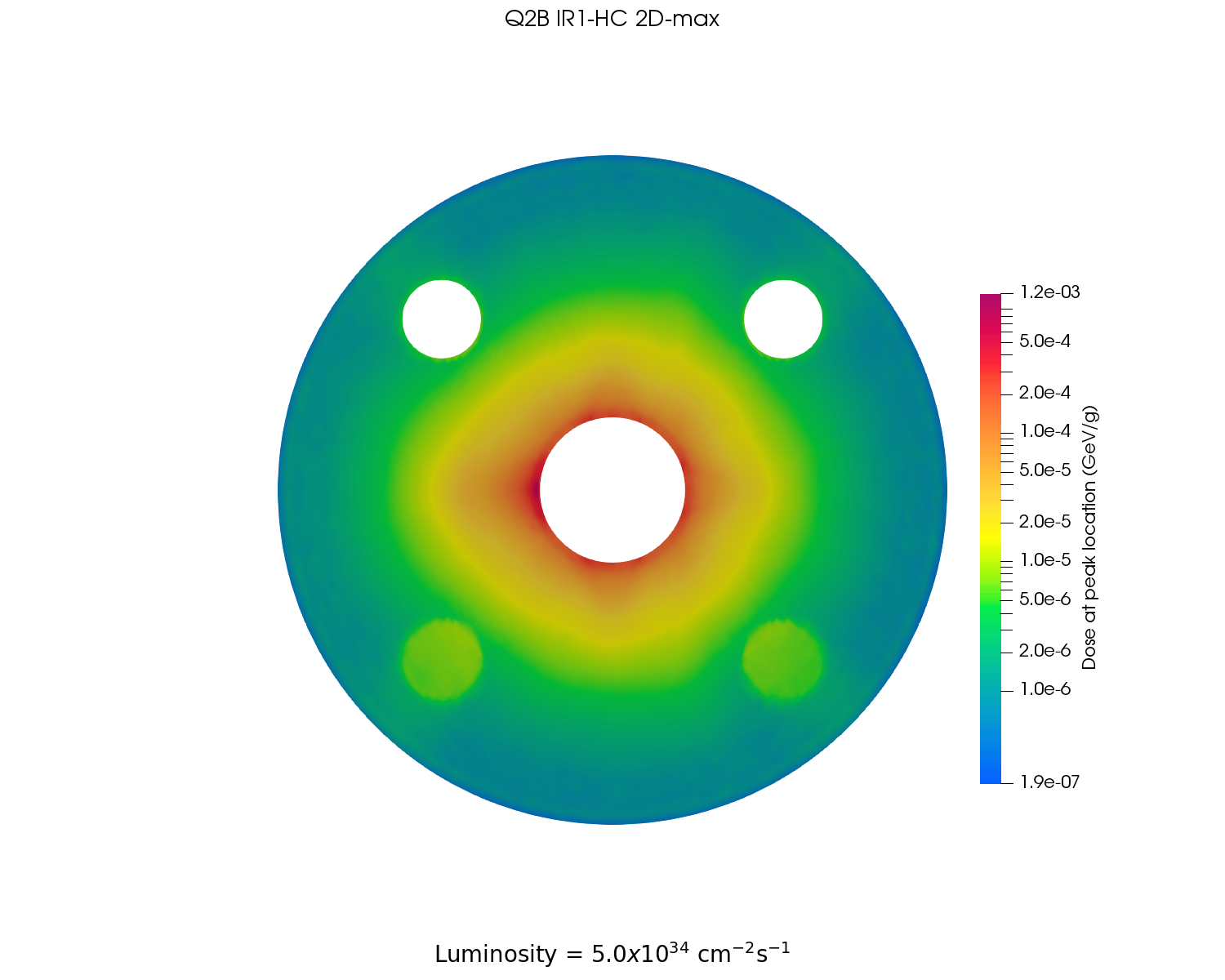 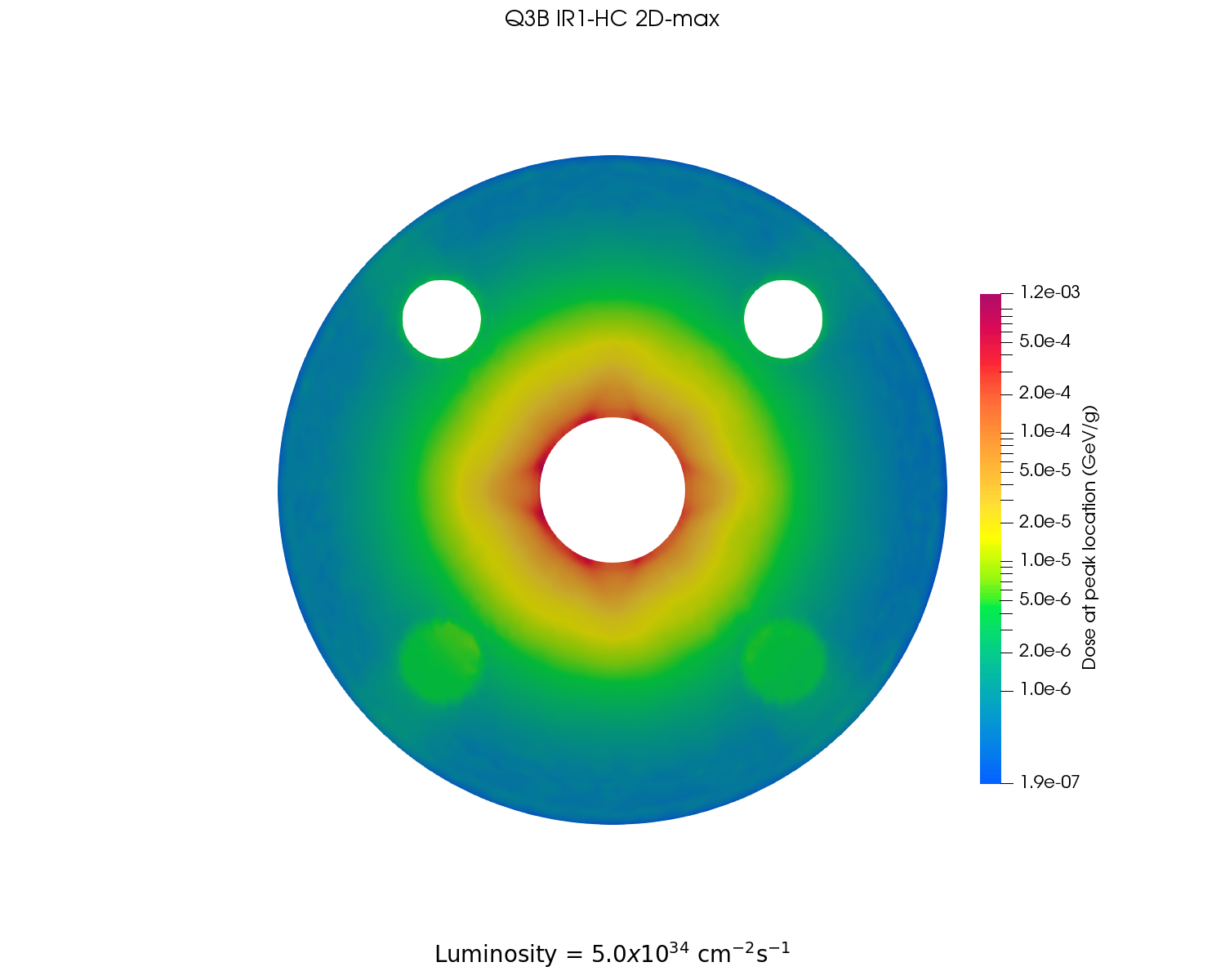 Dose maps at peak location – IR1/HC
25/10/2022
P. Borges de Sousa | 2LOr2A-03
22
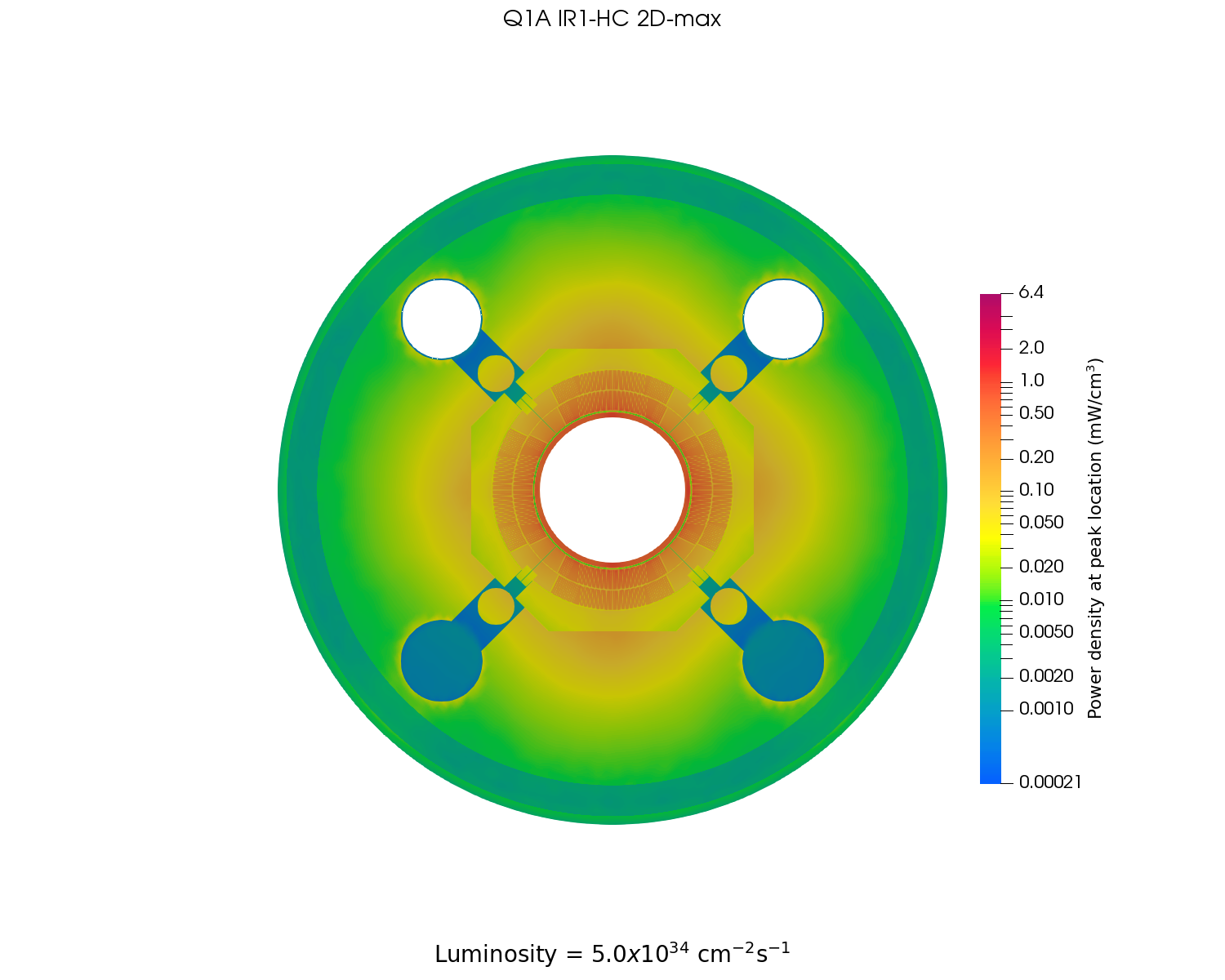 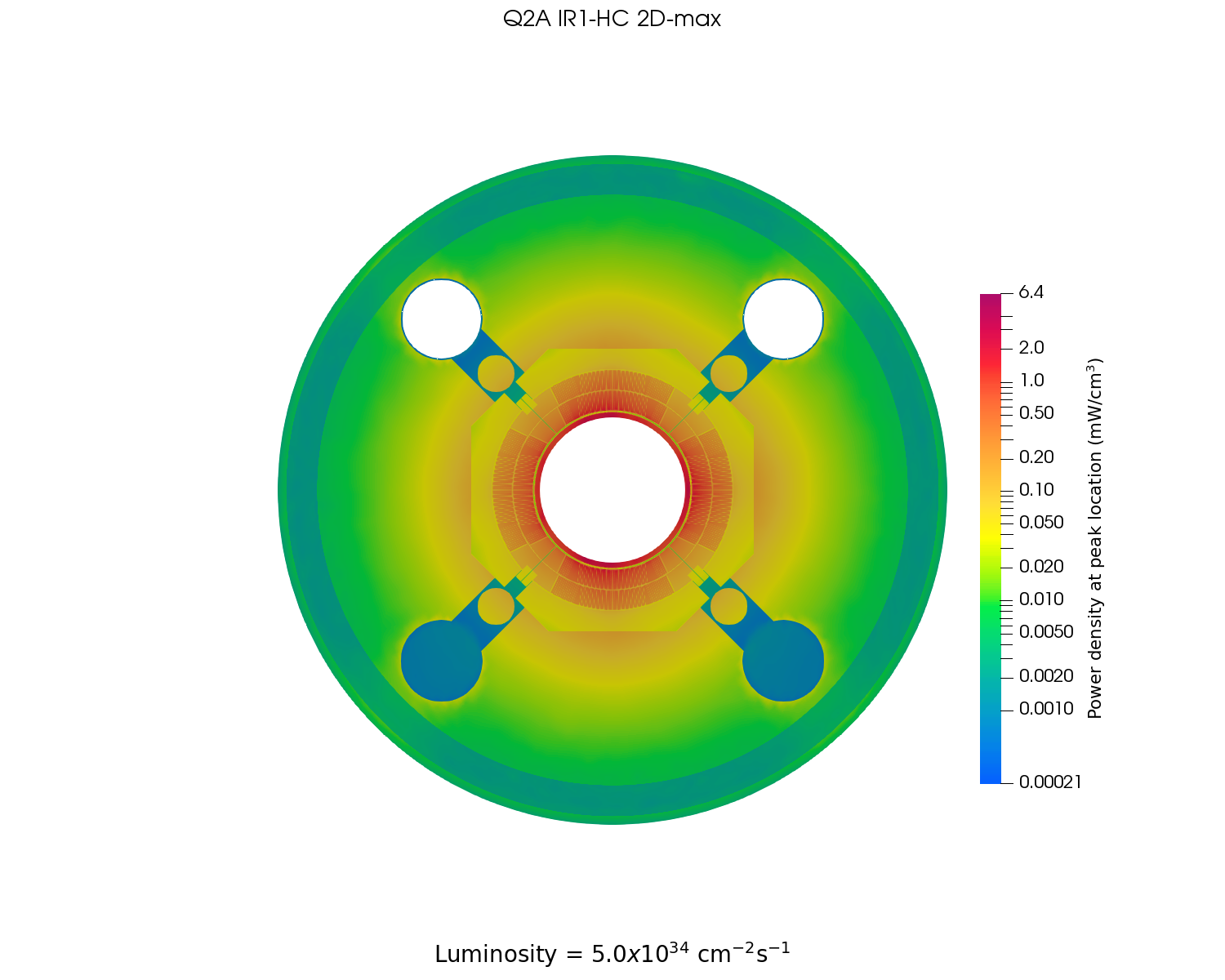 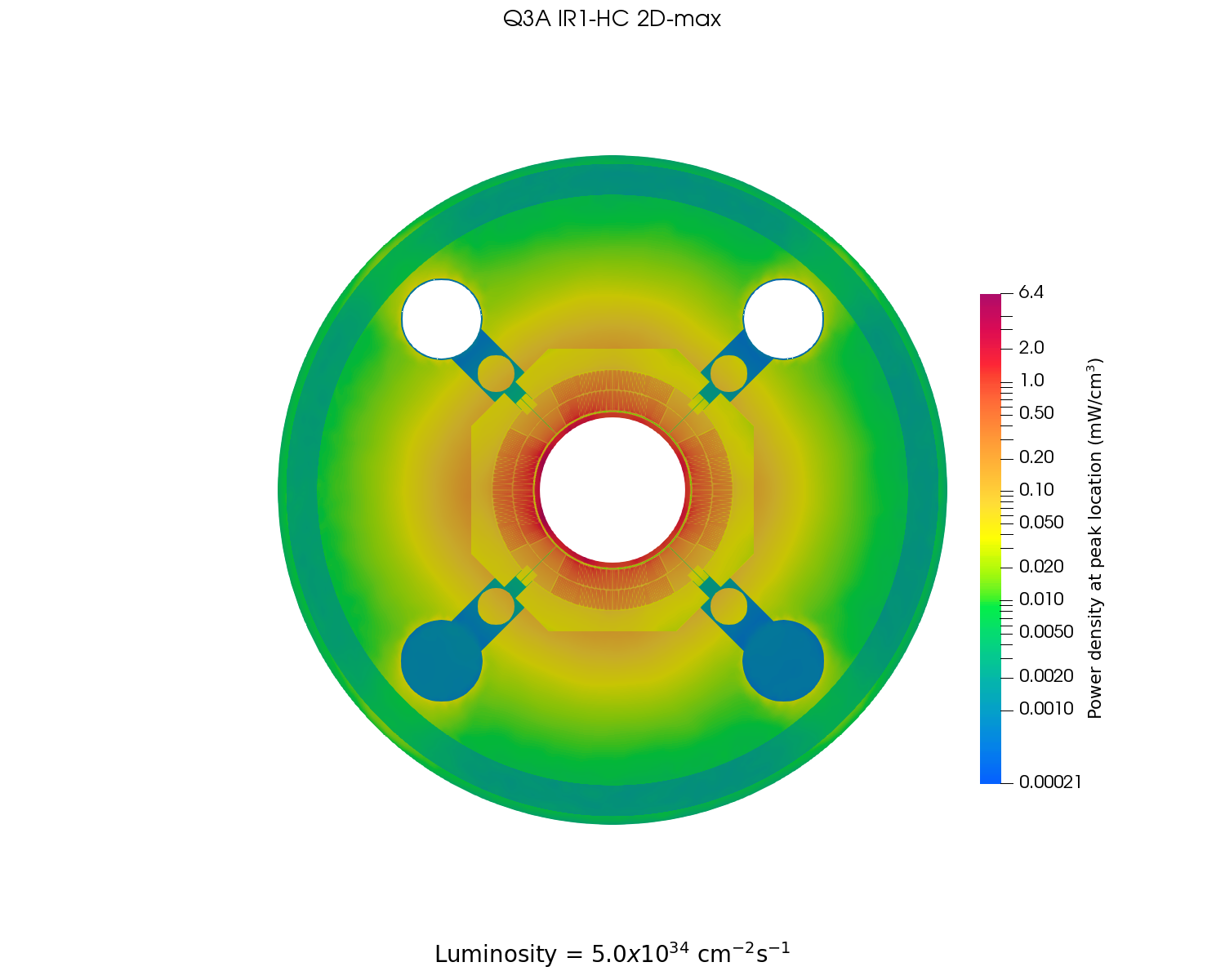 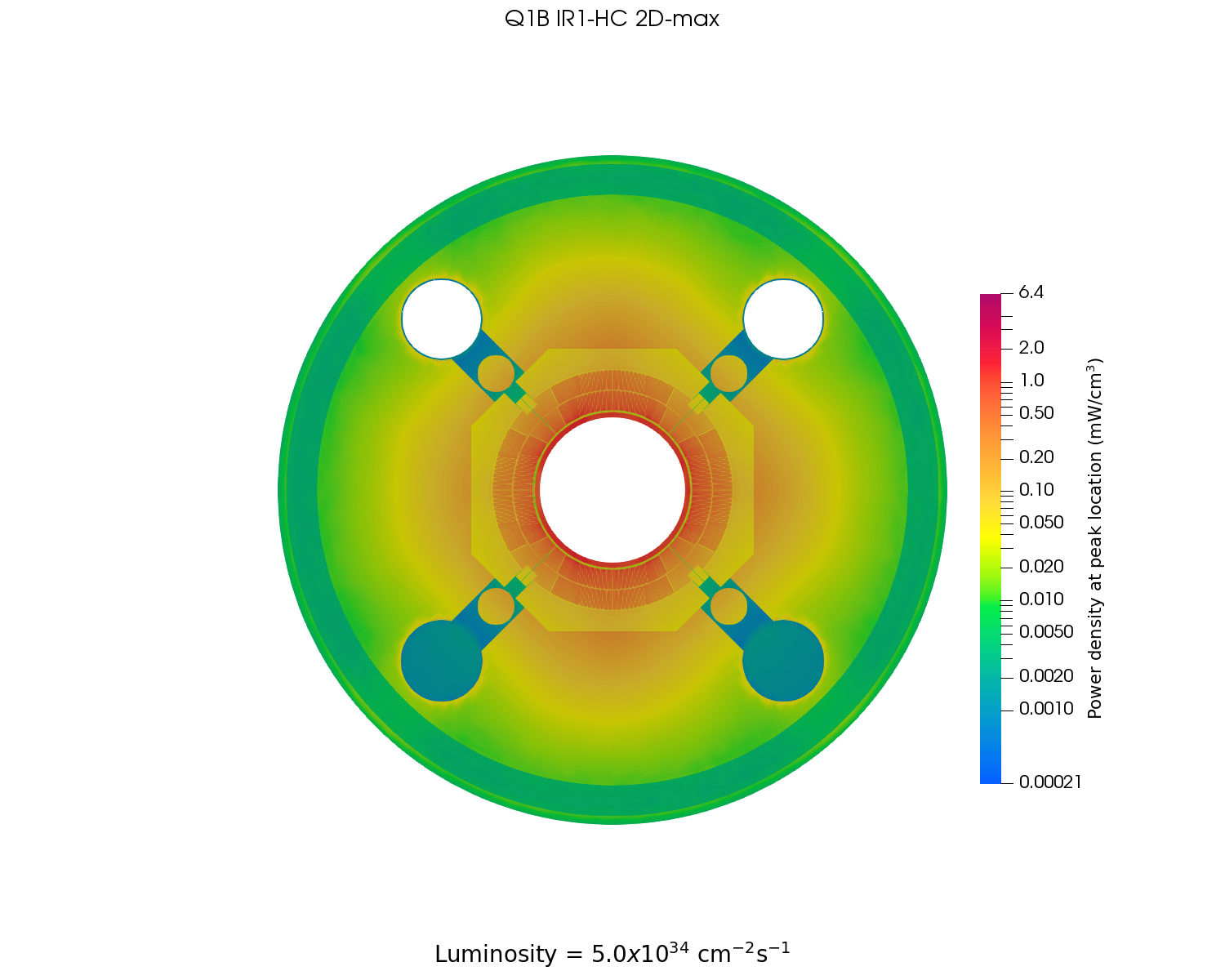 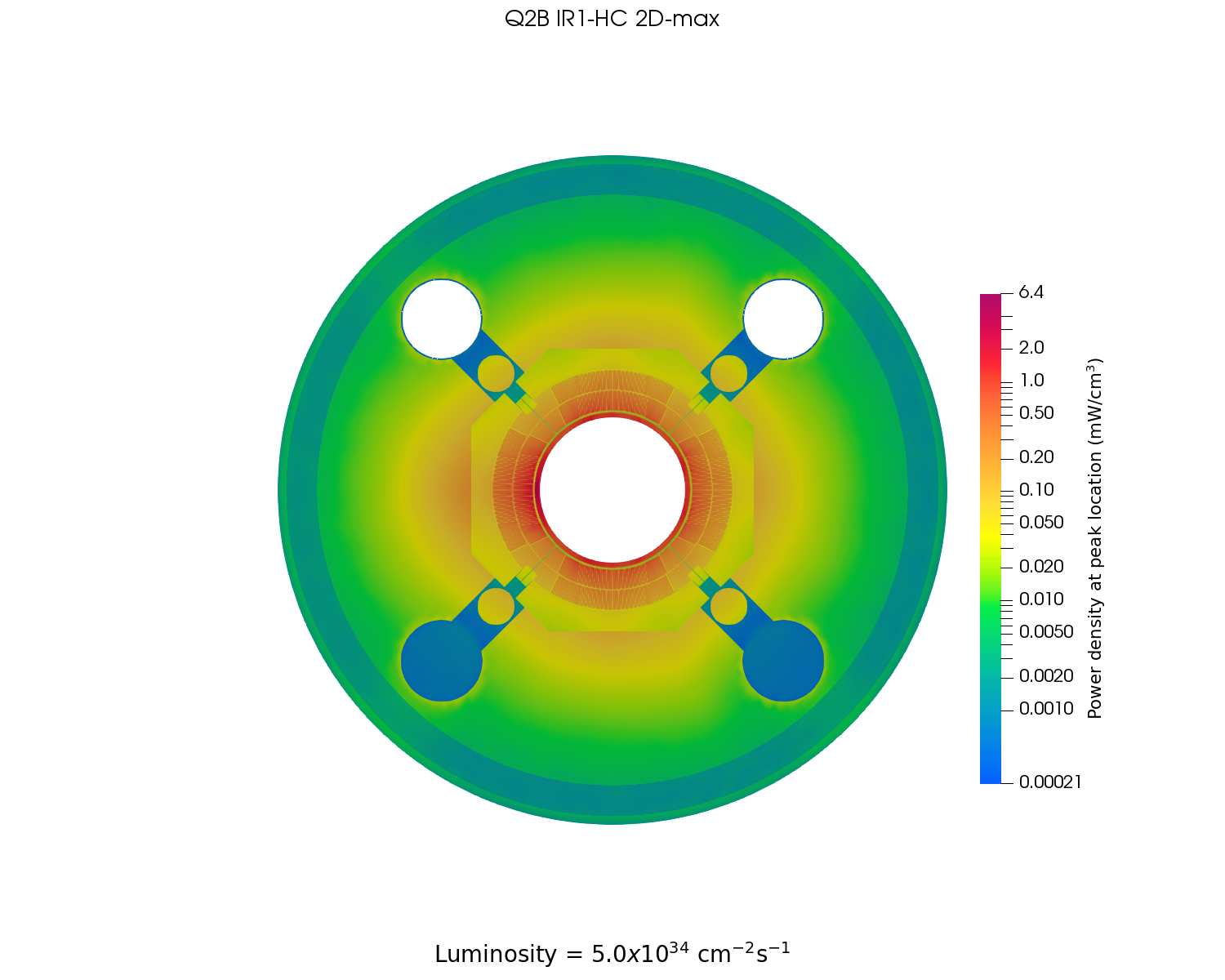 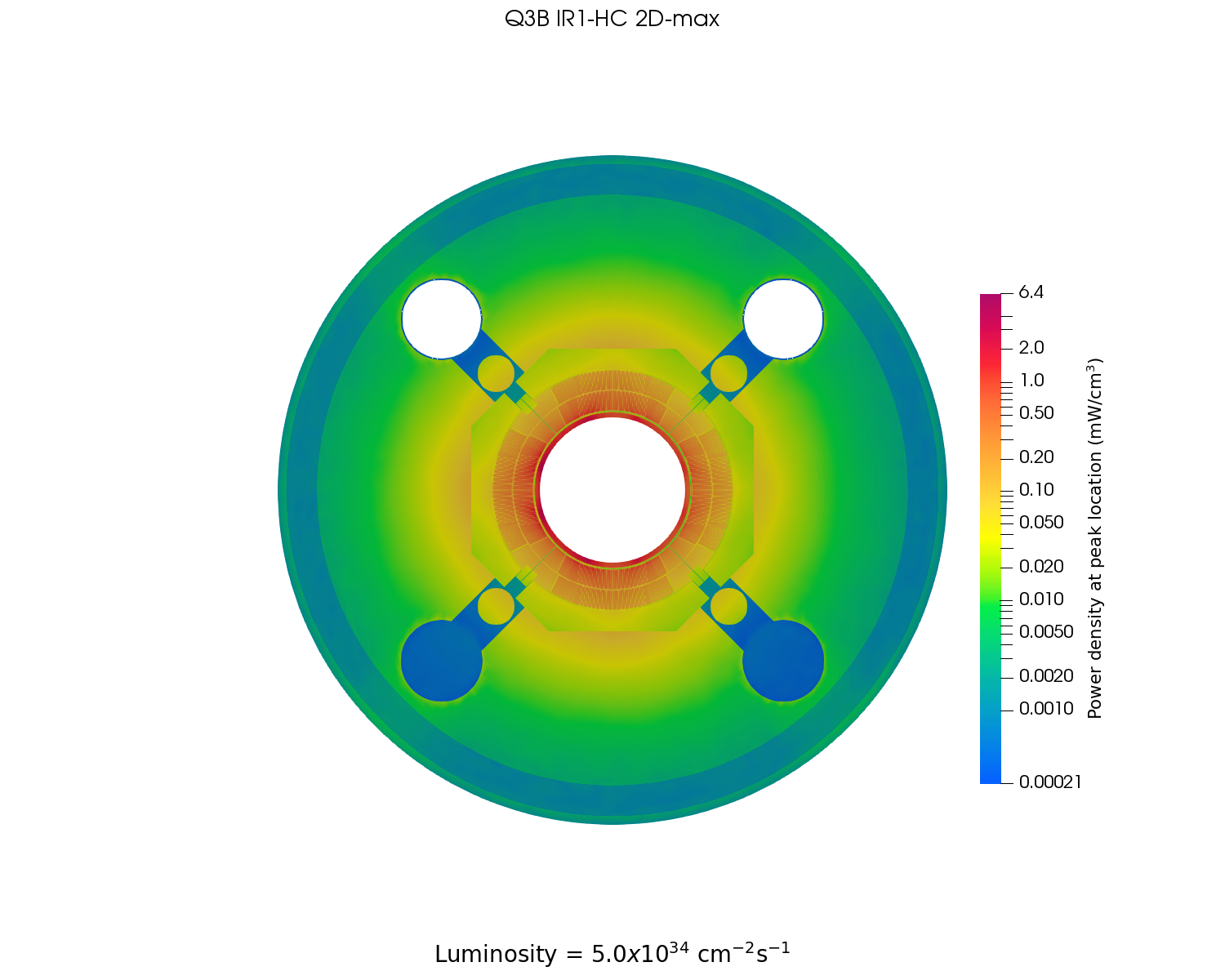 Power deposition at peak location – IR1/HC
25/10/2022
P. Borges de Sousa | 2LOr2A-03
23
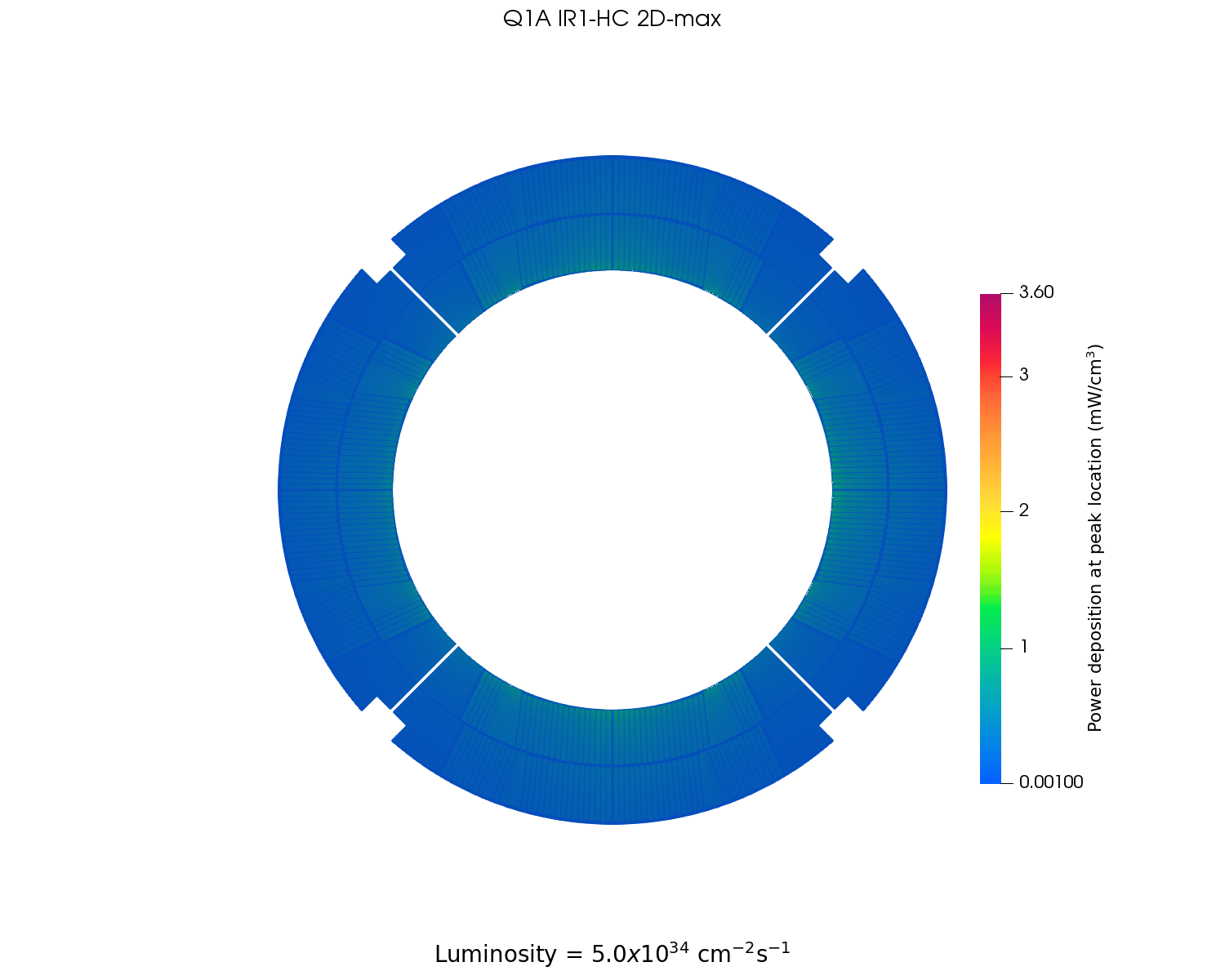 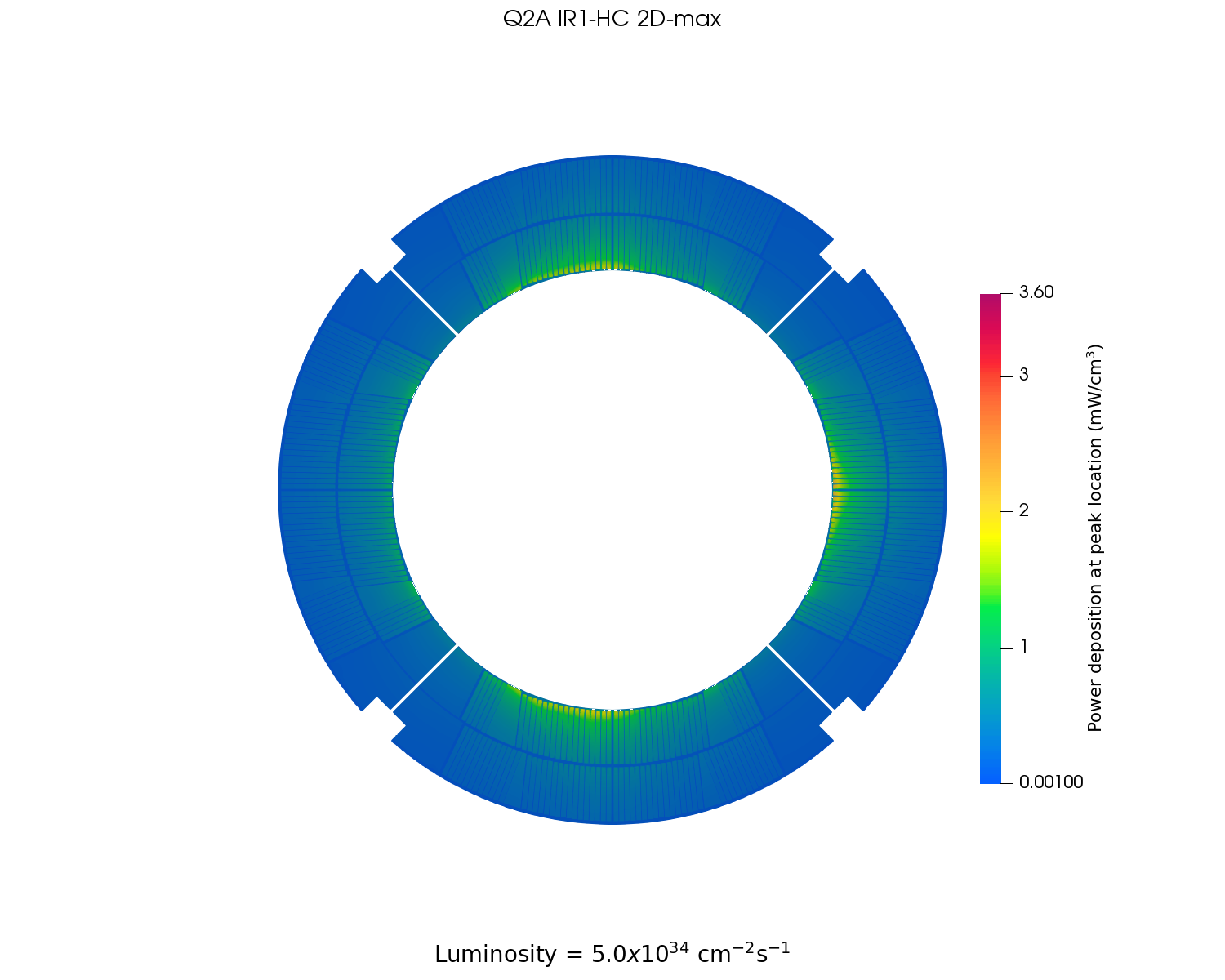 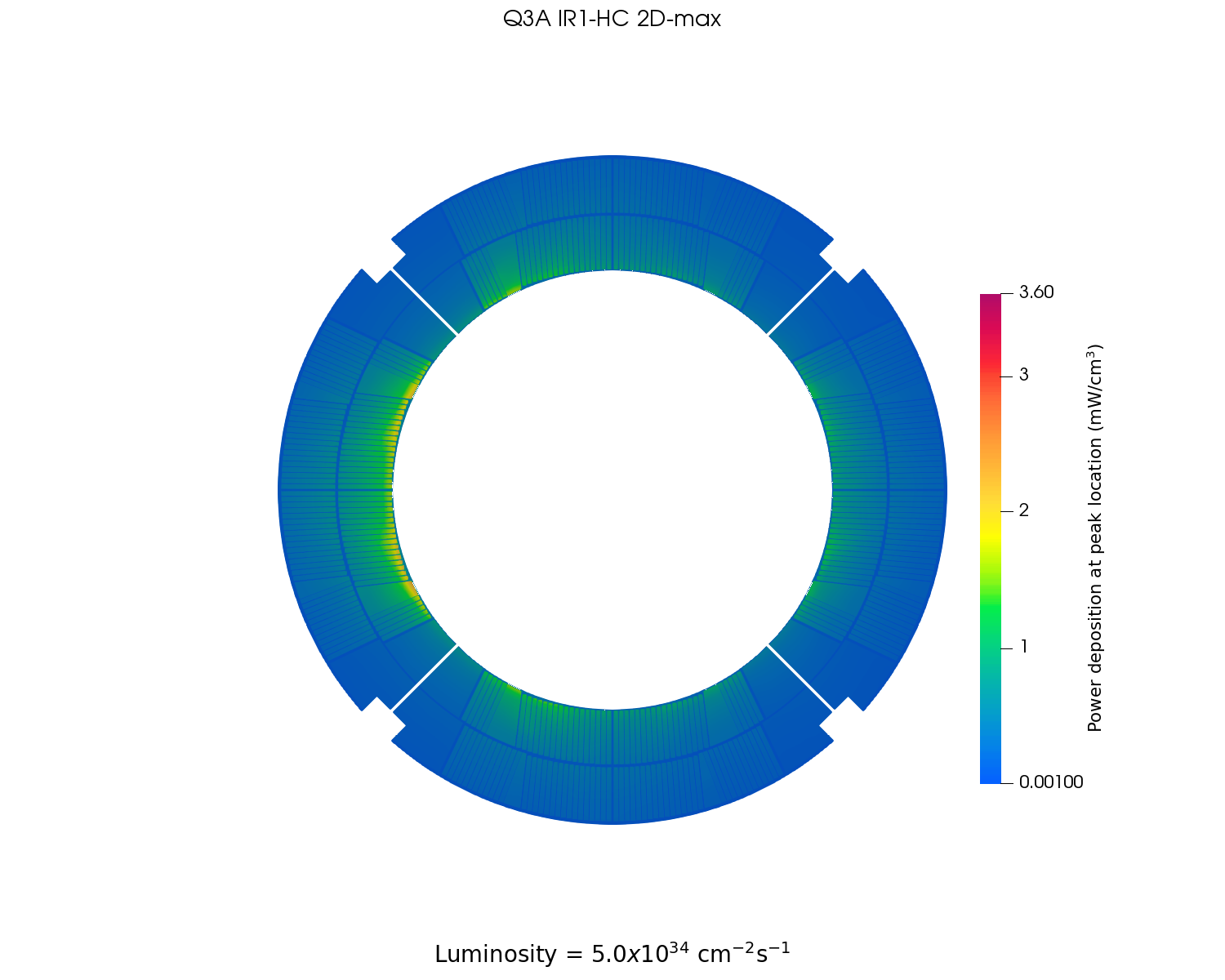 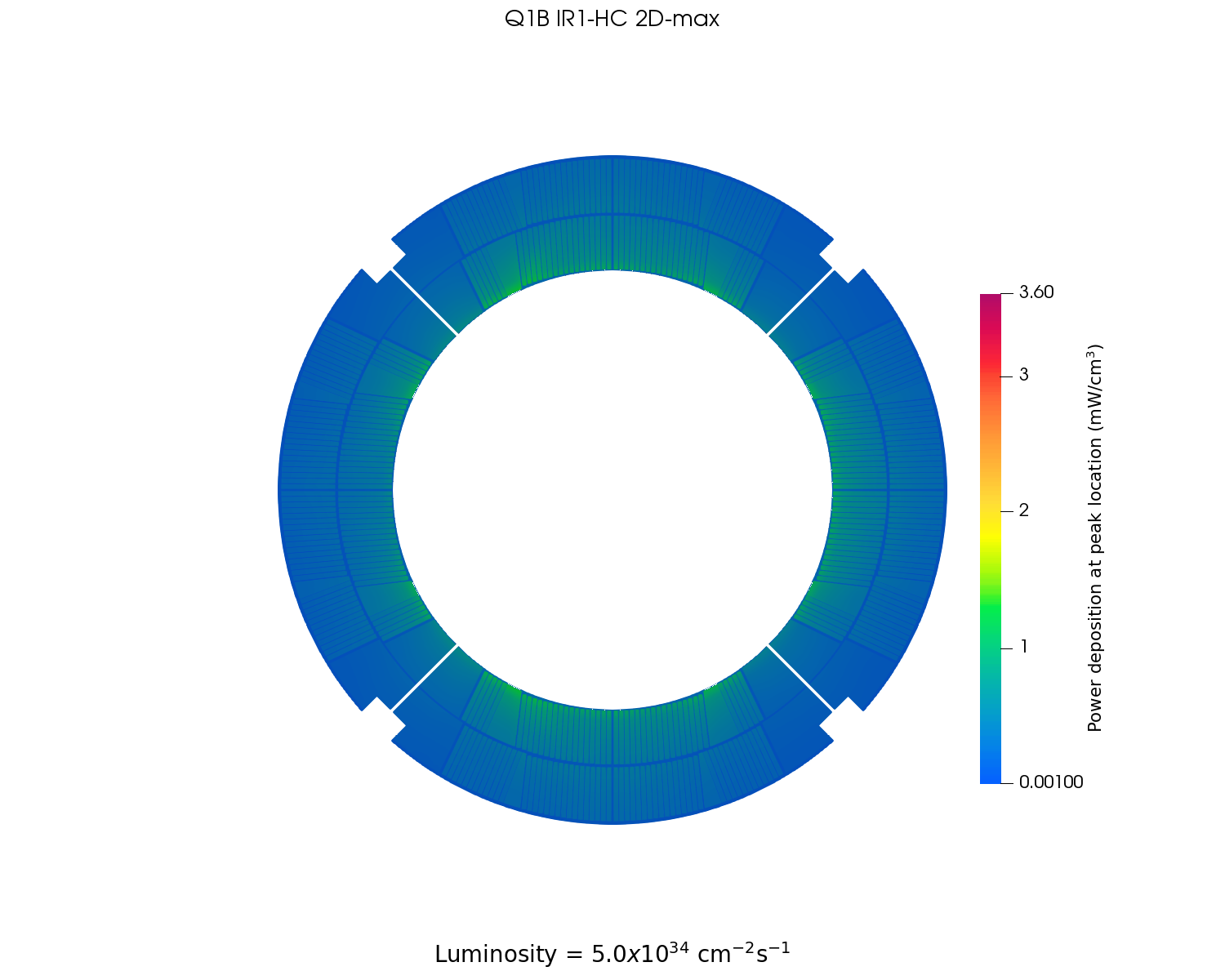 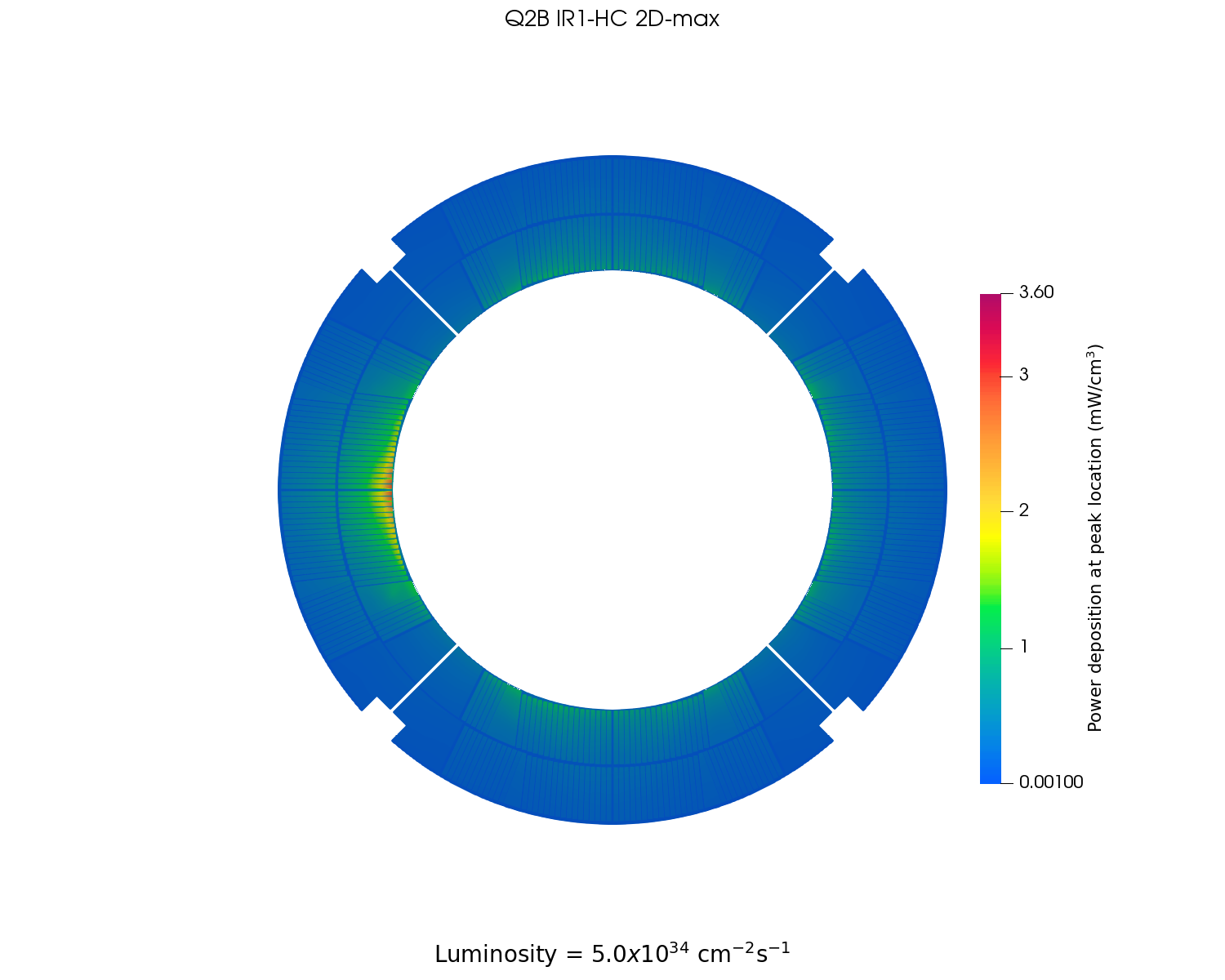 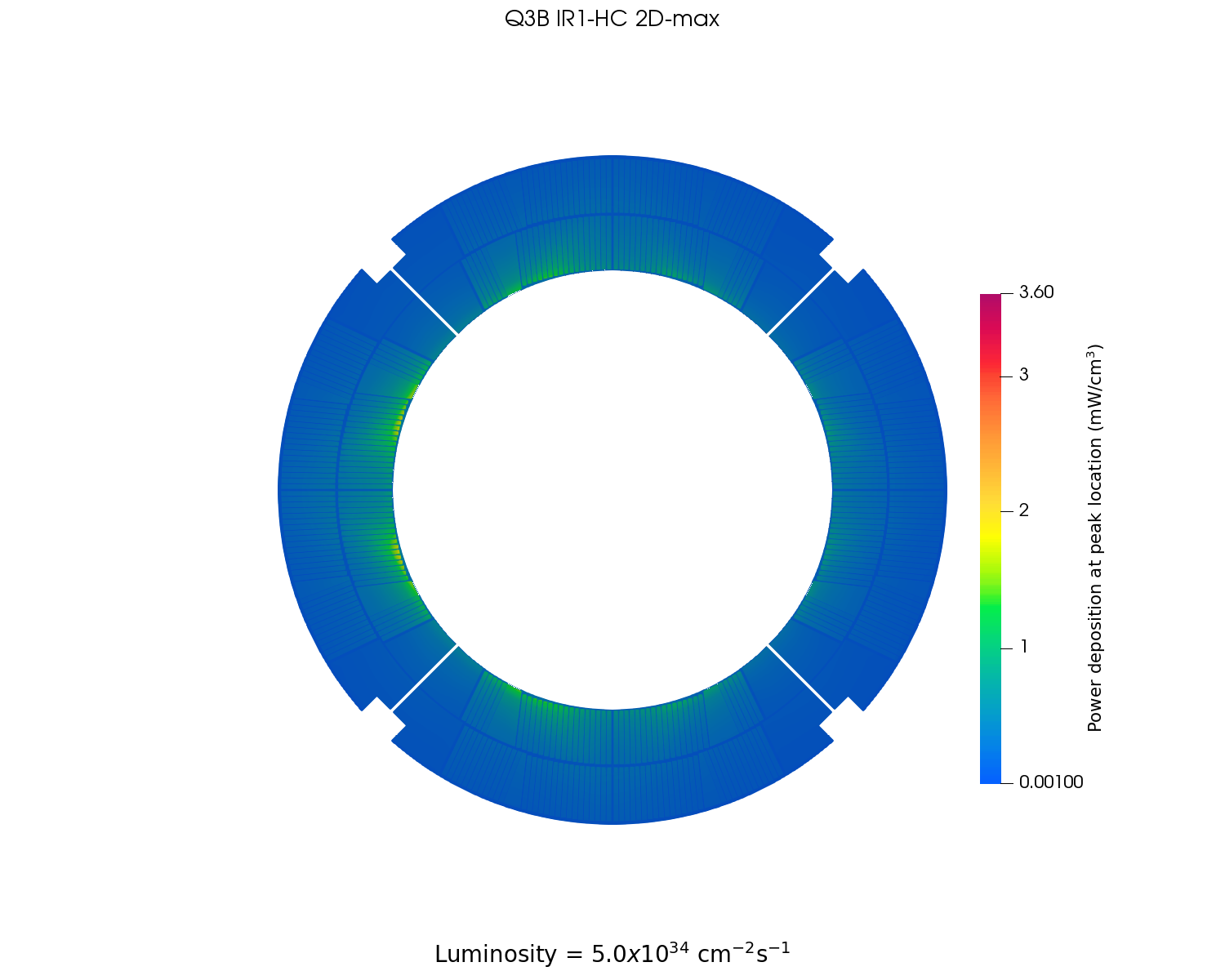 Power deposition at peak location (coil) – IR1/HC
25/10/2022
P. Borges de Sousa | 2LOr2A-03
24
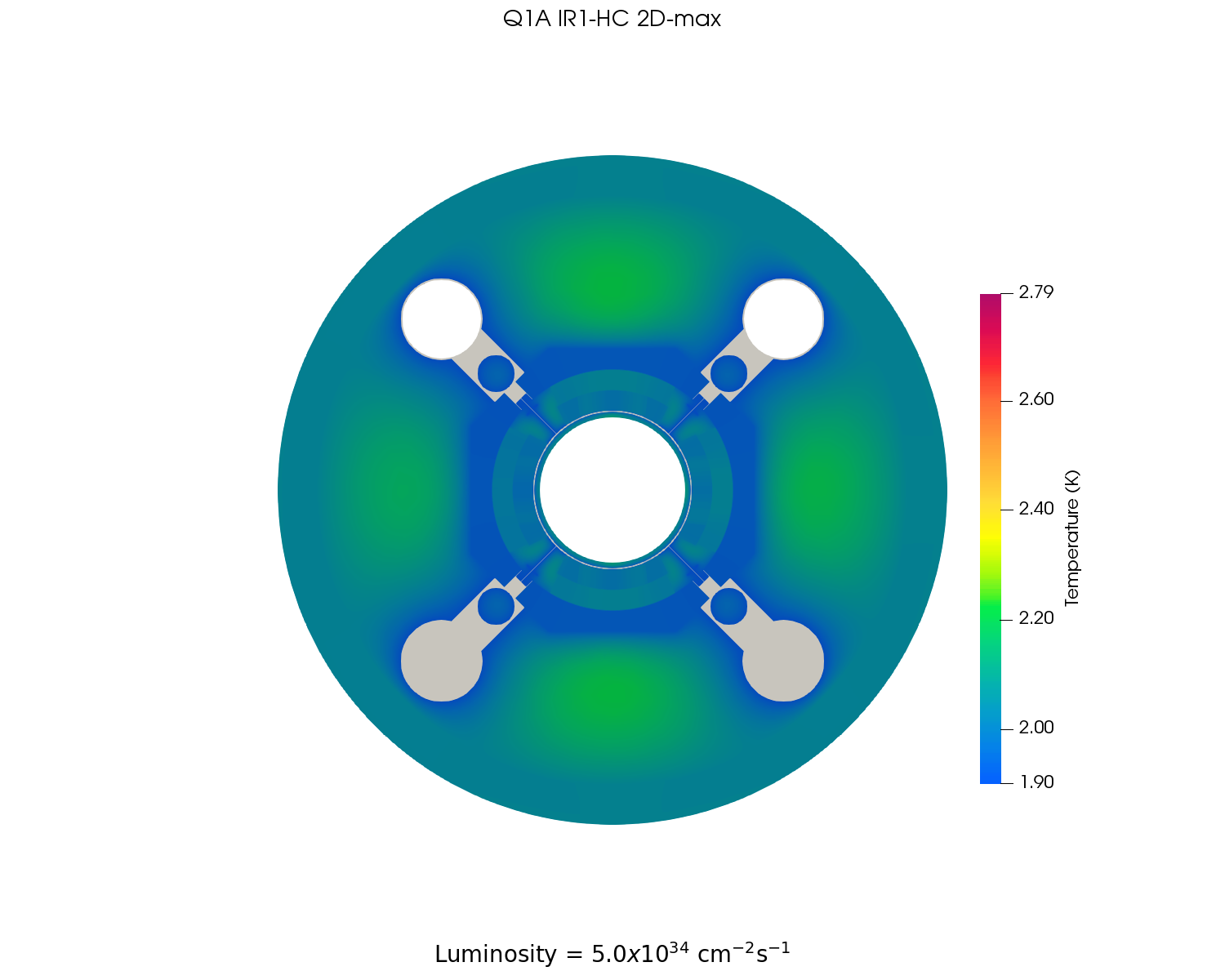 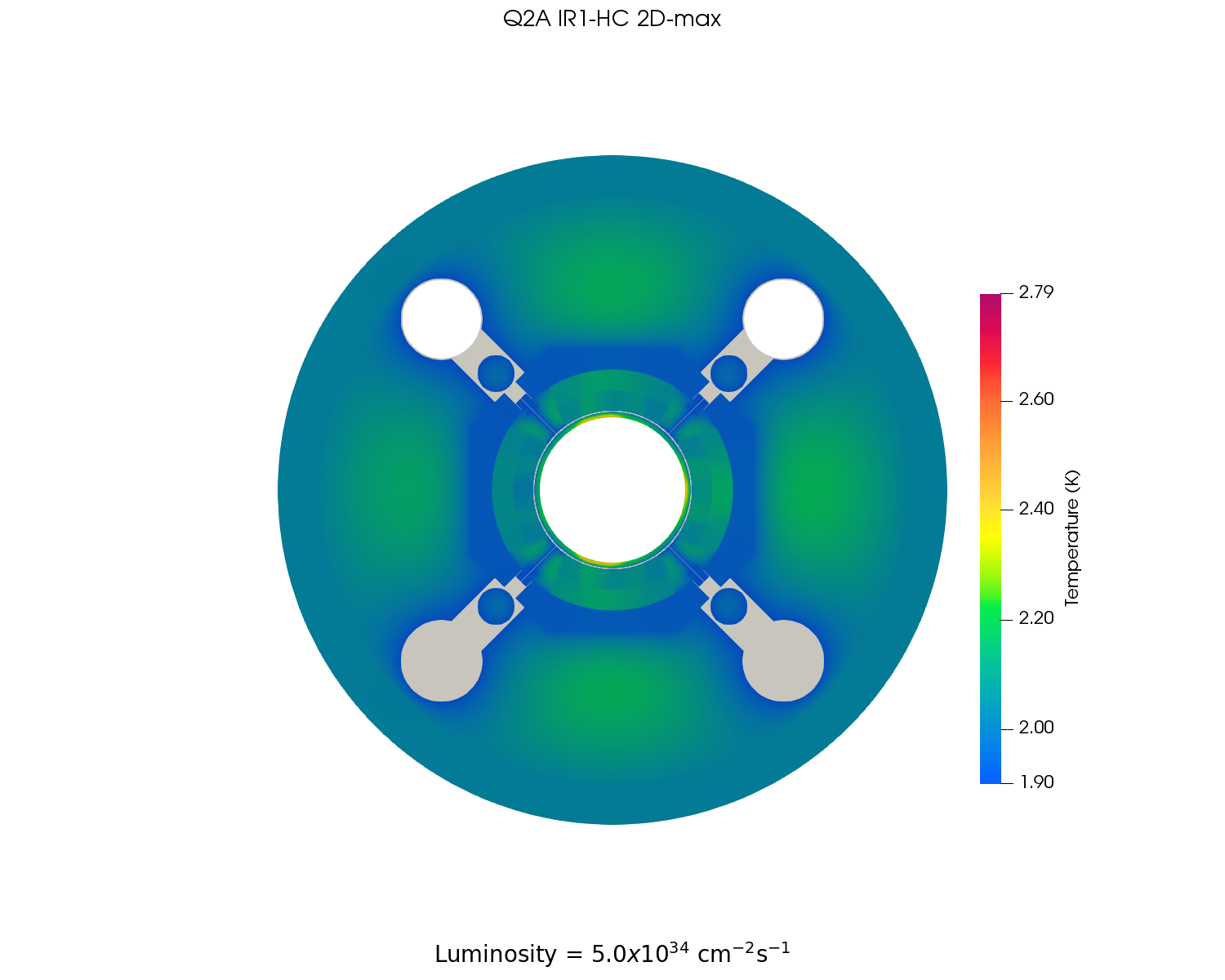 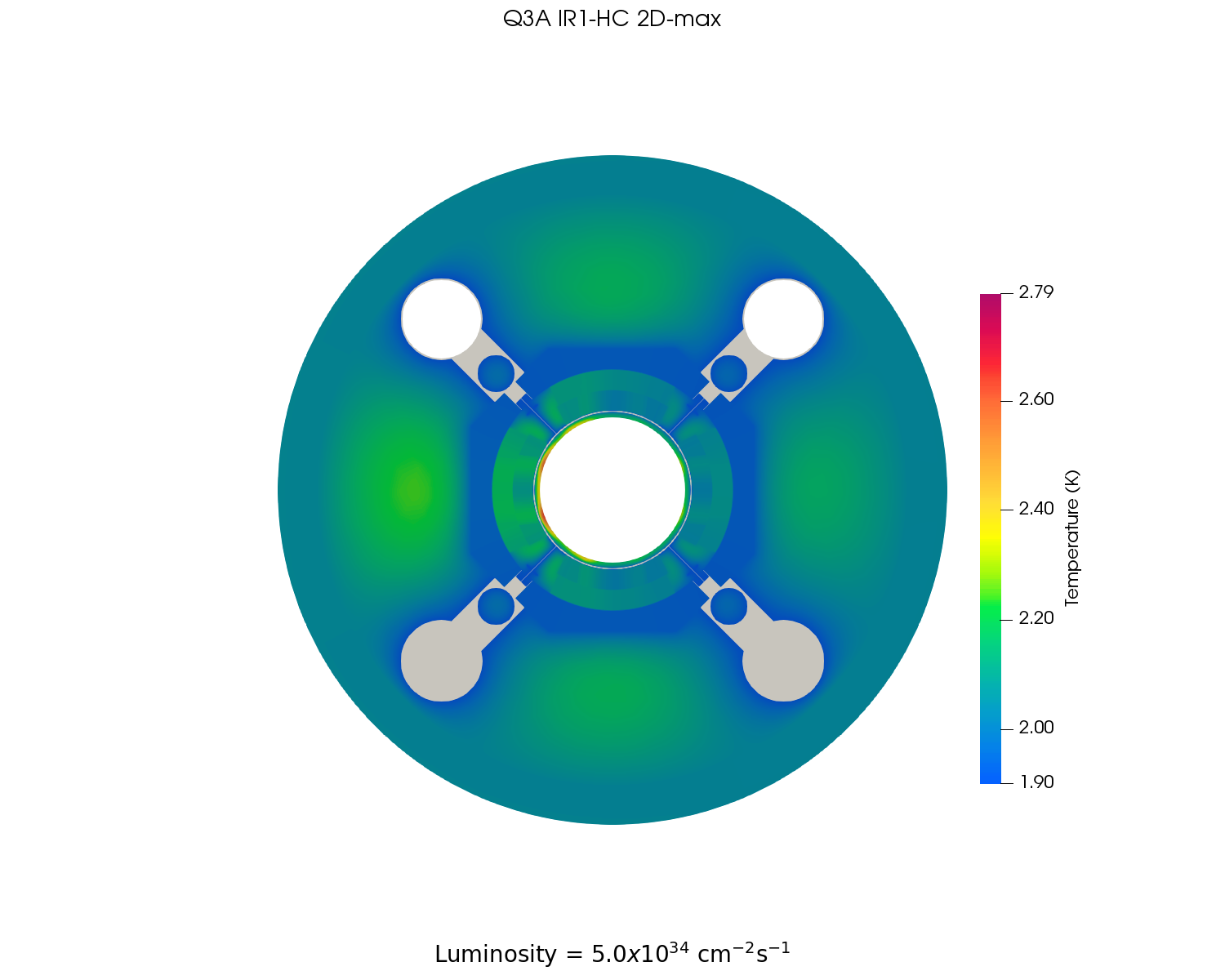 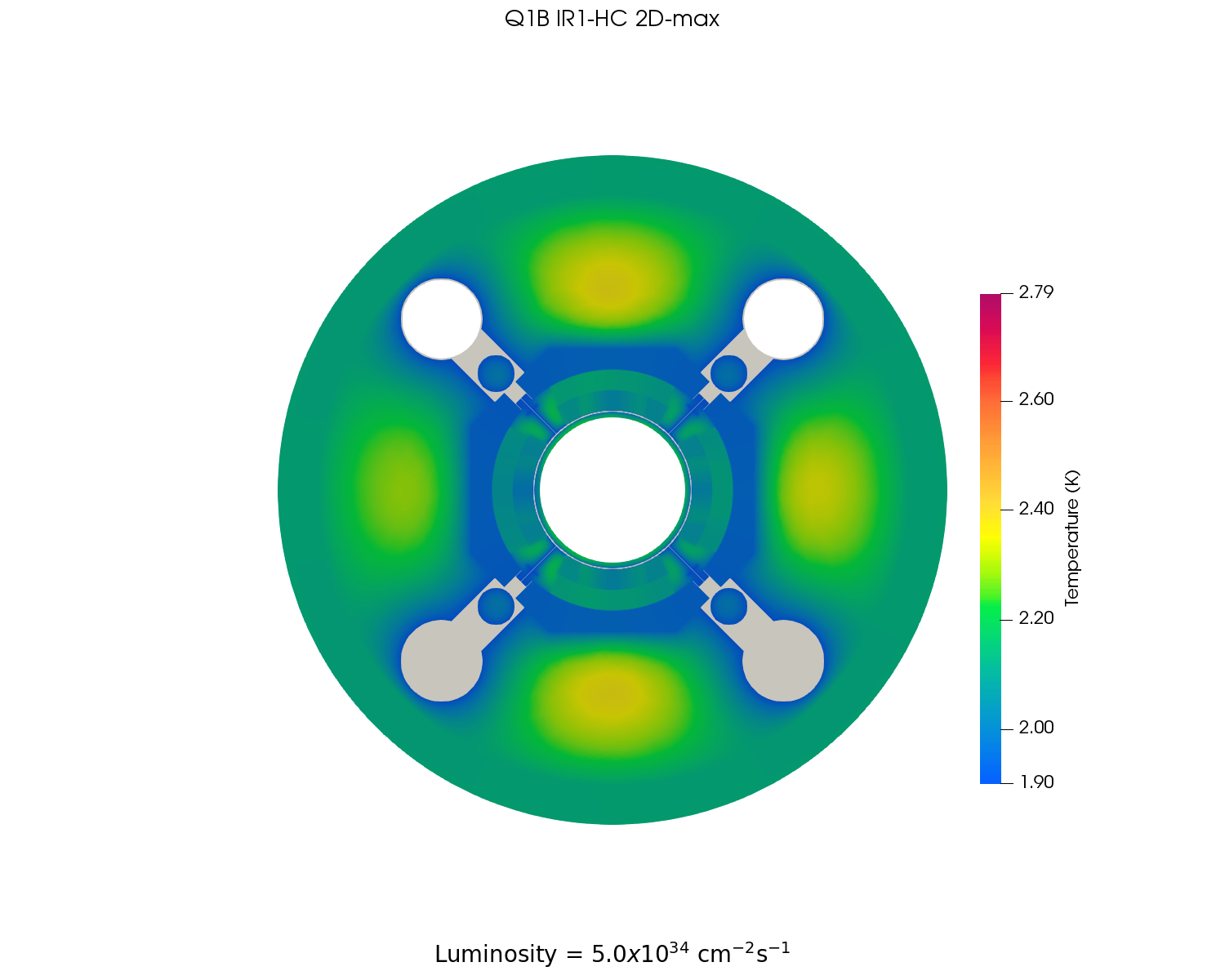 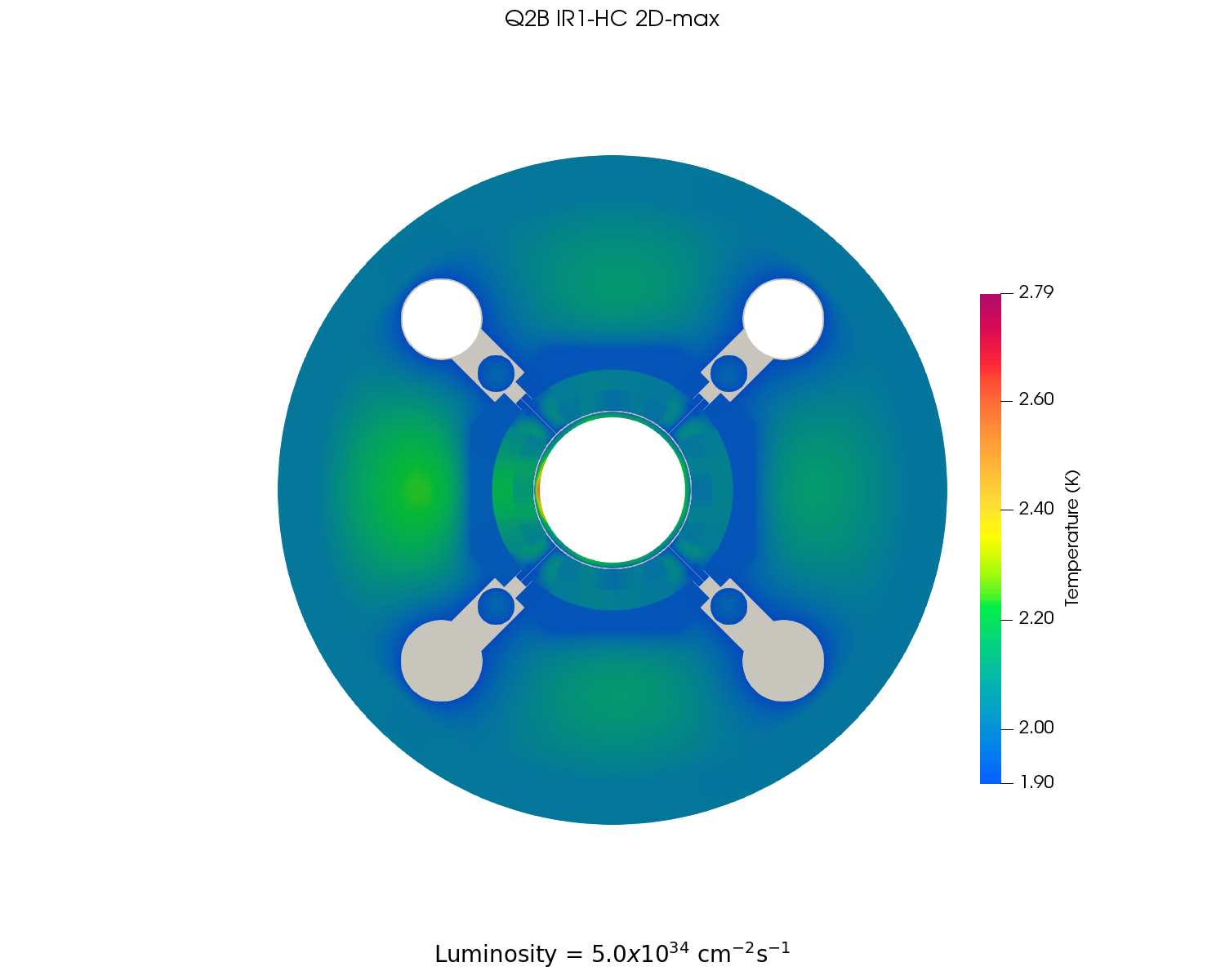 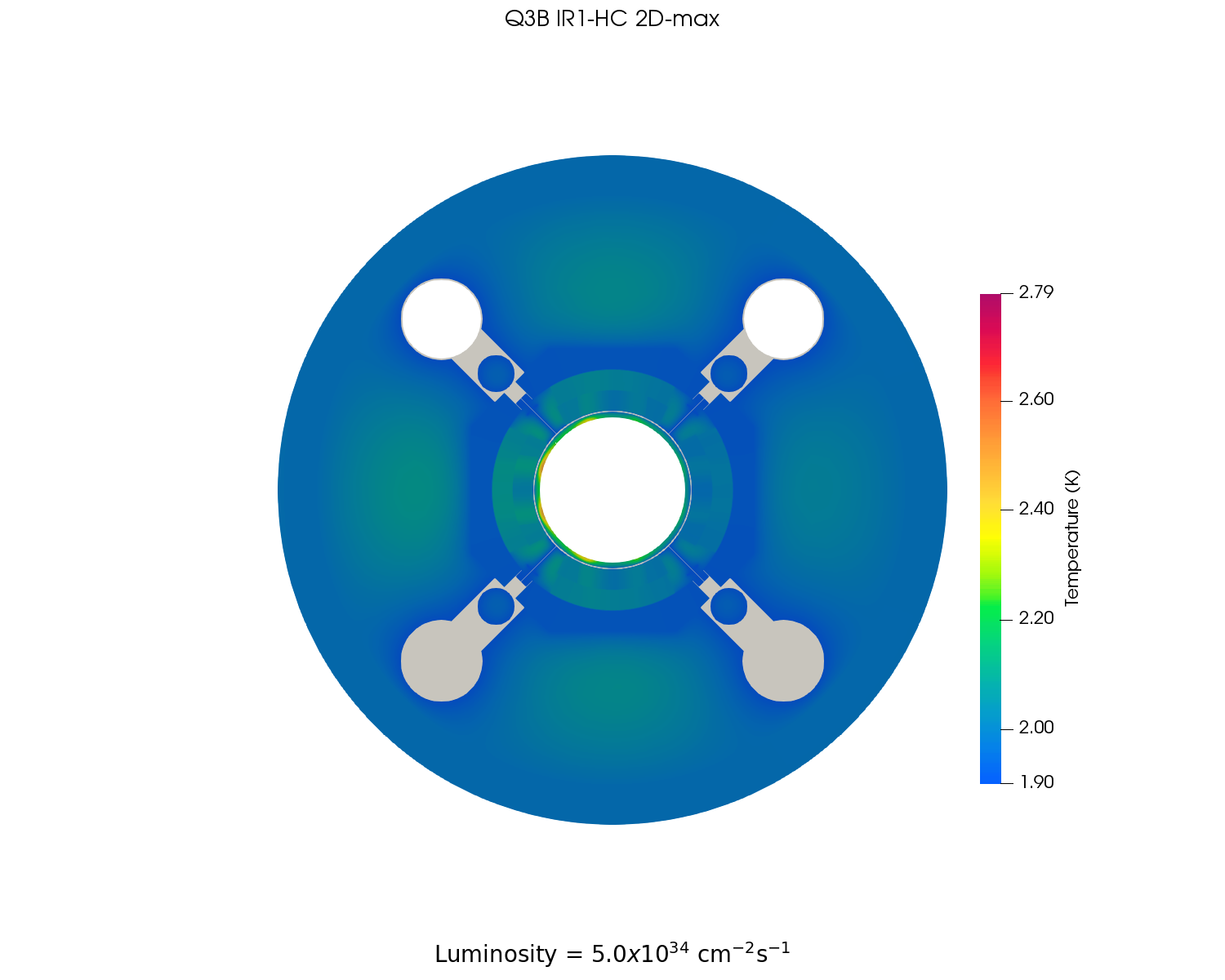 Temperature profile at peak location – IR1/HC
25/10/2022
P. Borges de Sousa | 2LOr2A-03
25
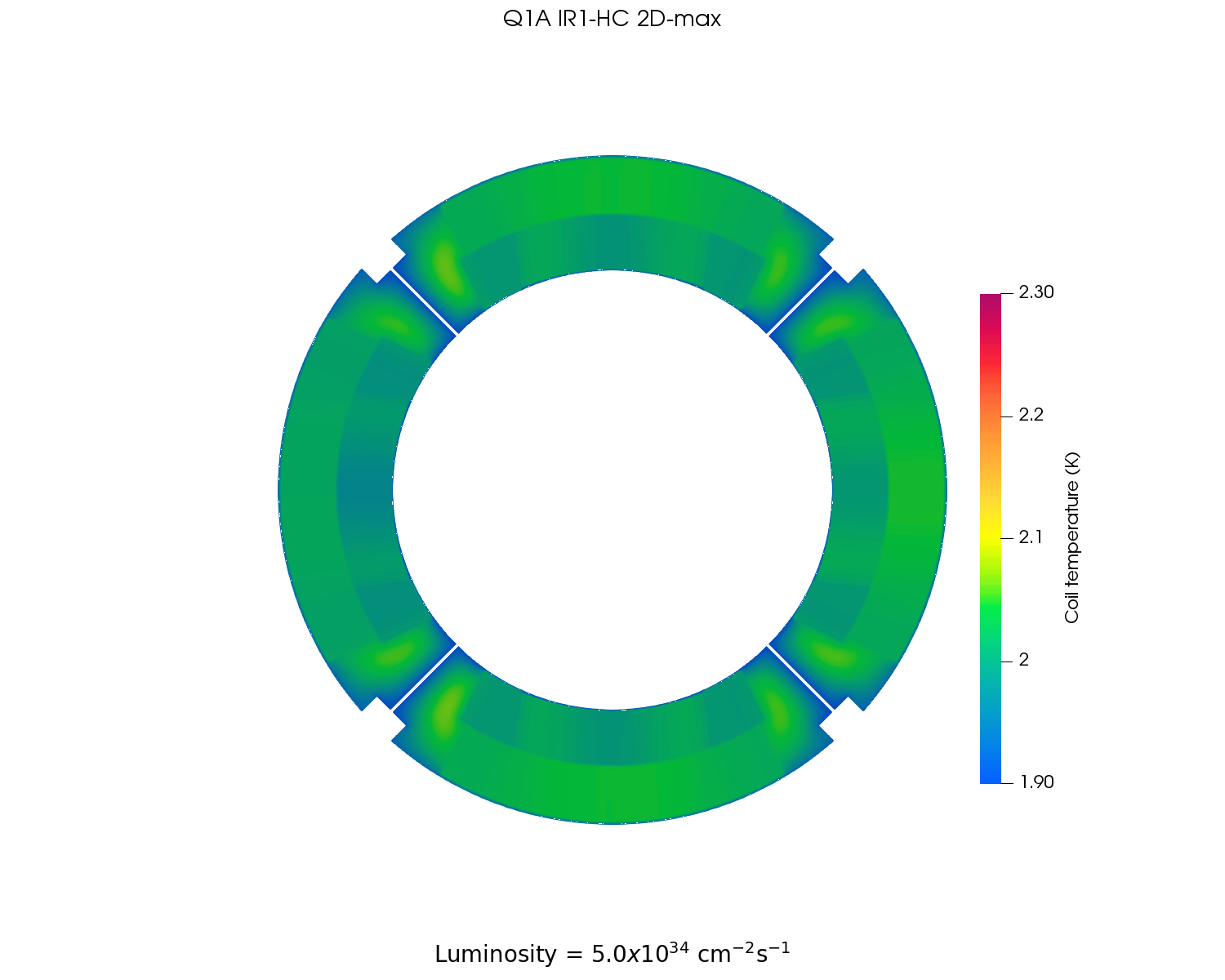 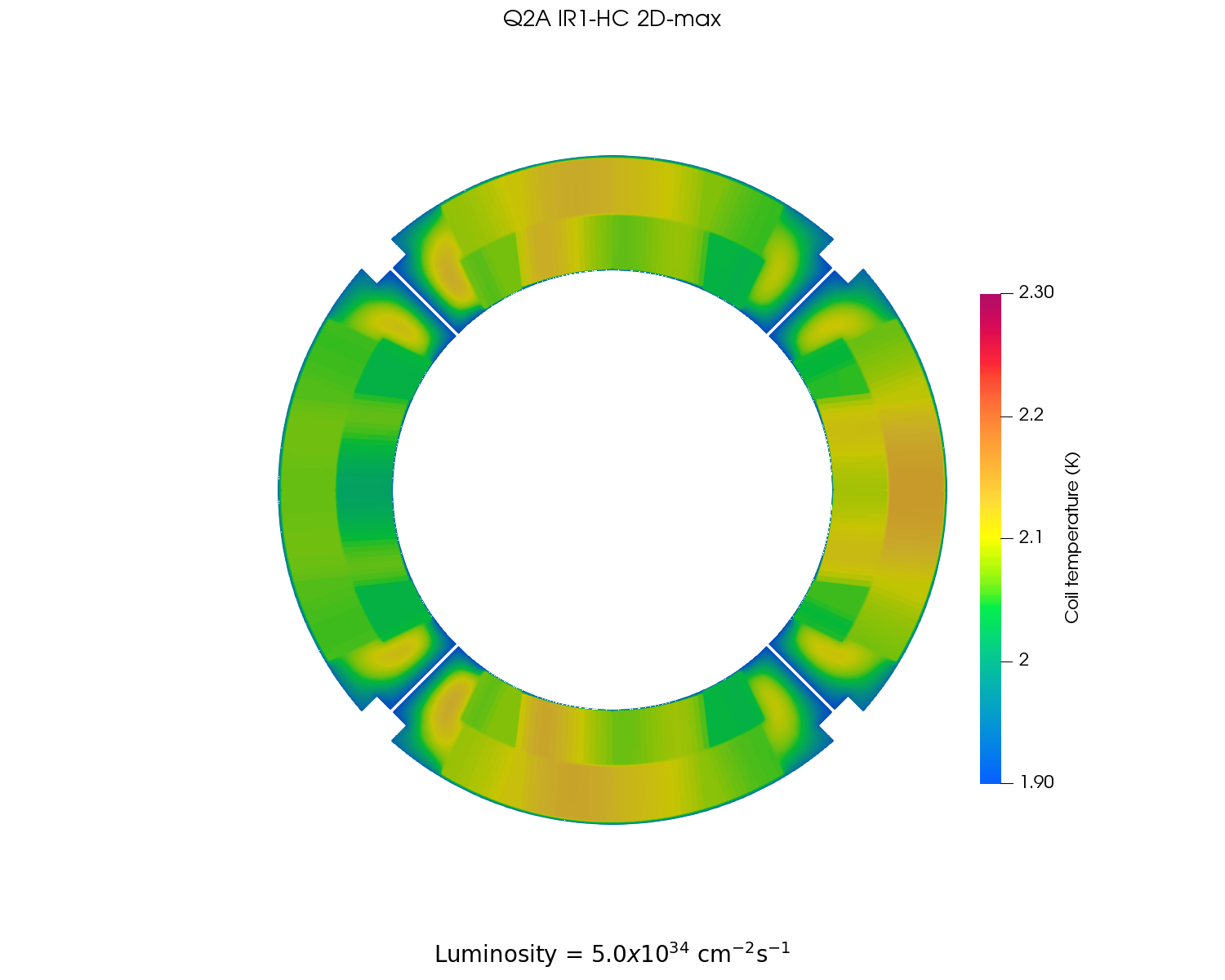 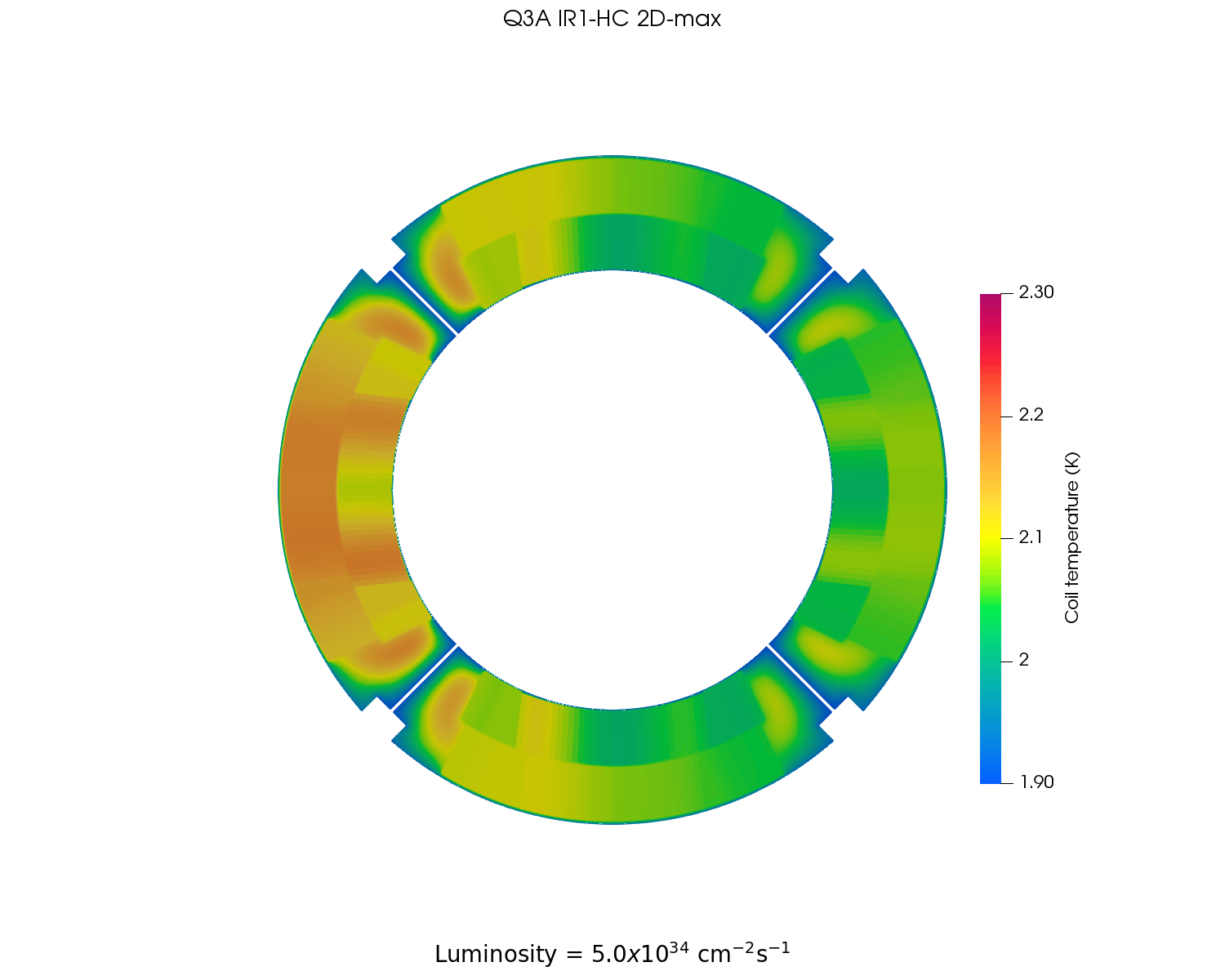 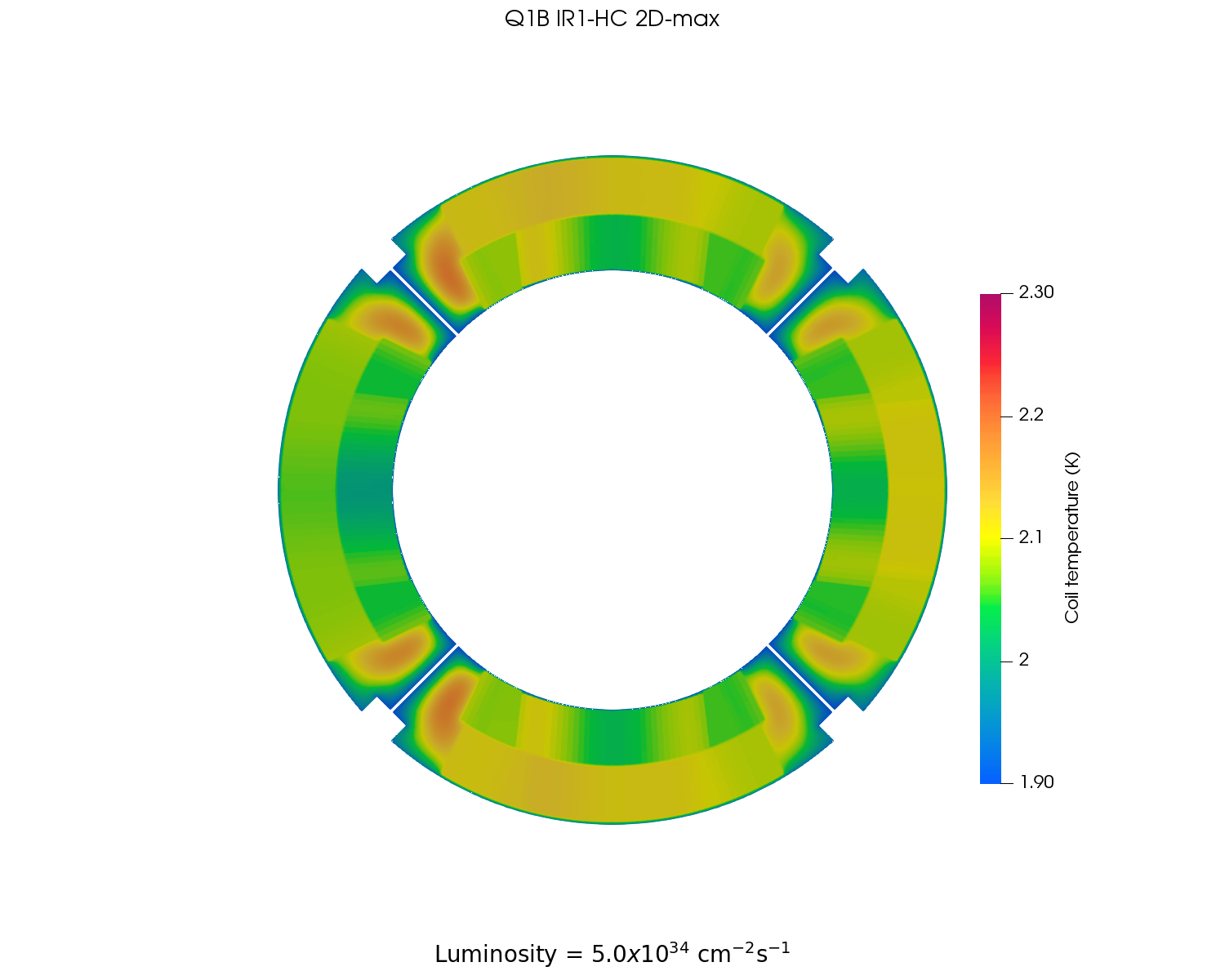 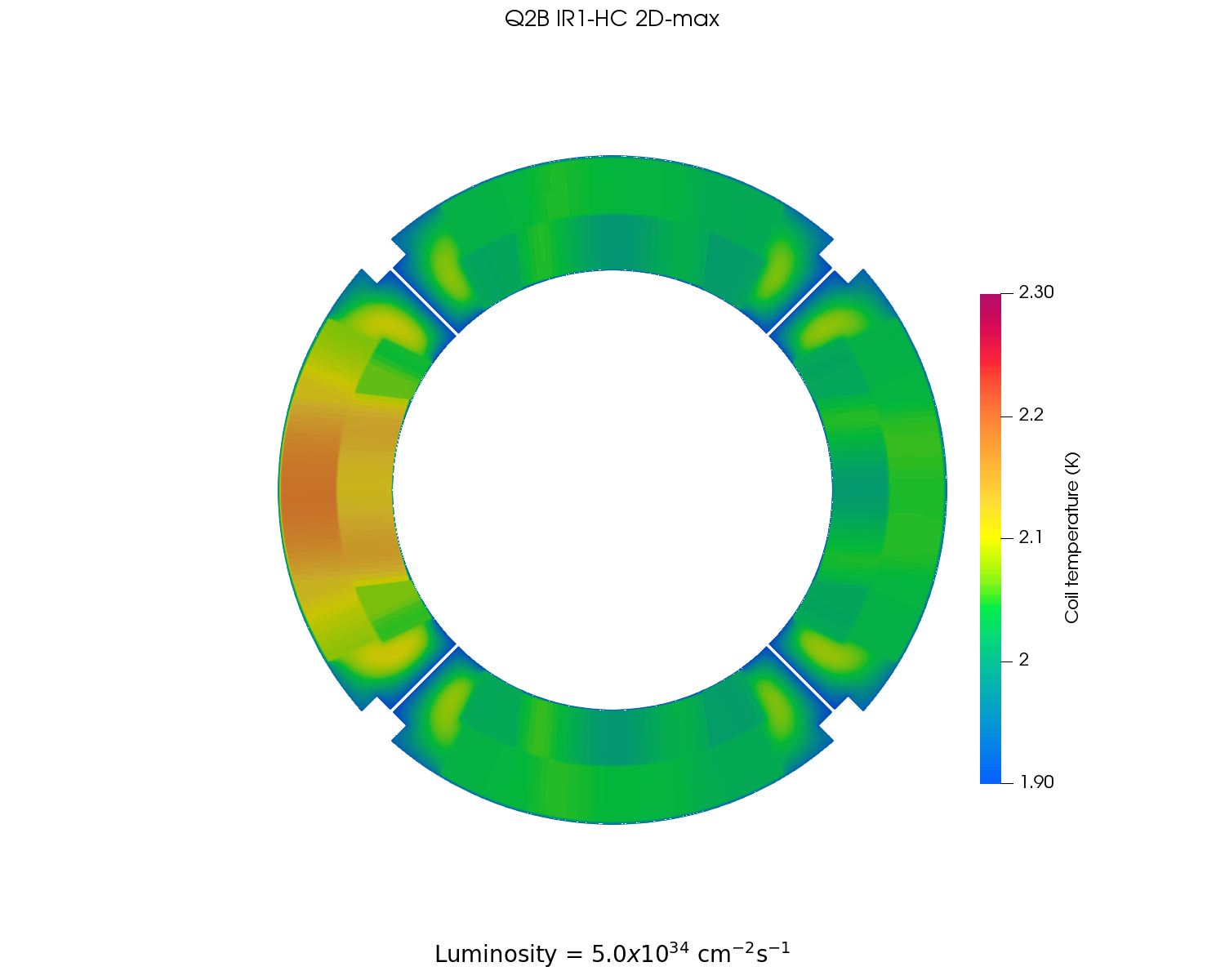 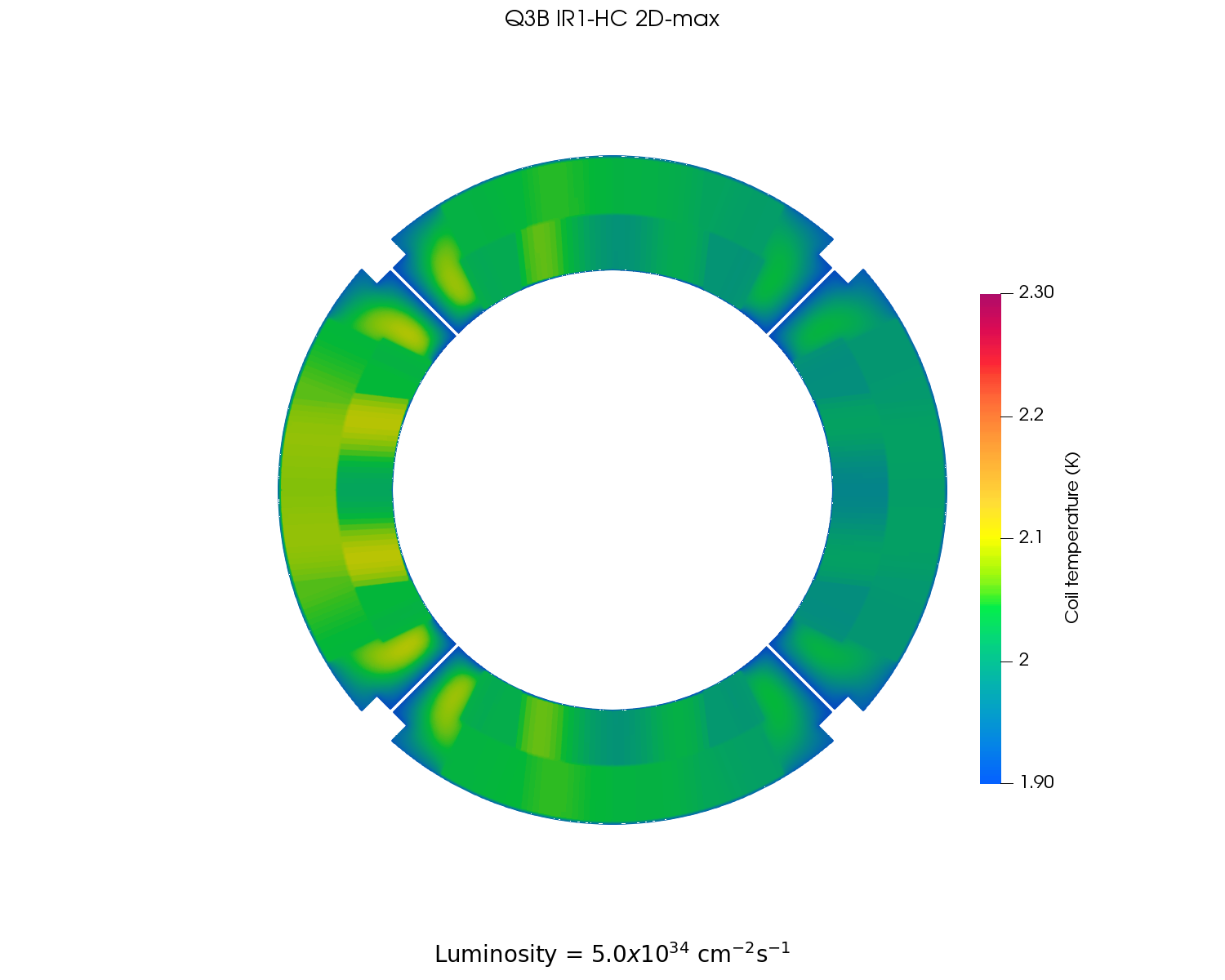 Temperature profile at peak location (coil) – IR1/HC
25/10/2022
P. Borges de Sousa | 2LOr2A-03
26
Results at peak location for IR5/VC Luminosity = 5.0 x 1034 cm-2s-1Energy = 7 TeV
Dose map cold mass in GeV/cm3
Power deposition cold mass in mW/cm3
Power deposition (coil detail) in mW/cm3
Temperature profile cold mass in K
Temperature profile (coil detail) in K
25/10/2022
P. Borges de Sousa | 2LOr2A-03
27
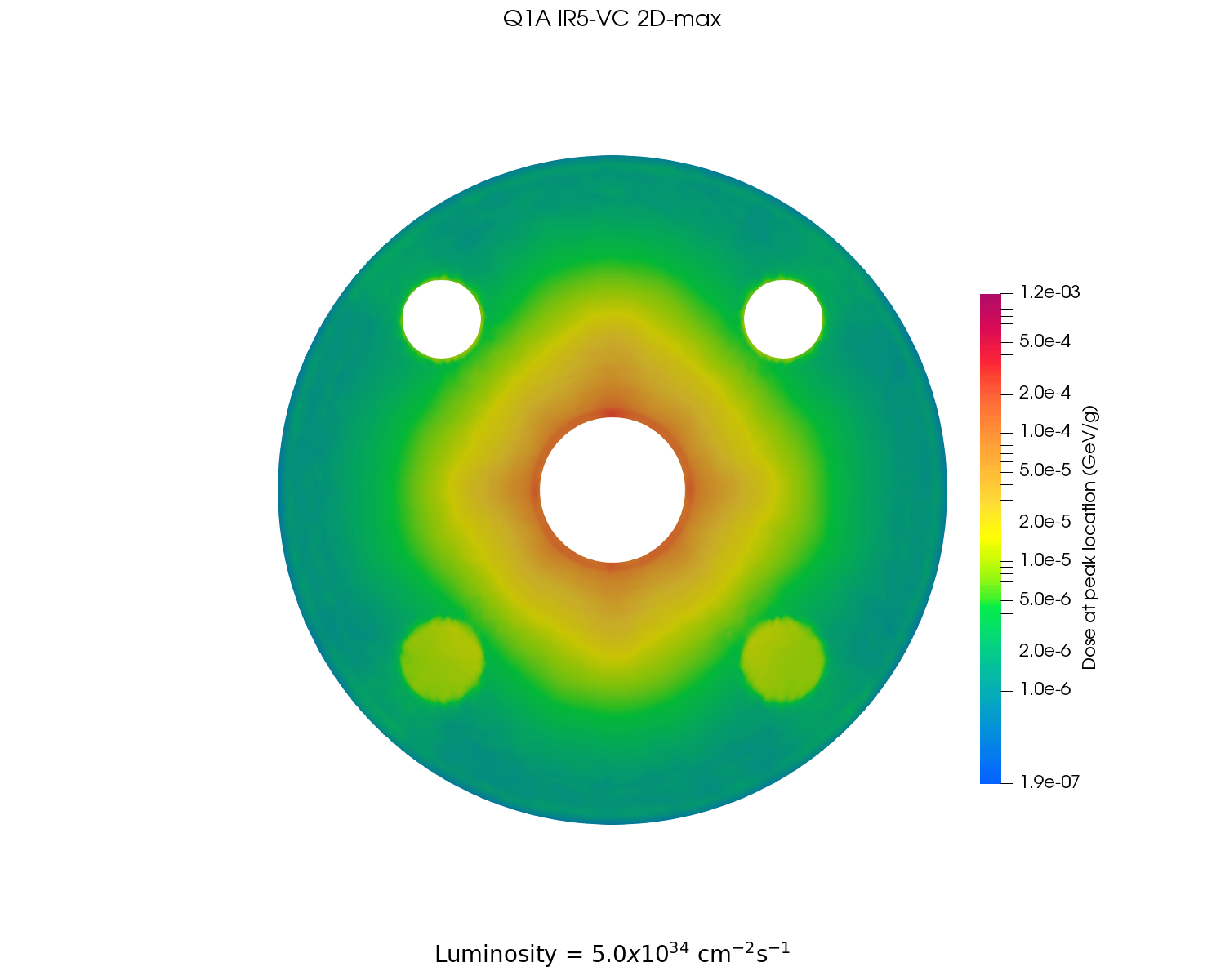 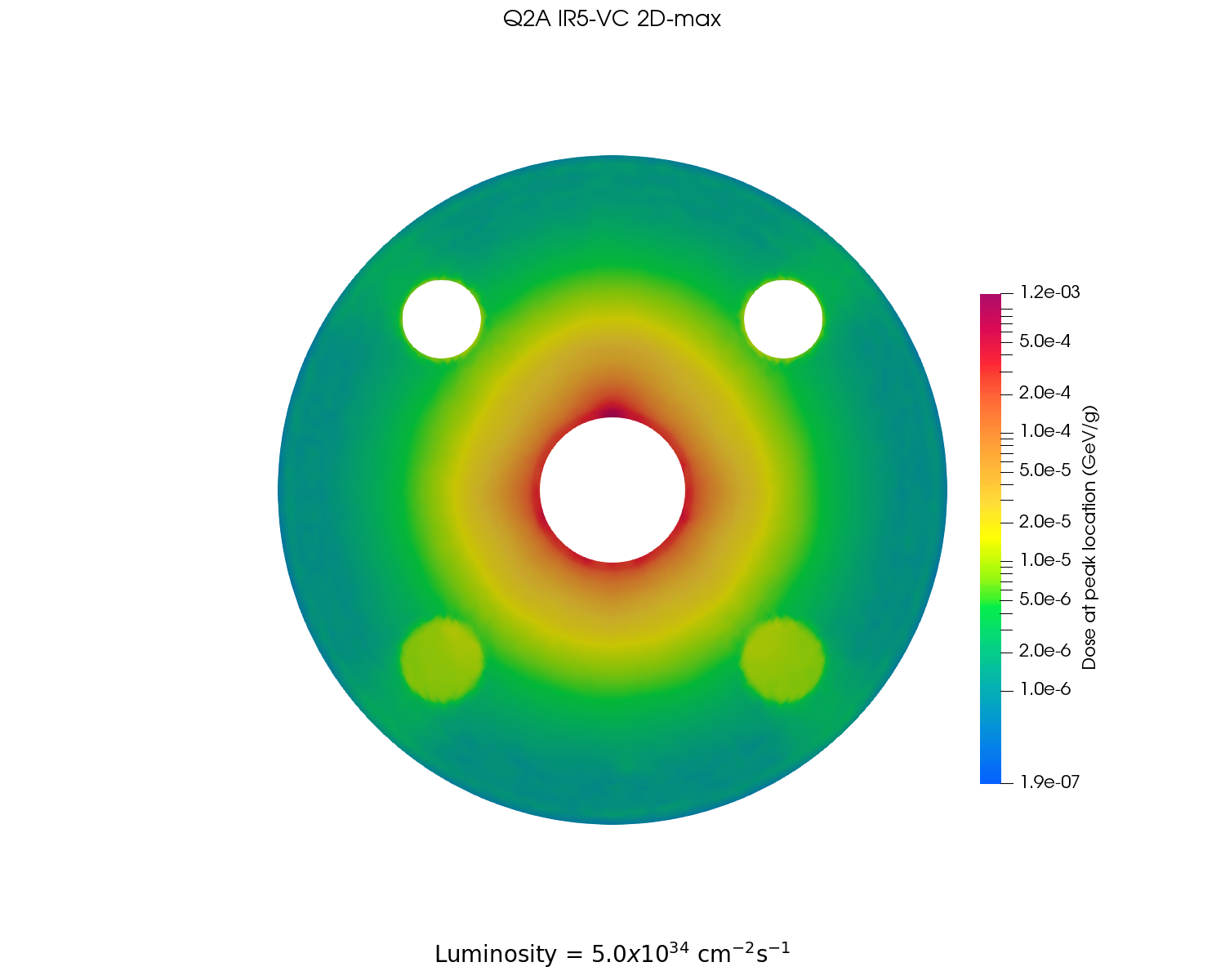 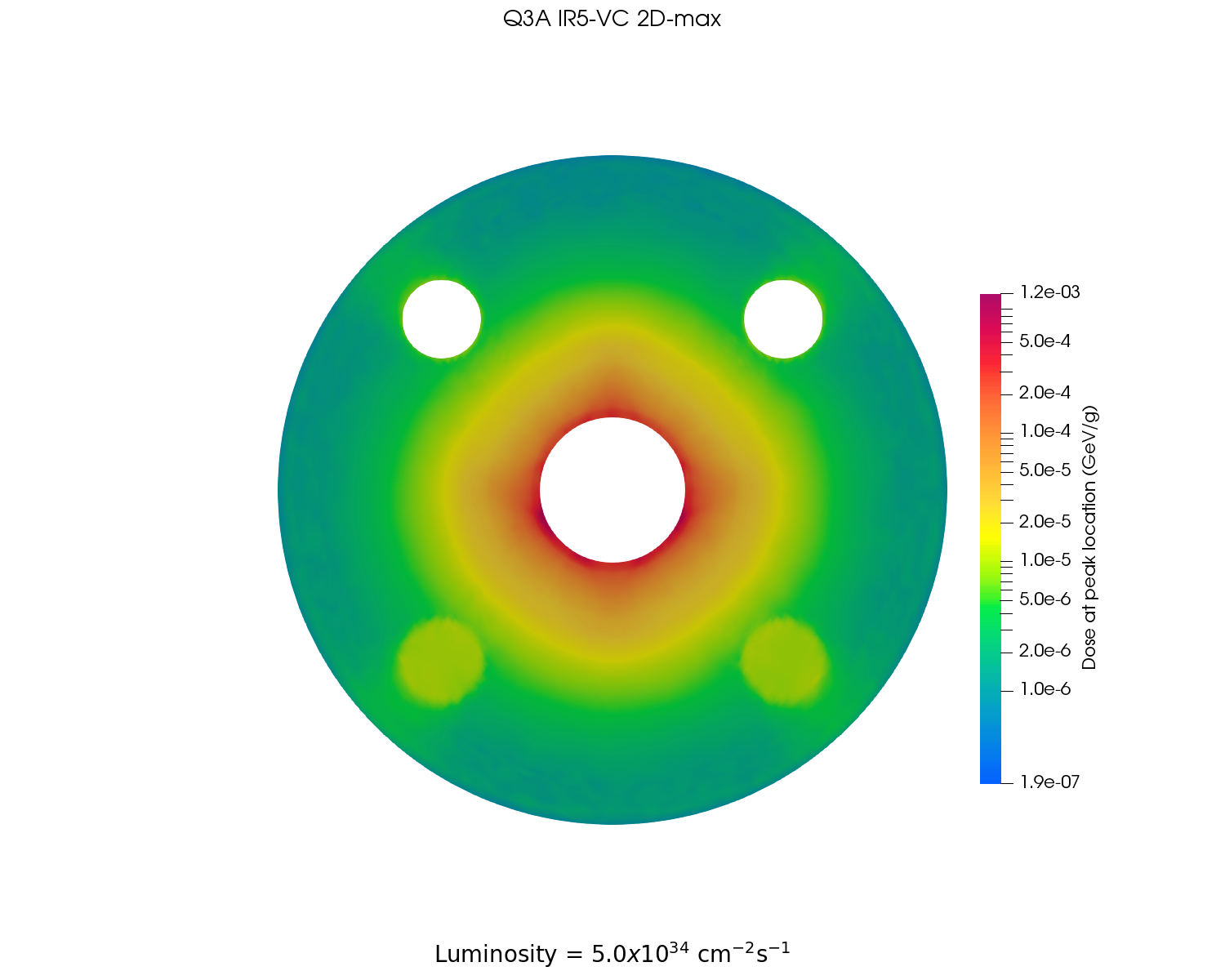 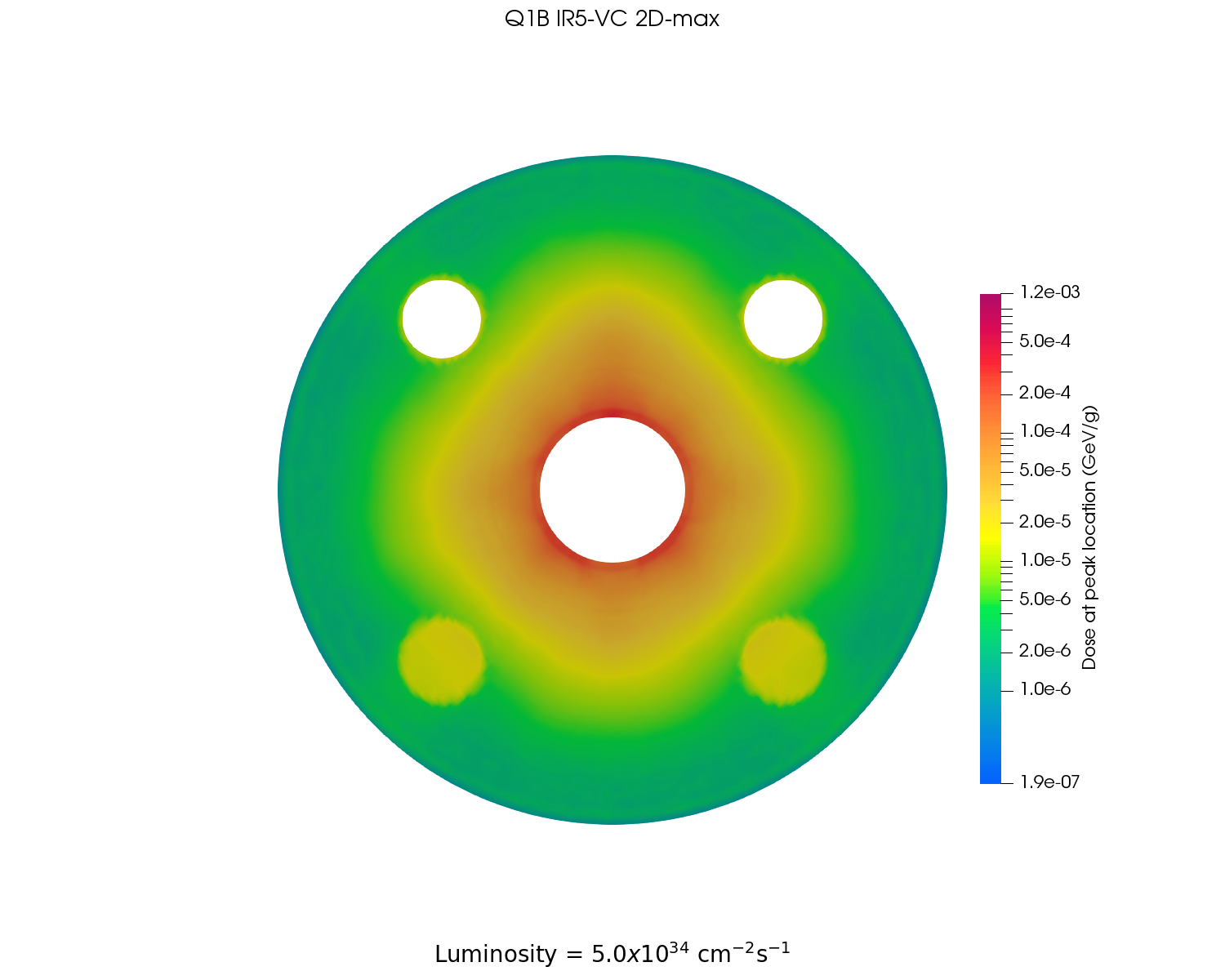 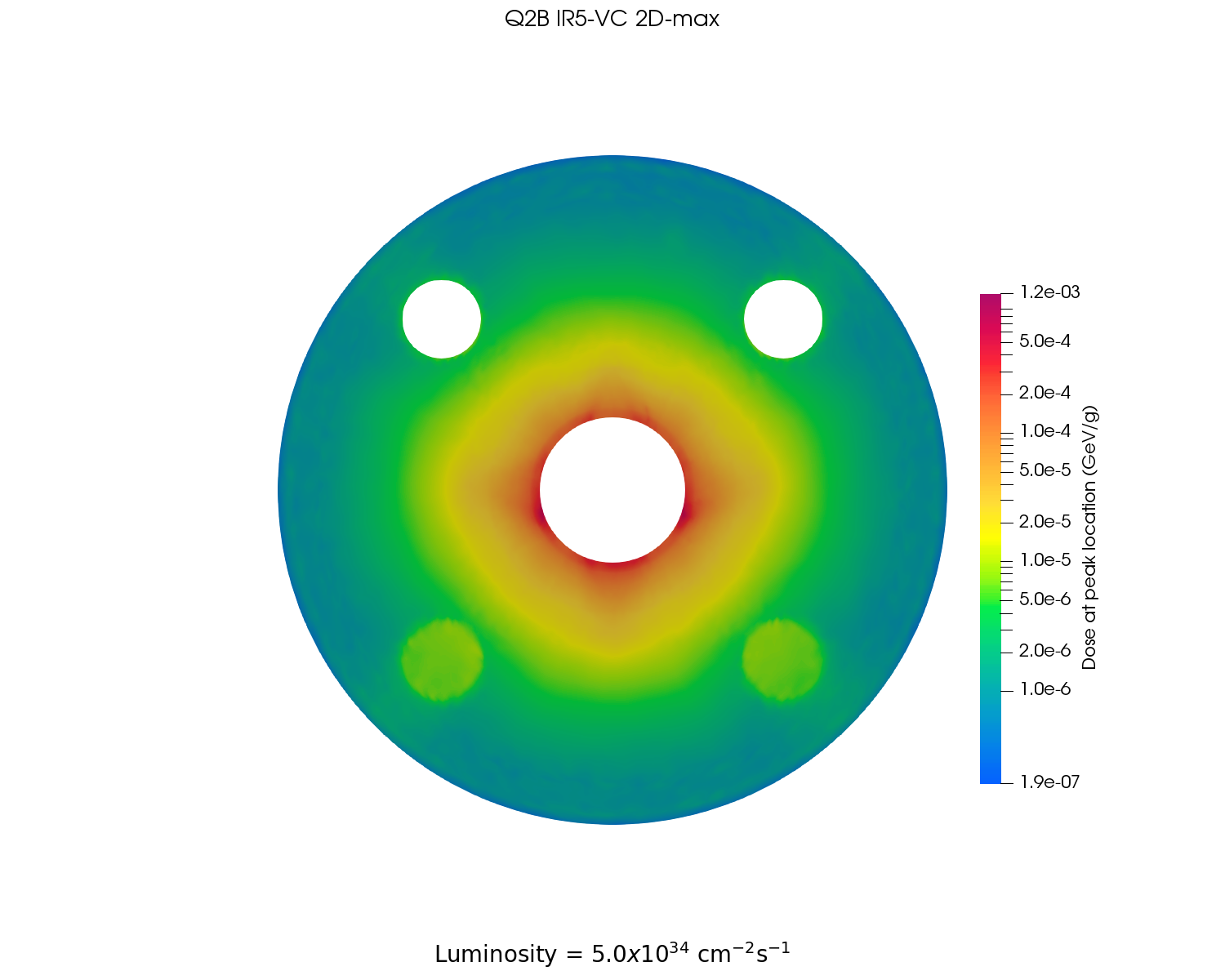 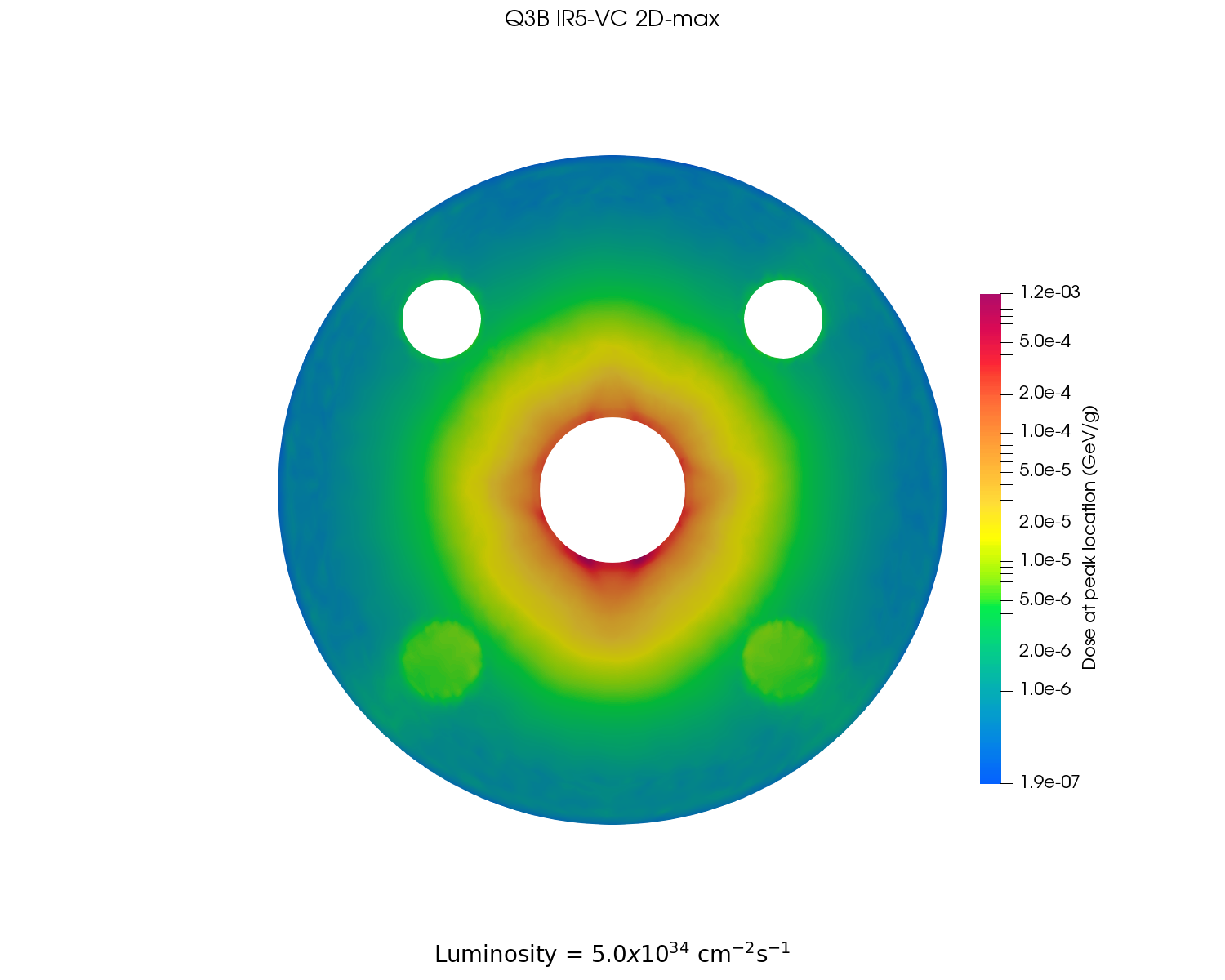 Dose maps at peak location – IR5/VC
25/10/2022
P. Borges de Sousa | 2LOr2A-03
28
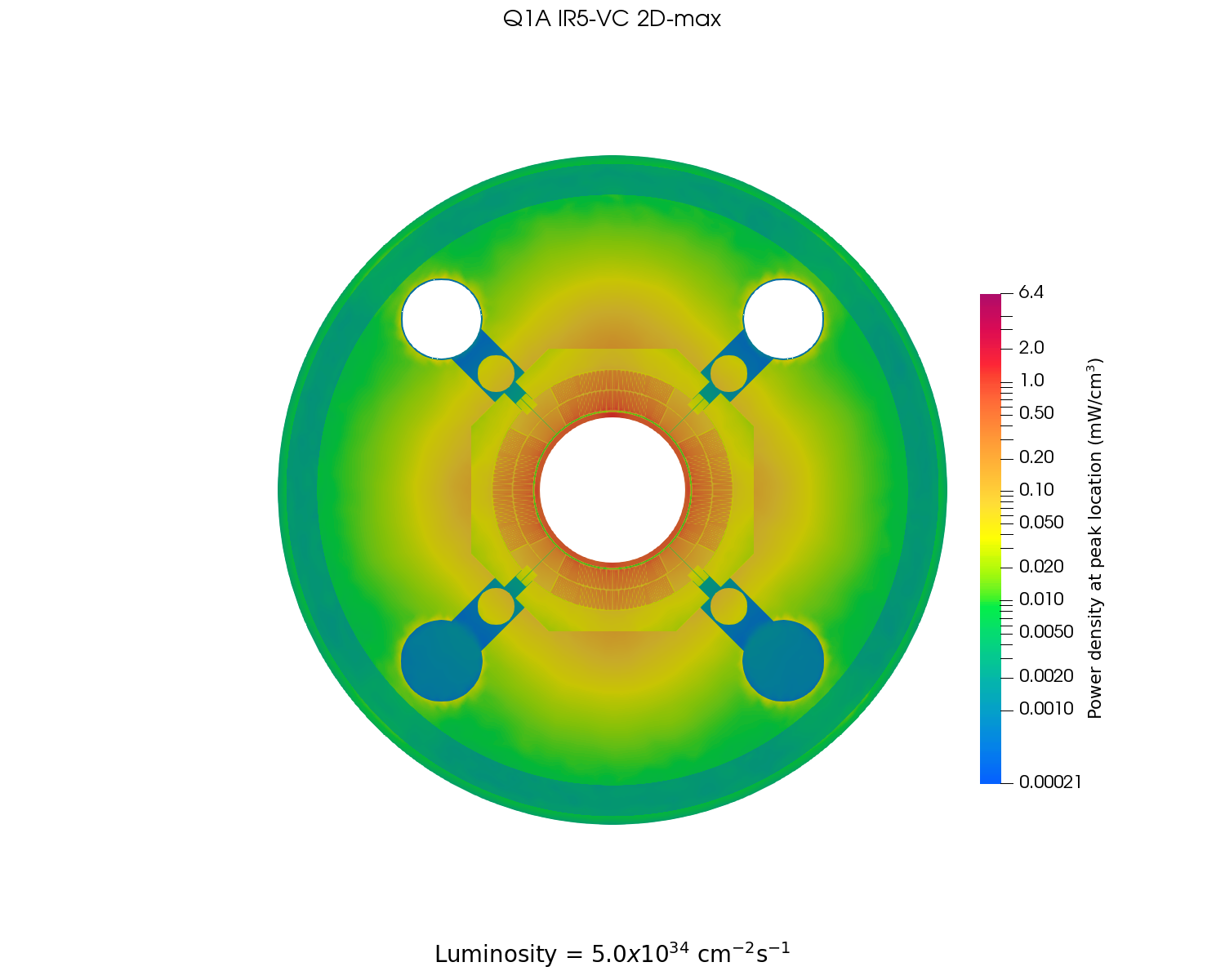 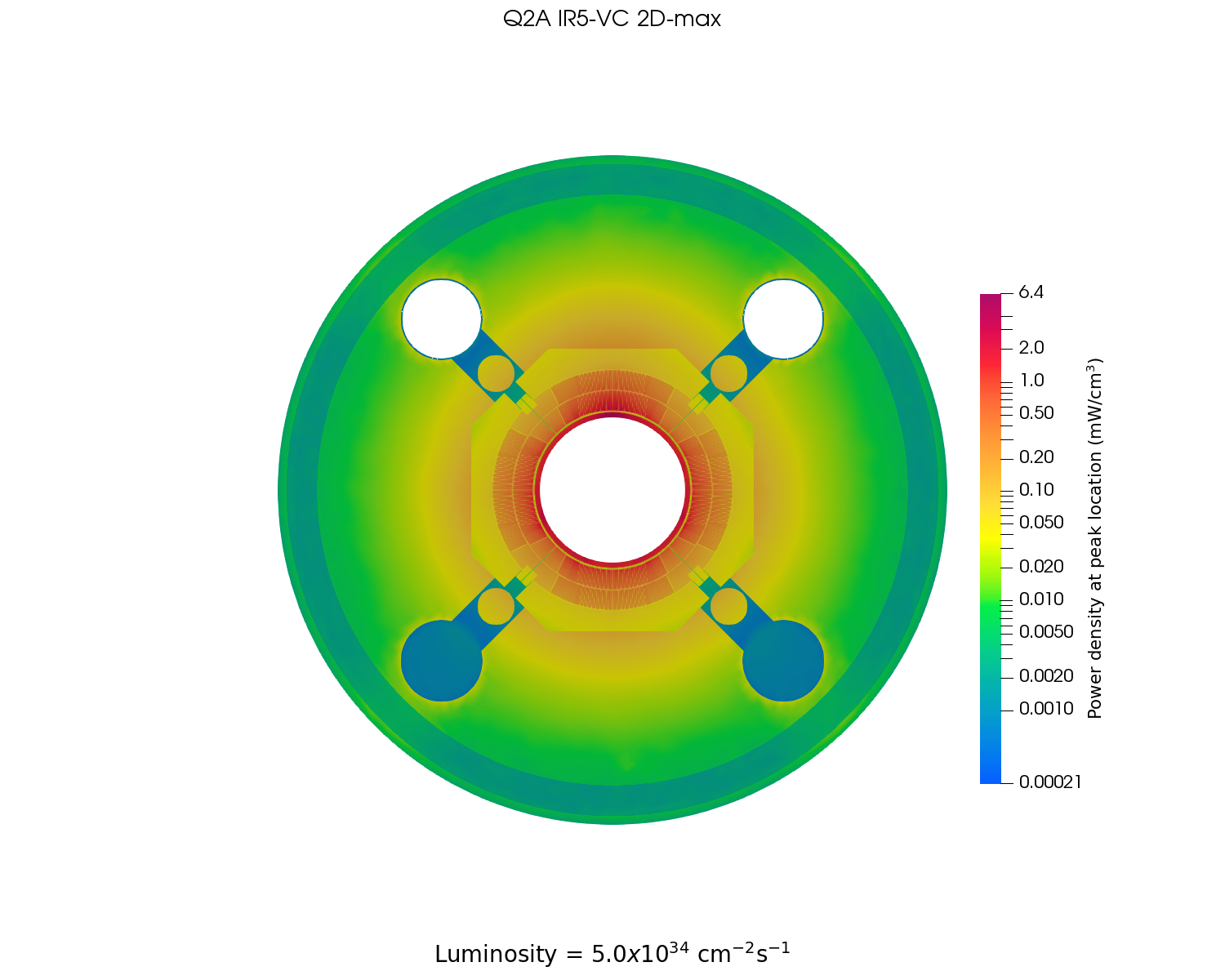 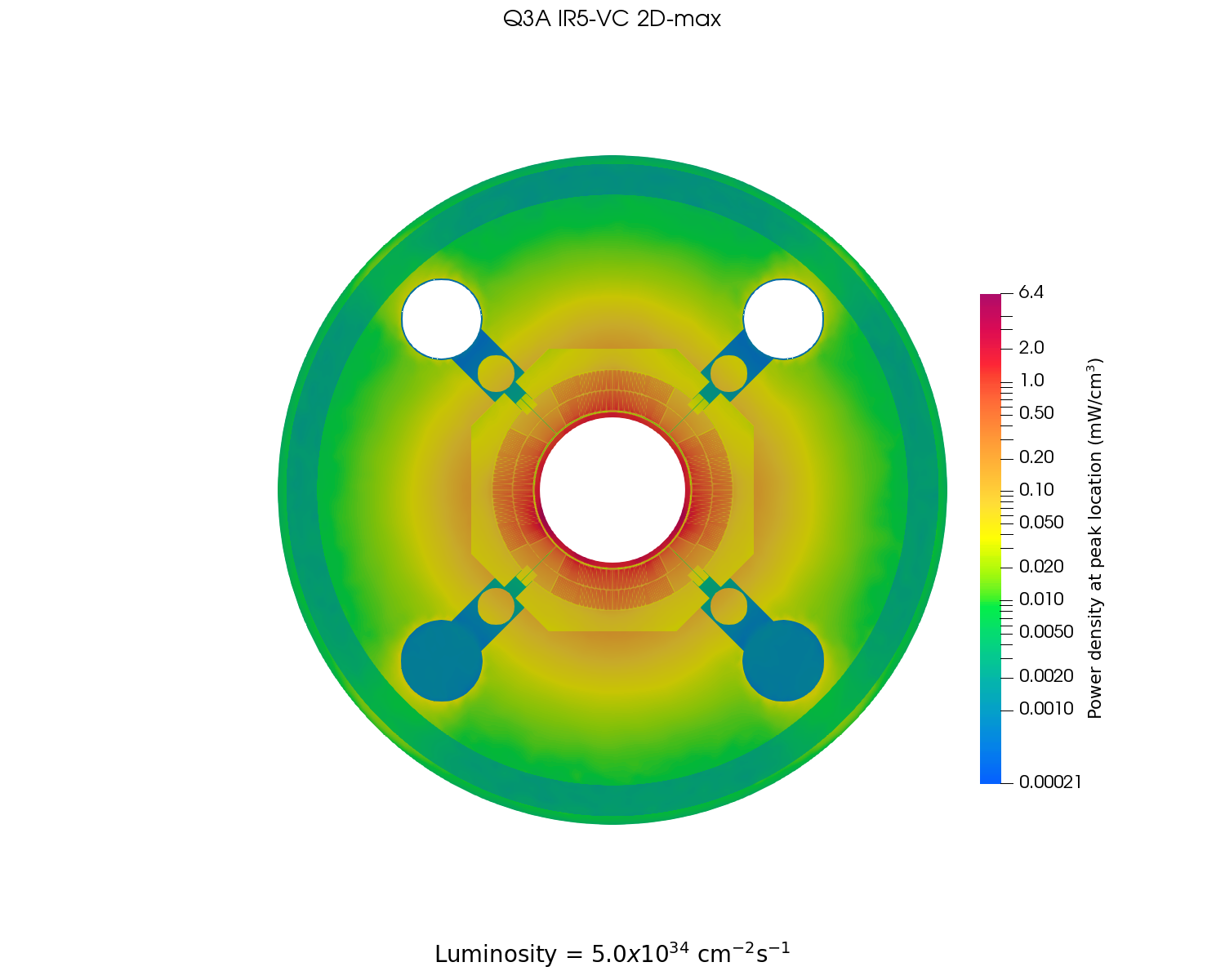 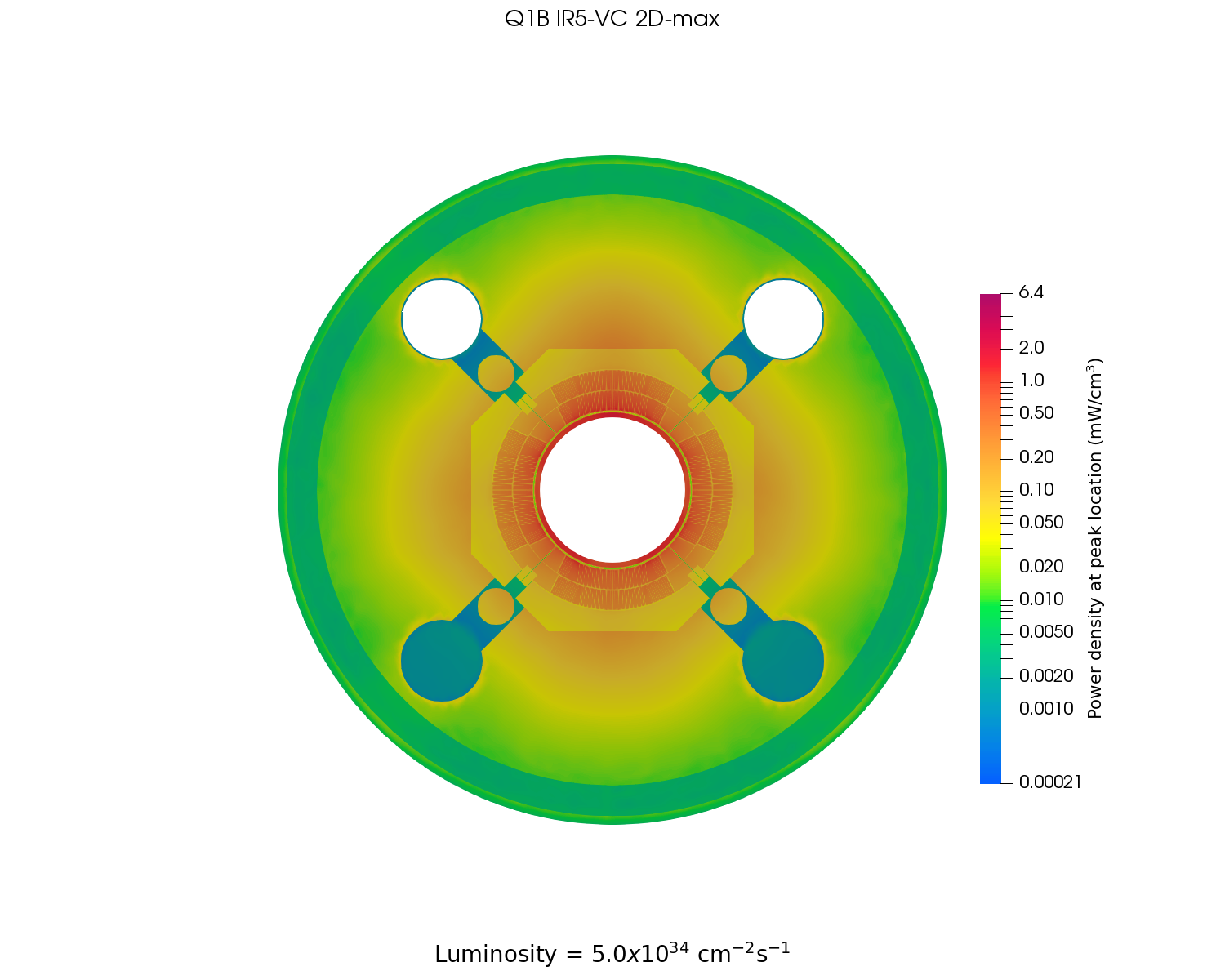 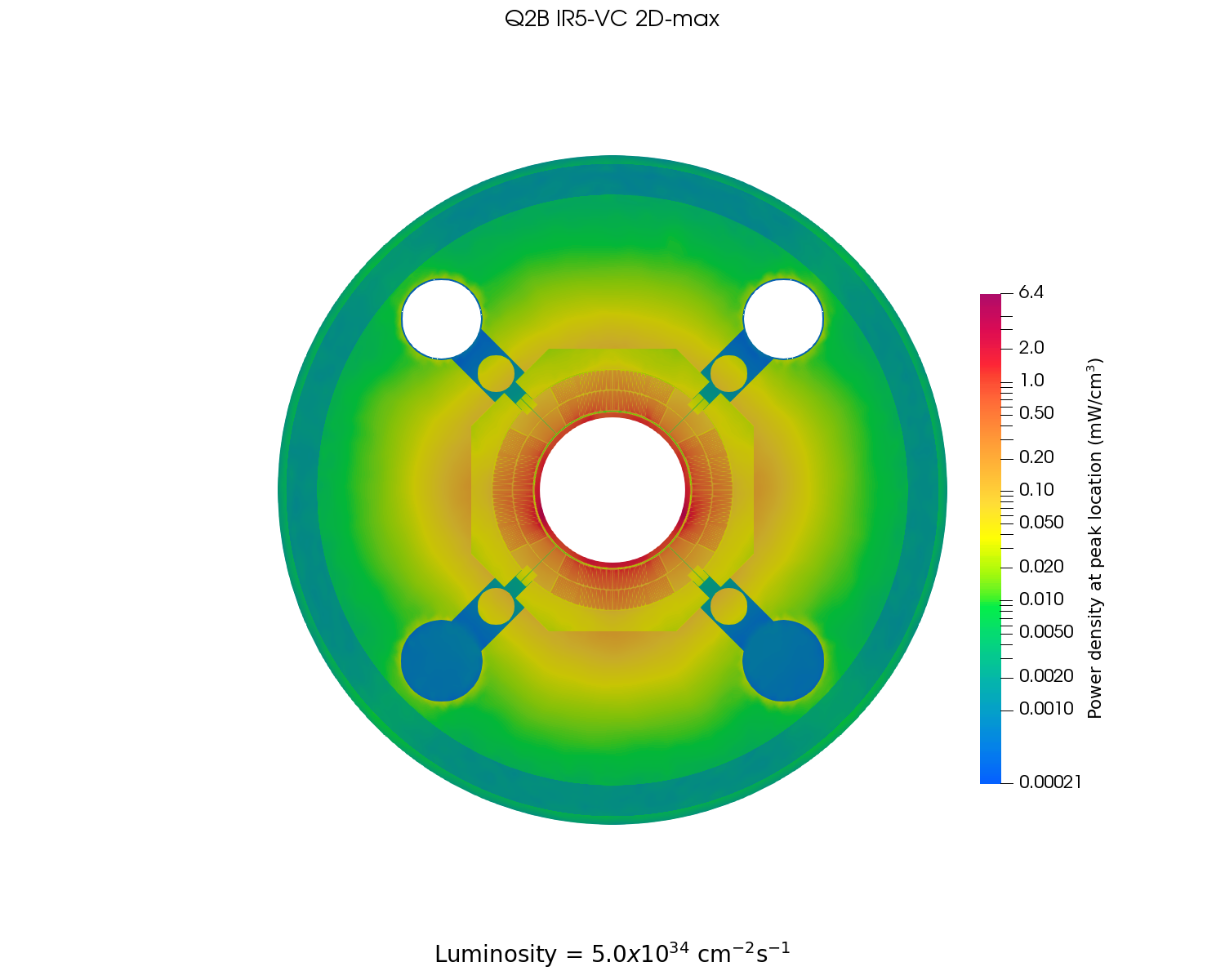 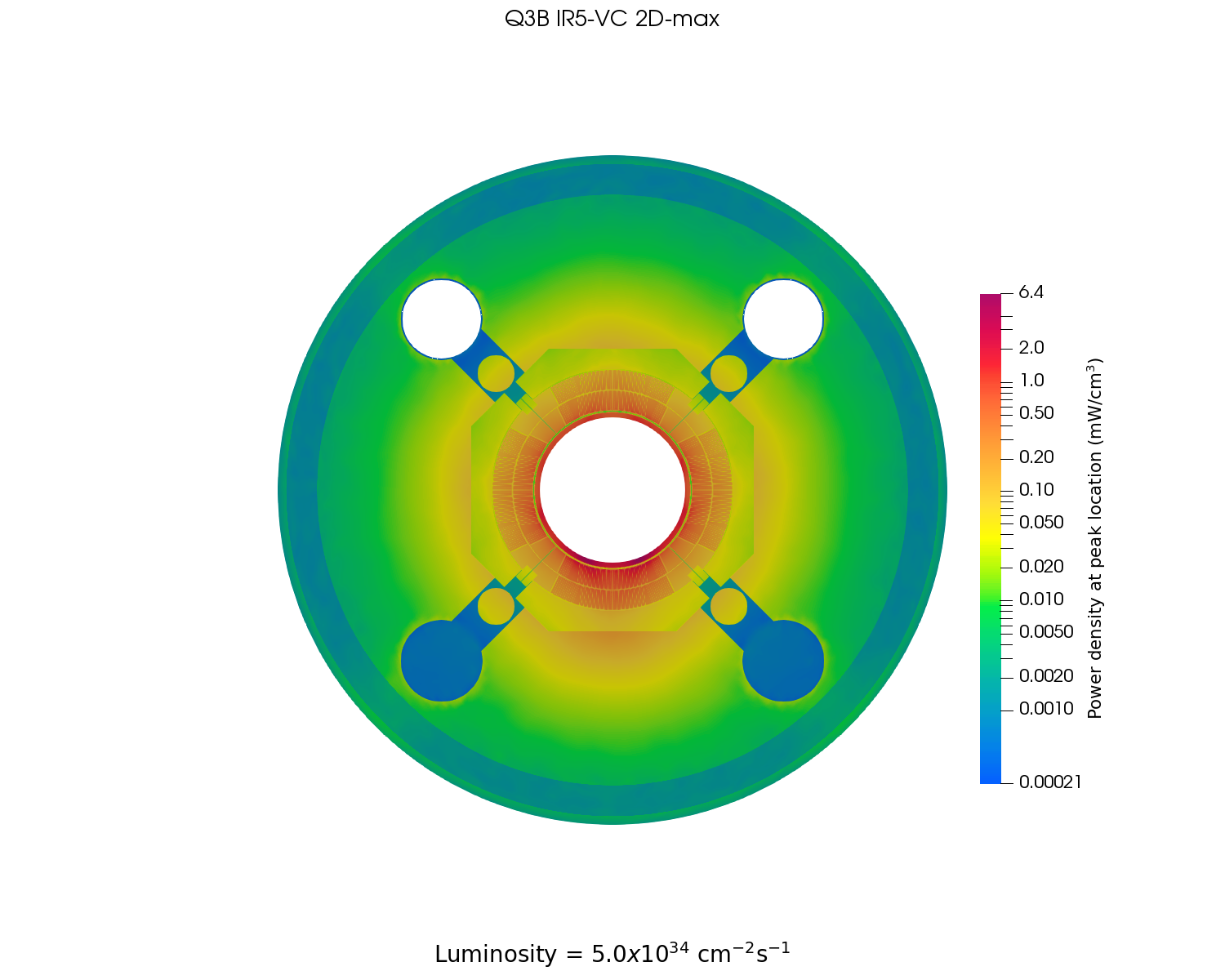 Power deposition at peak location – IR5/VC
25/10/2022
P. Borges de Sousa | 2LOr2A-03
29
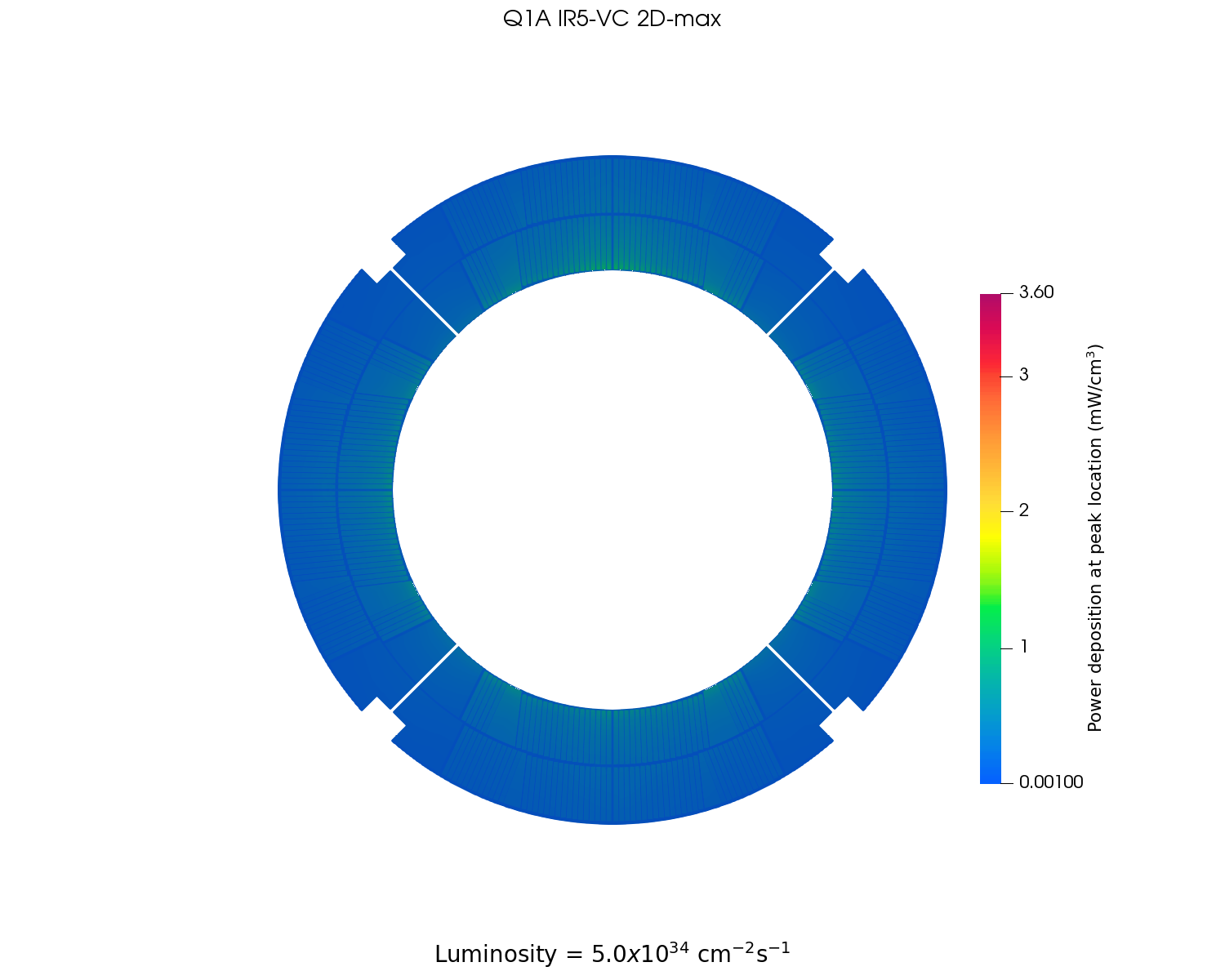 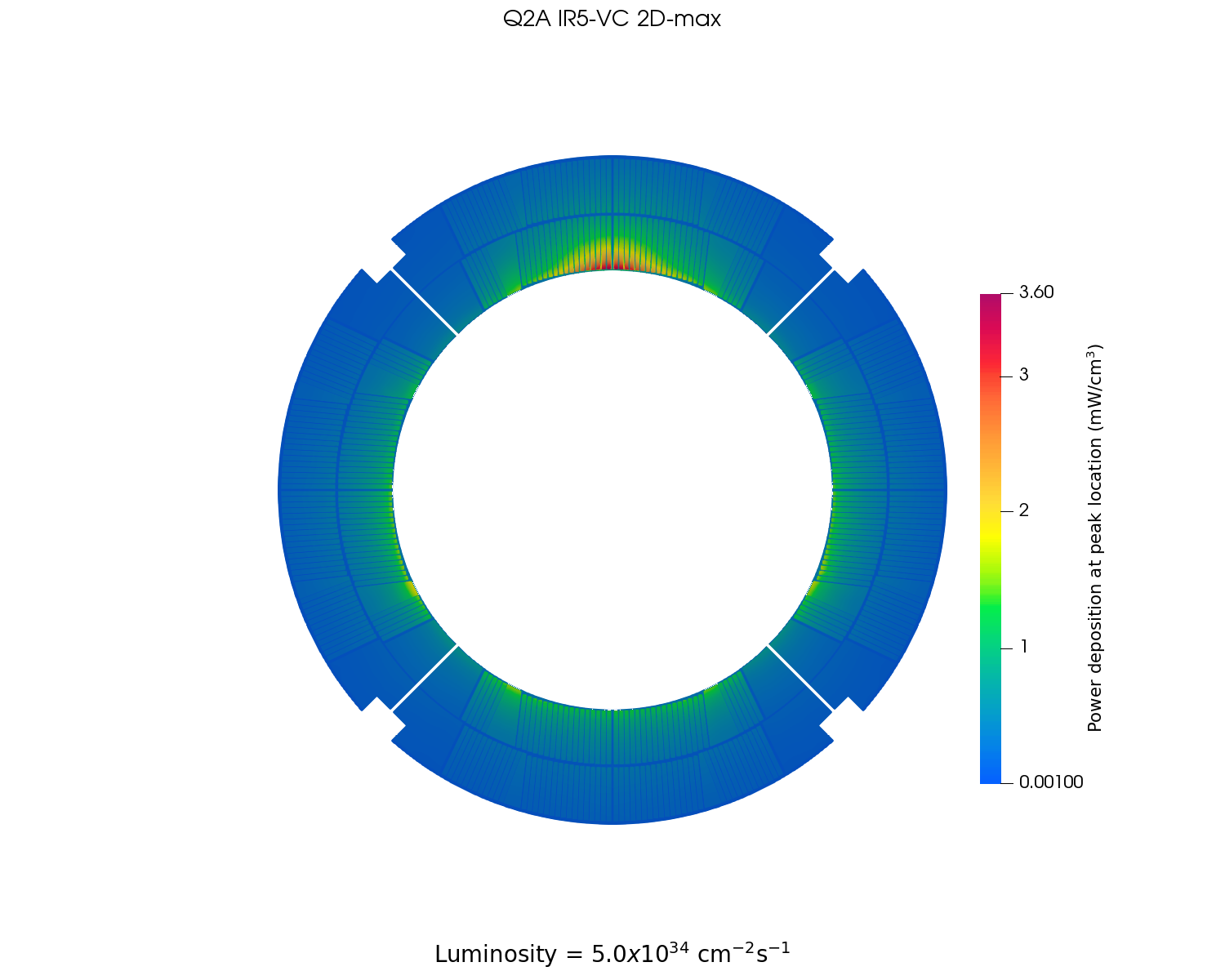 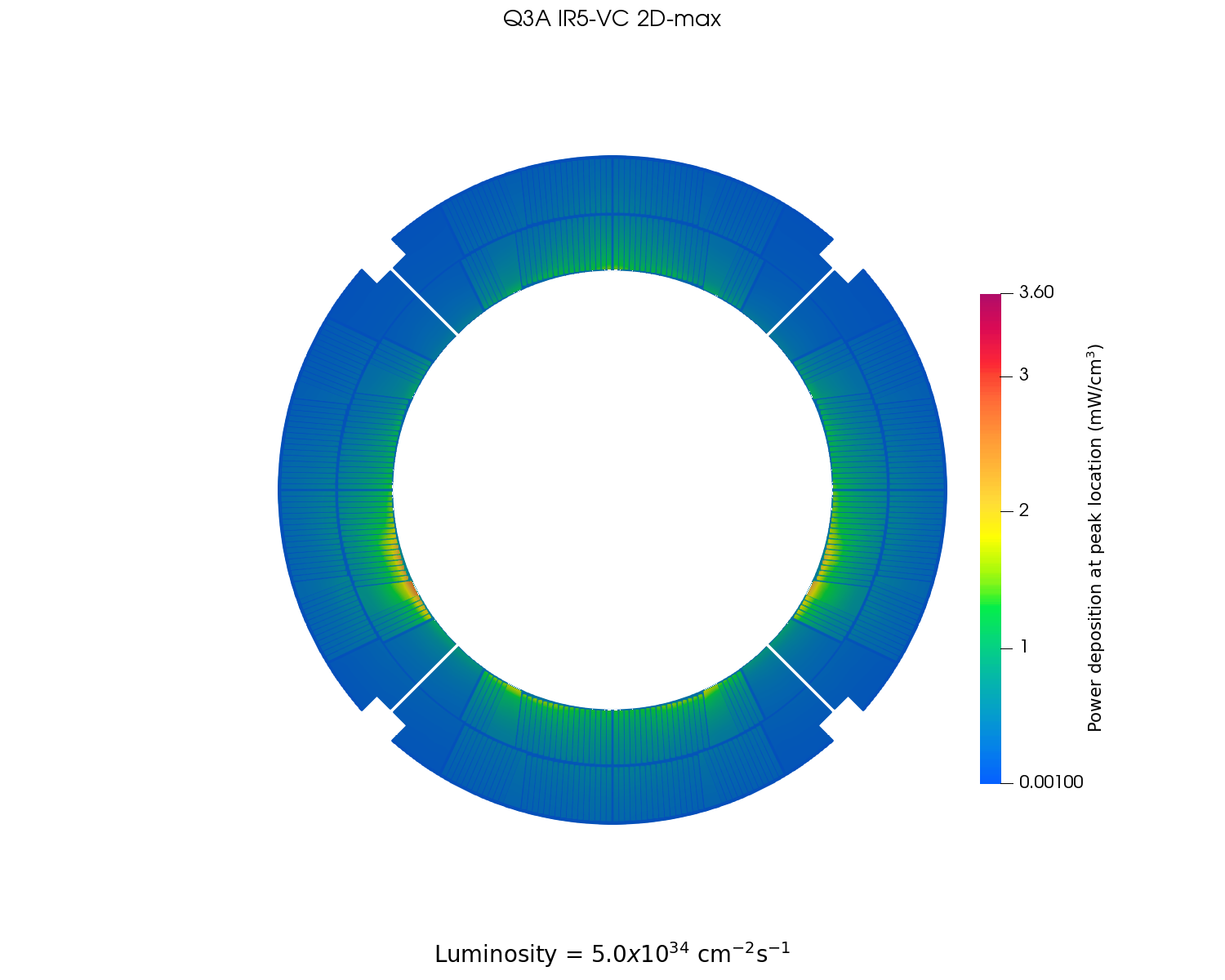 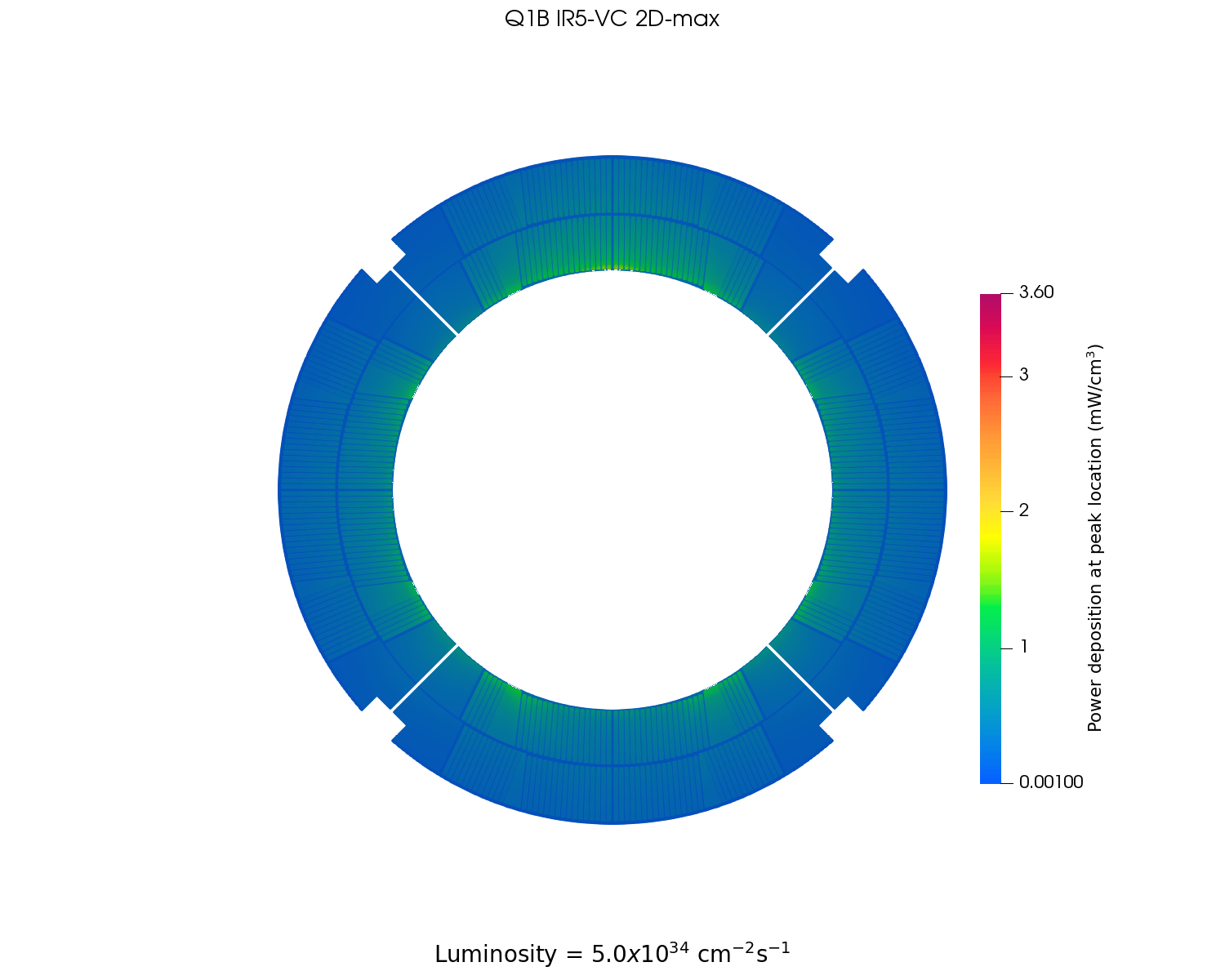 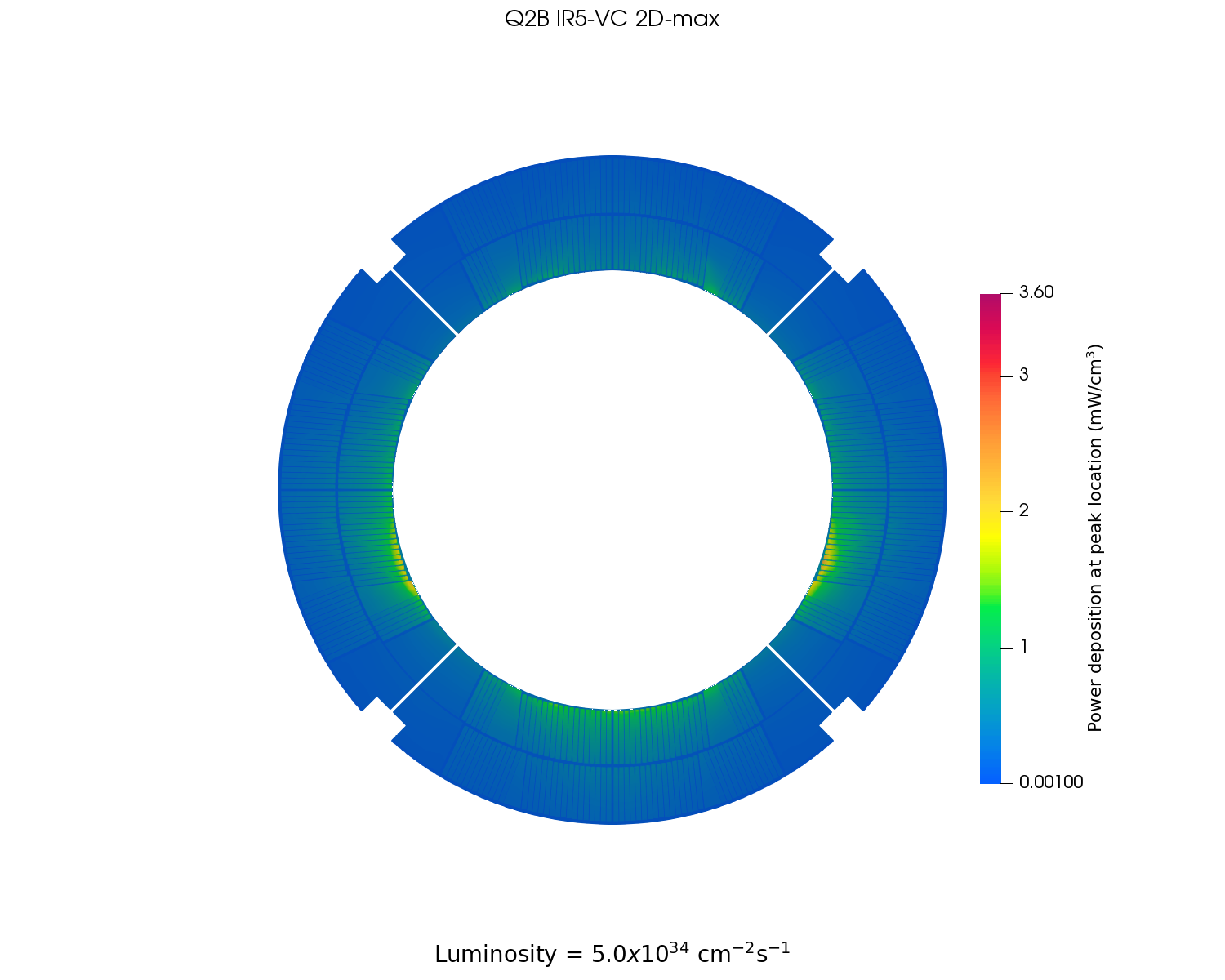 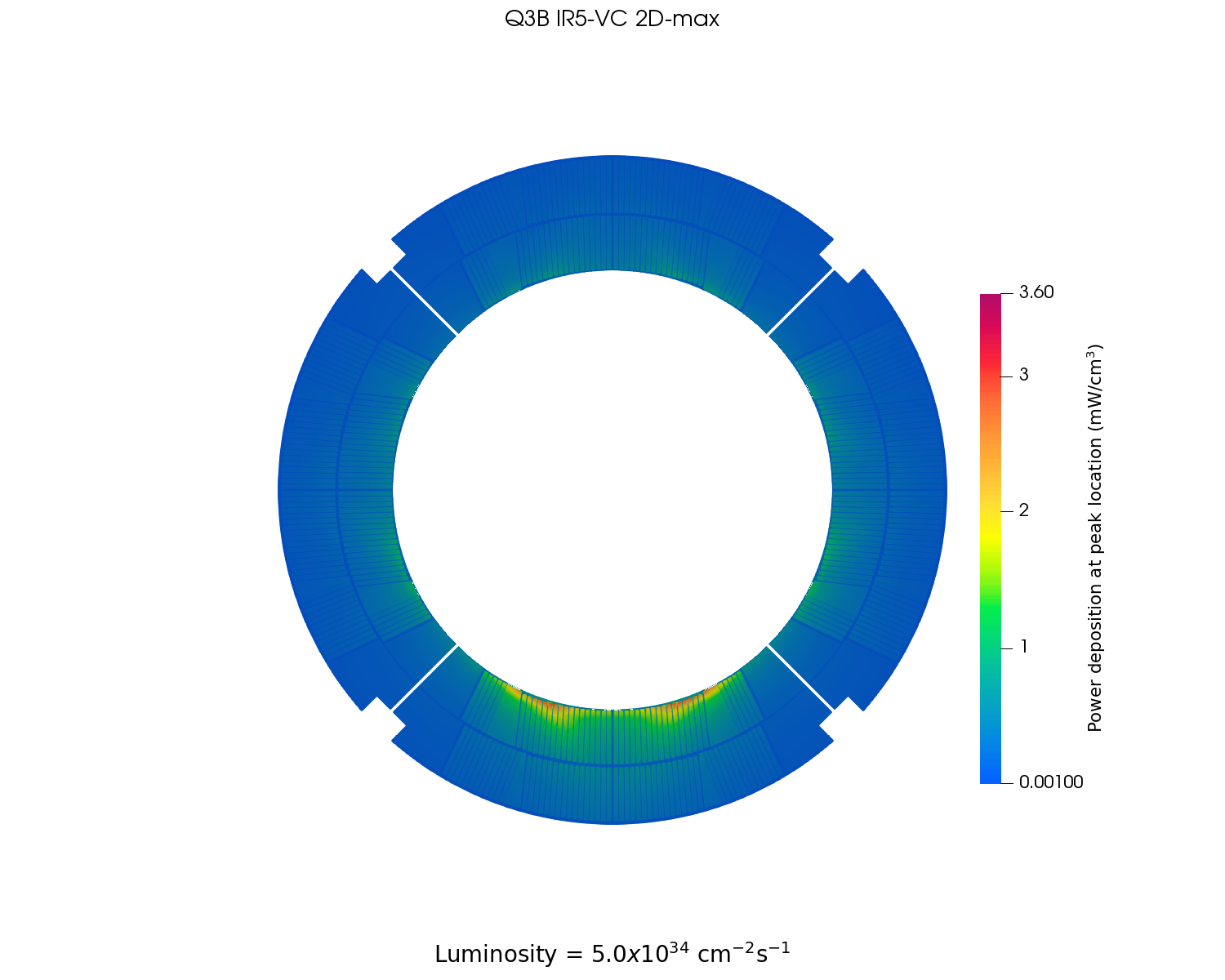 Power deposition at peak location (coil) – IR5/VC
25/10/2022
P. Borges de Sousa | 2LOr2A-03
30
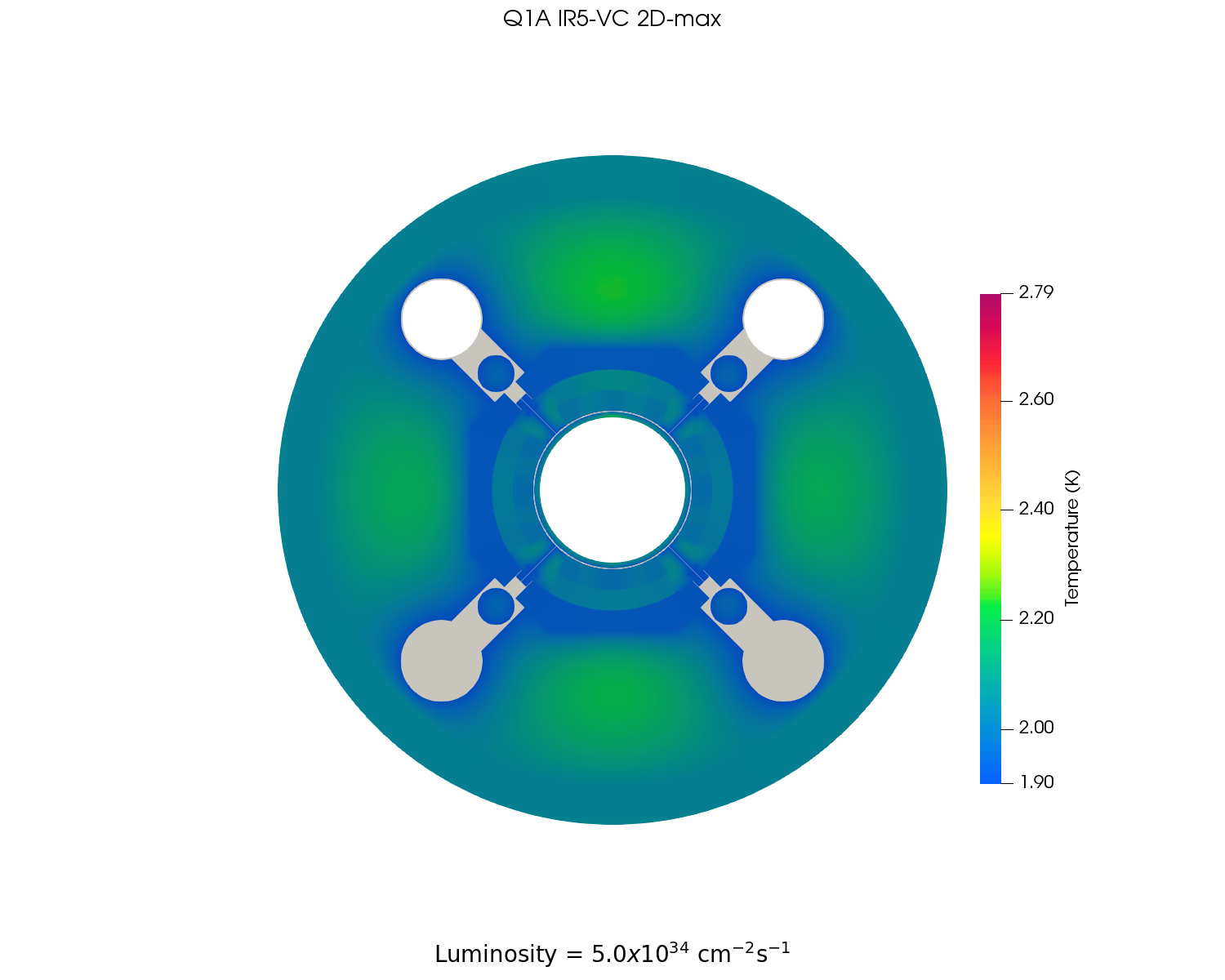 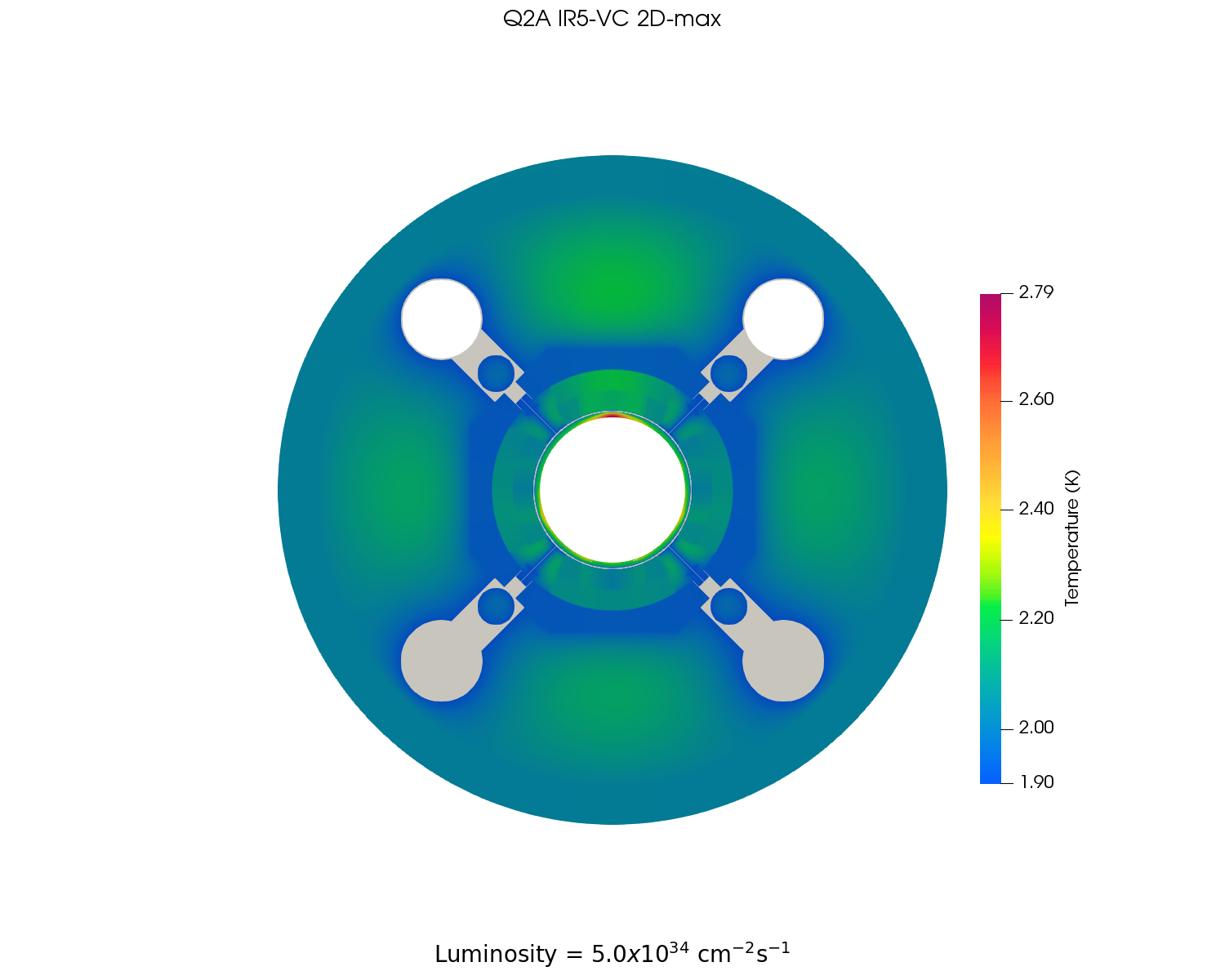 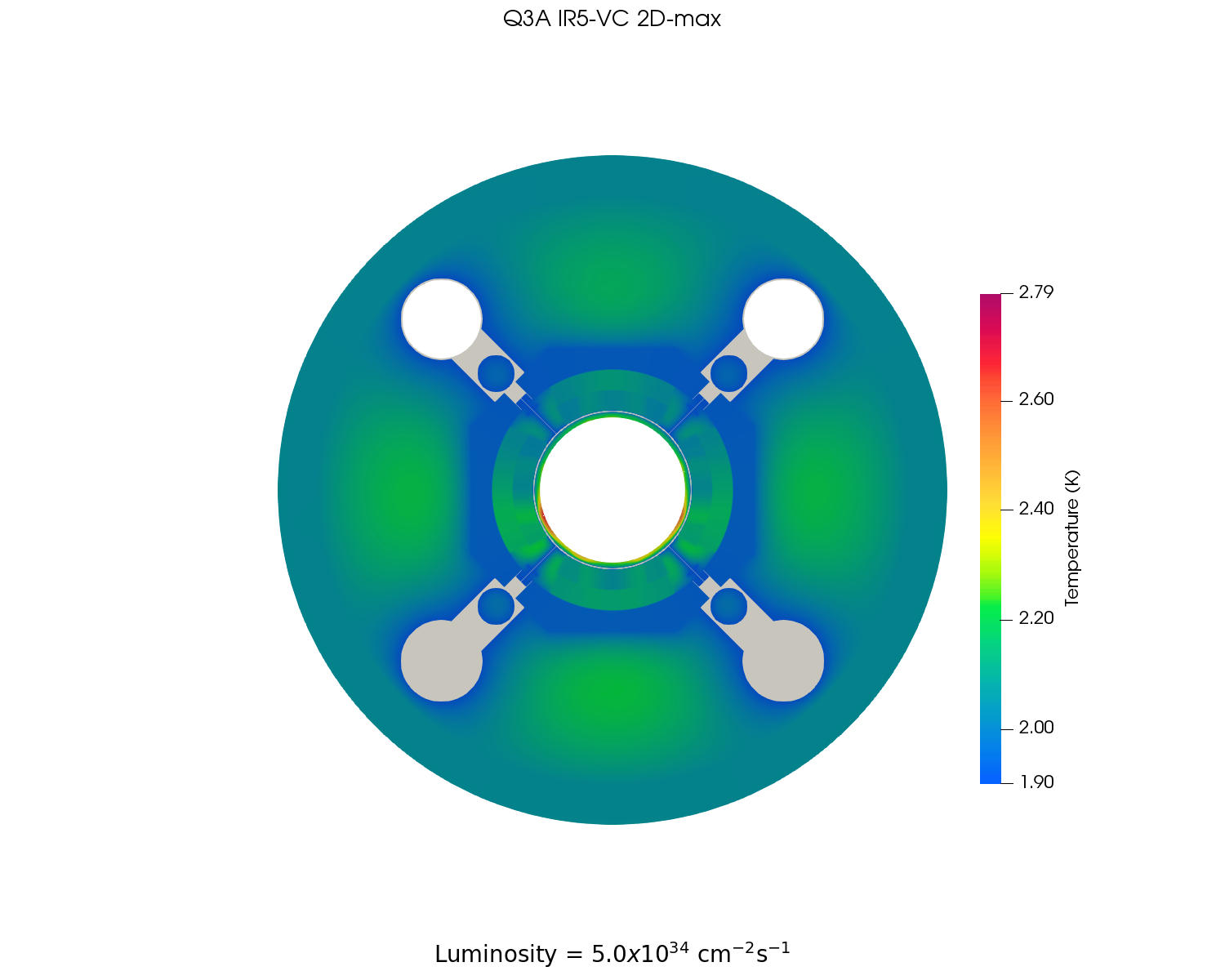 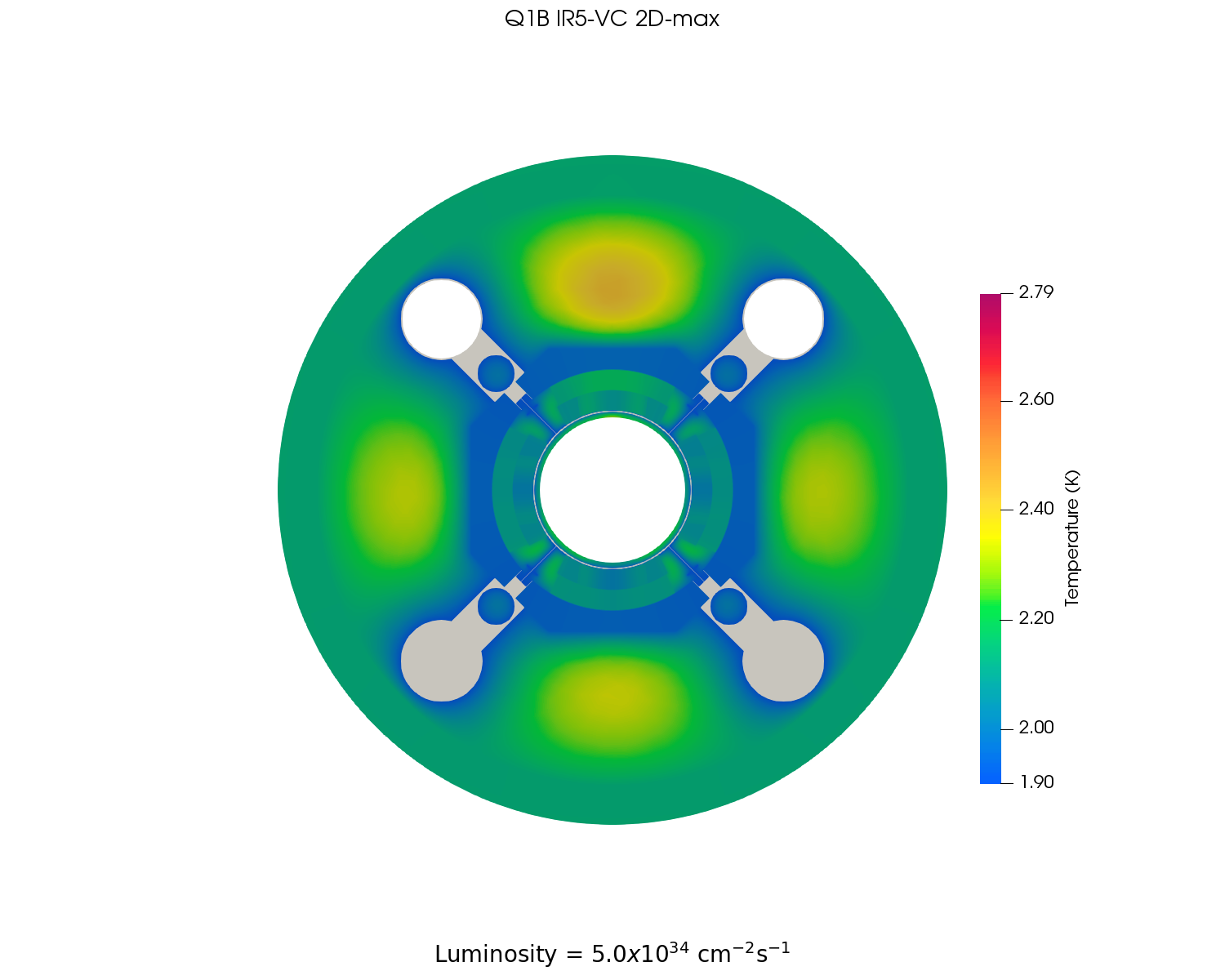 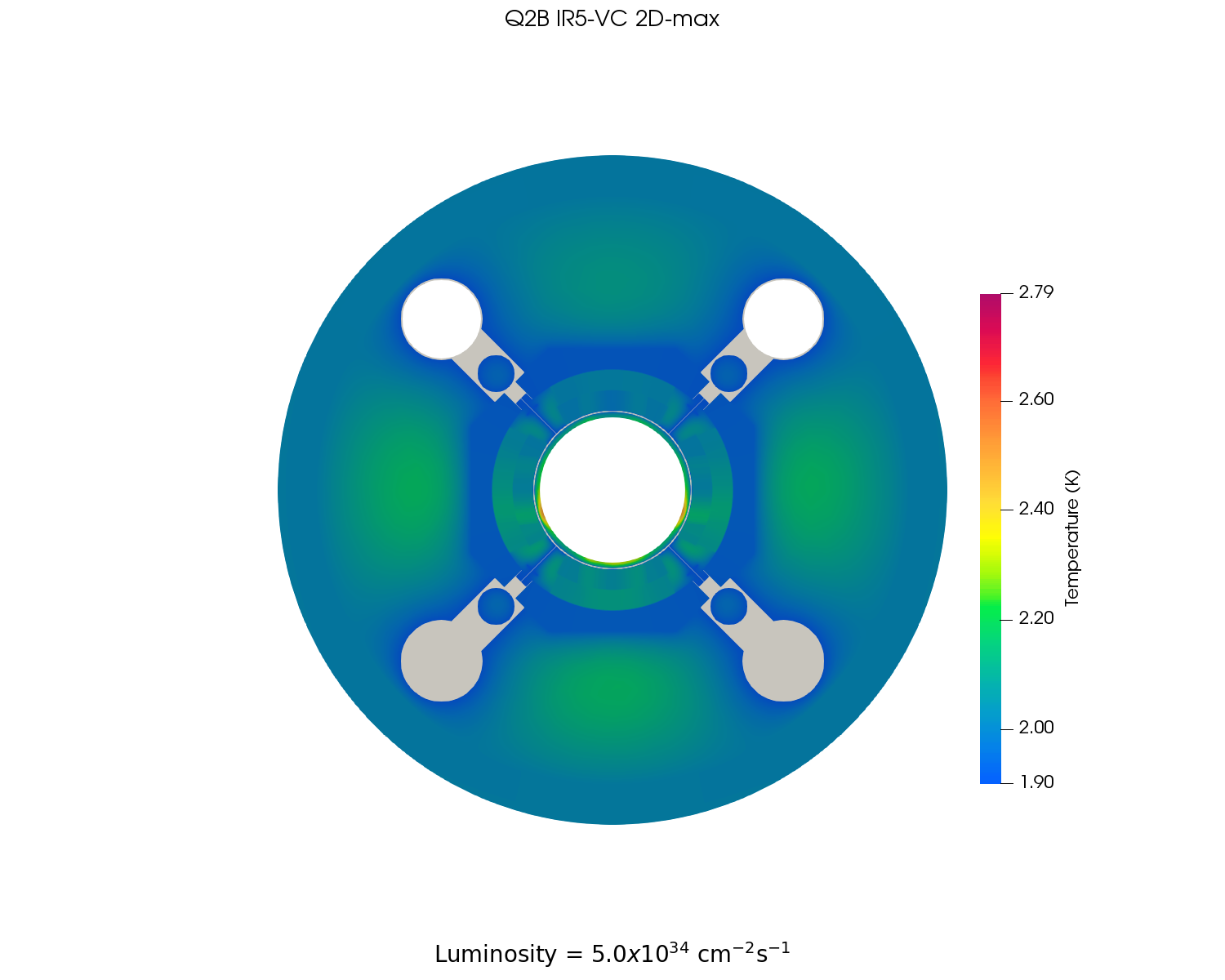 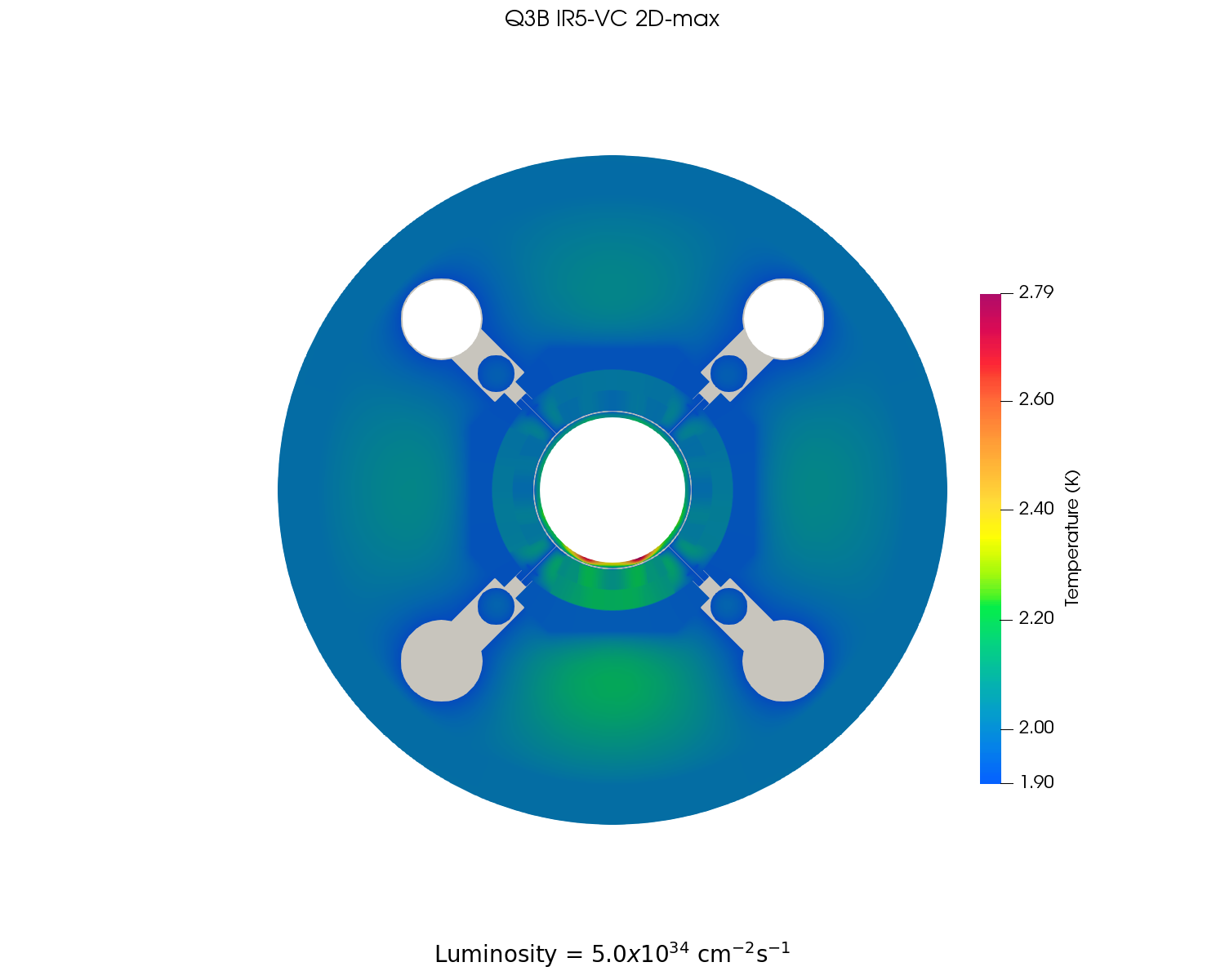 Temperature profile at peak location – IR5/VC
25/10/2022
P. Borges de Sousa | 2LOr2A-03
31
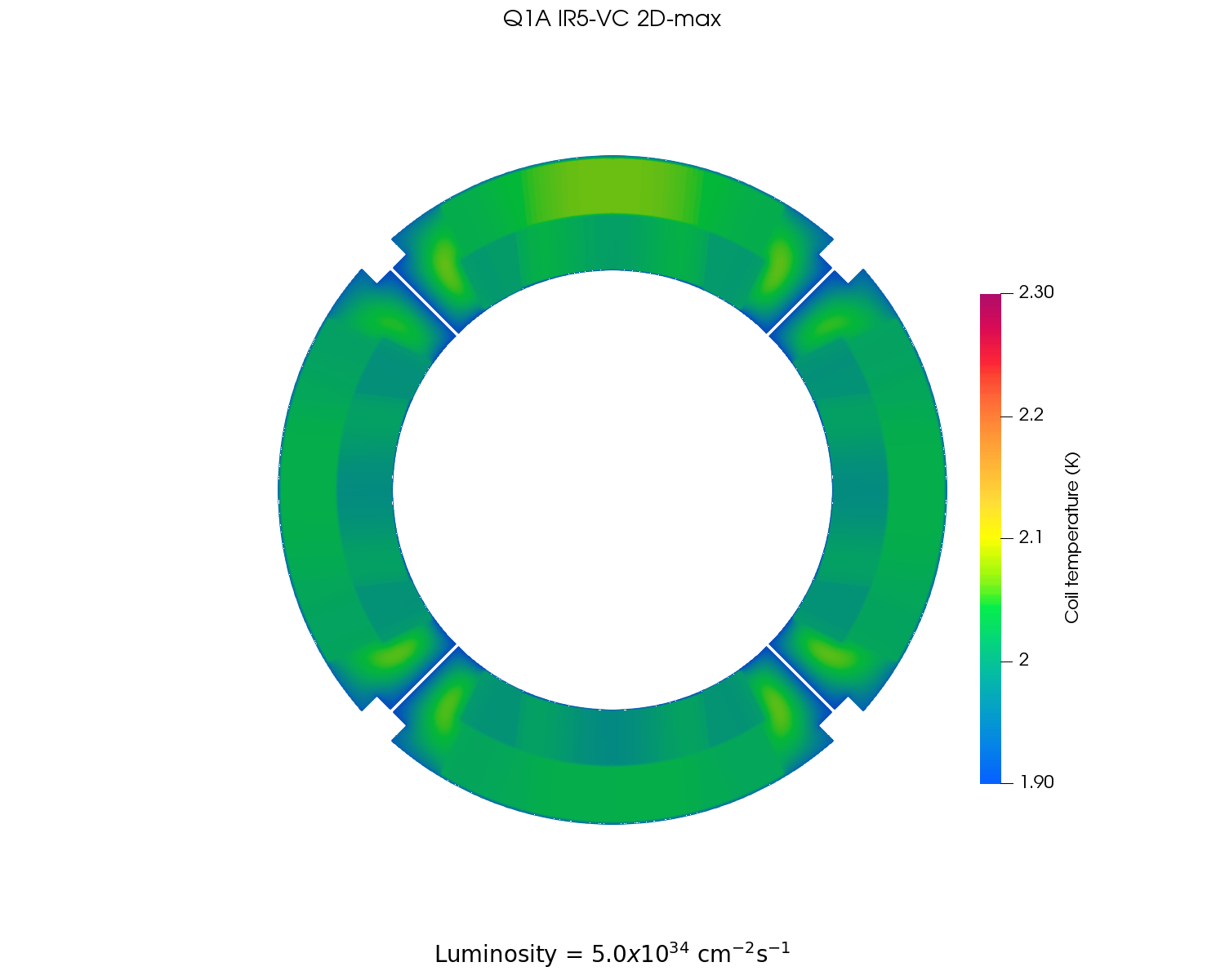 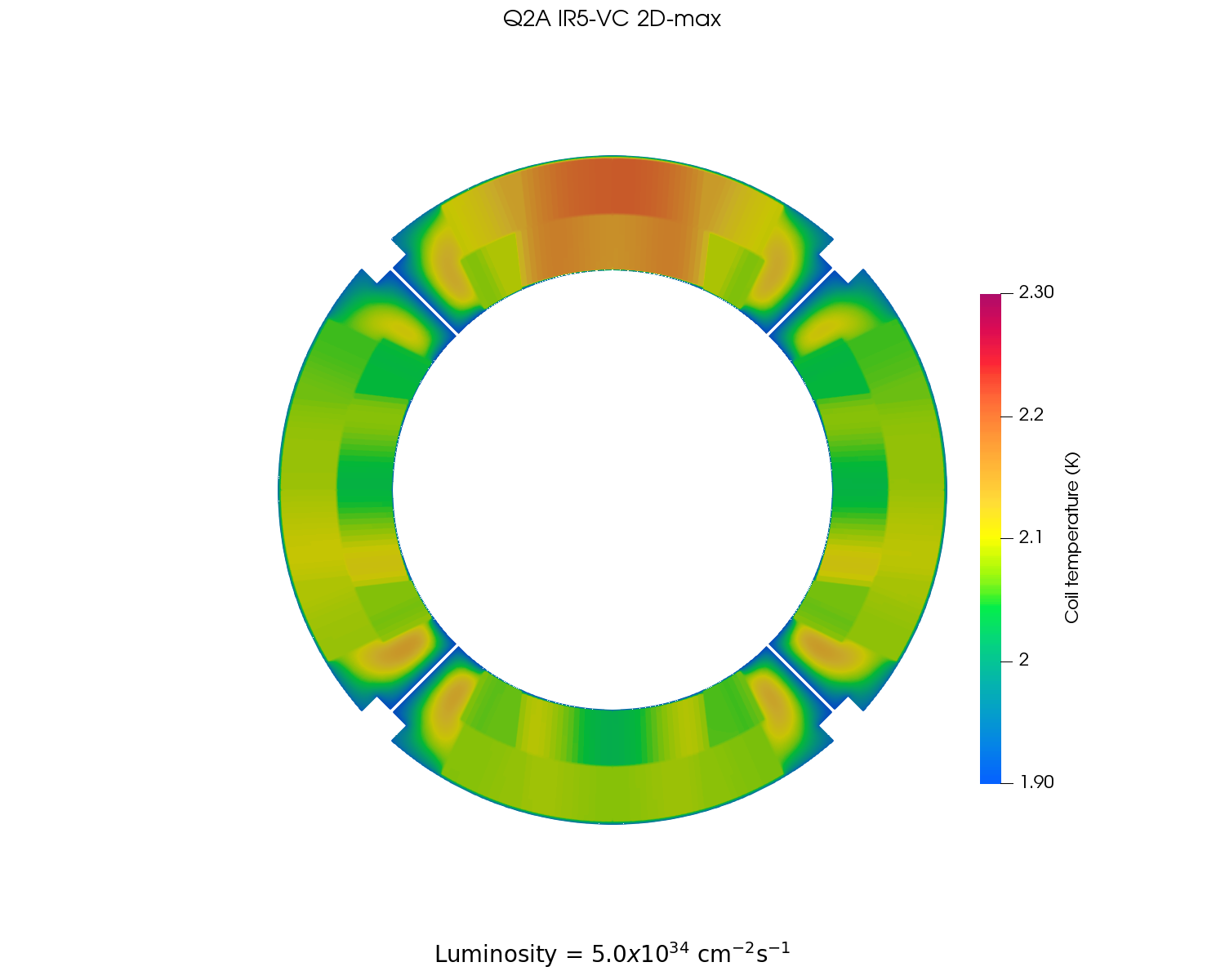 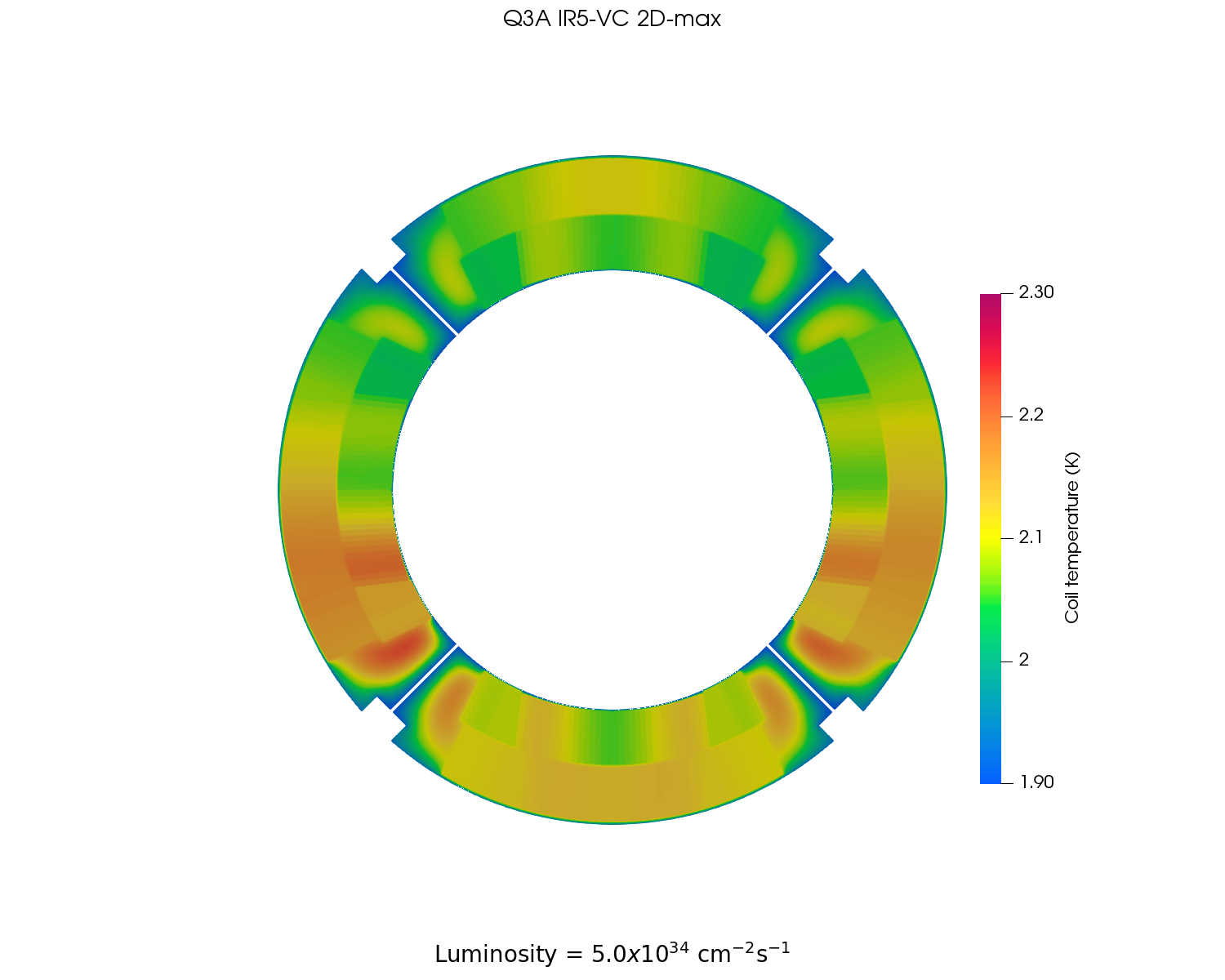 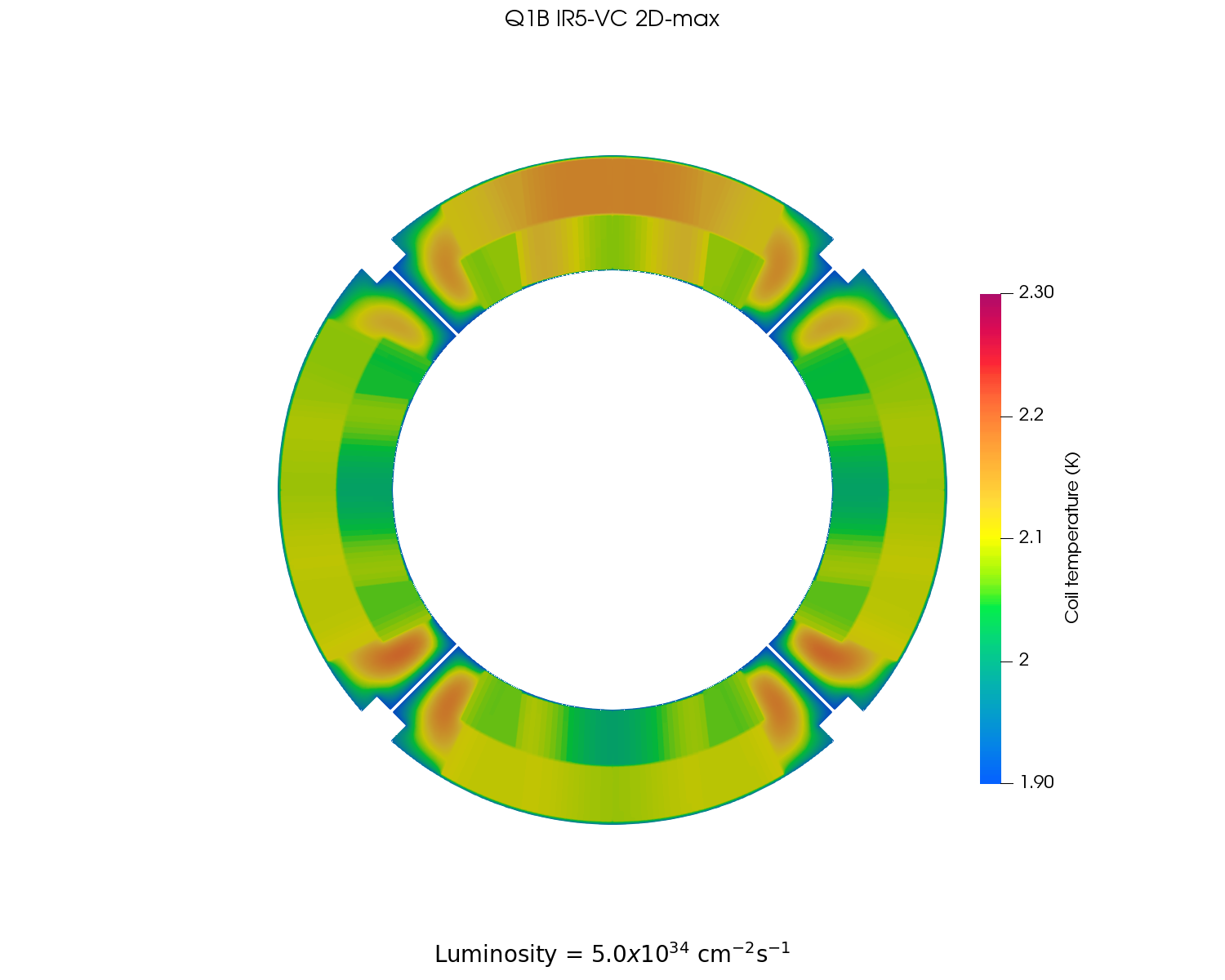 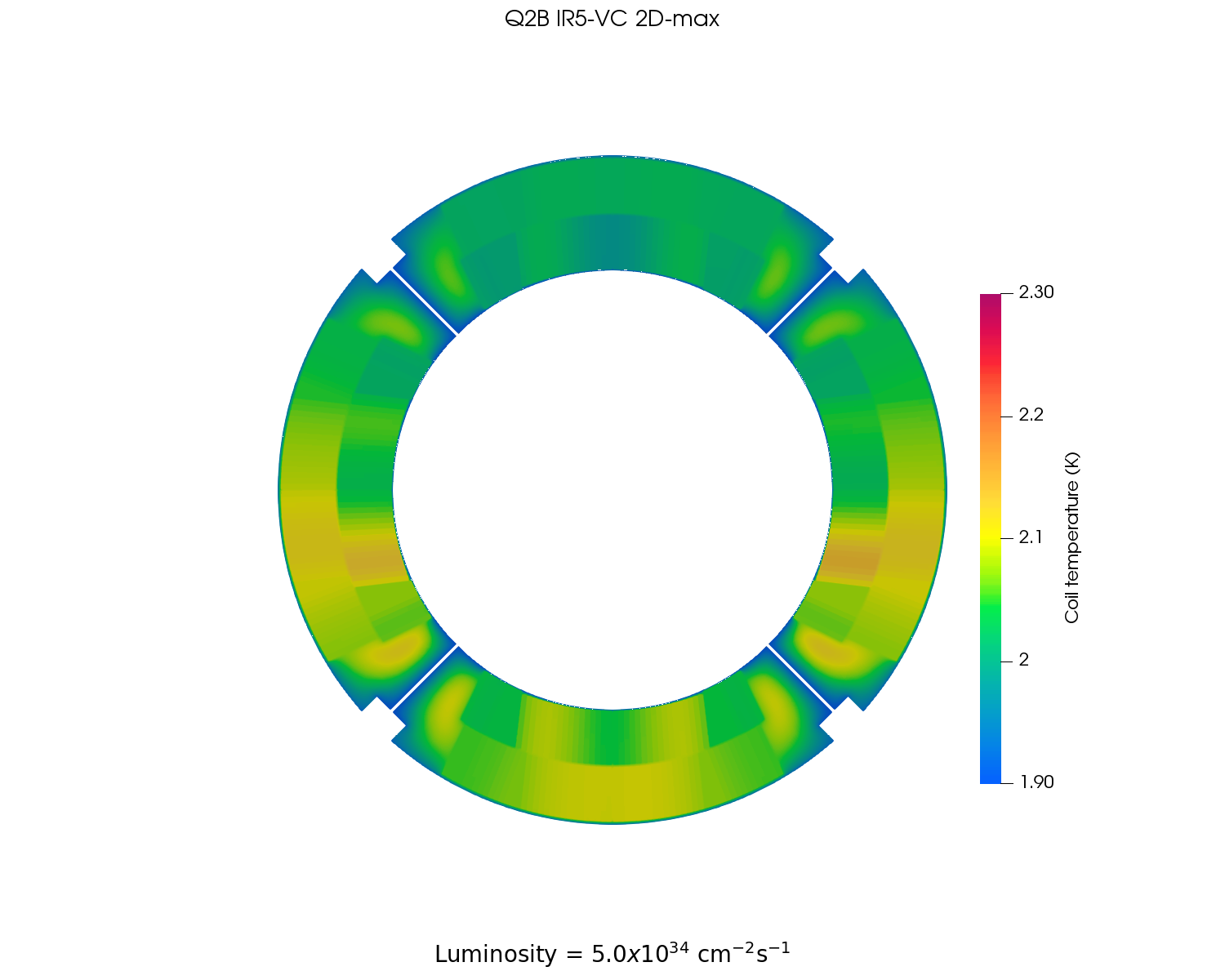 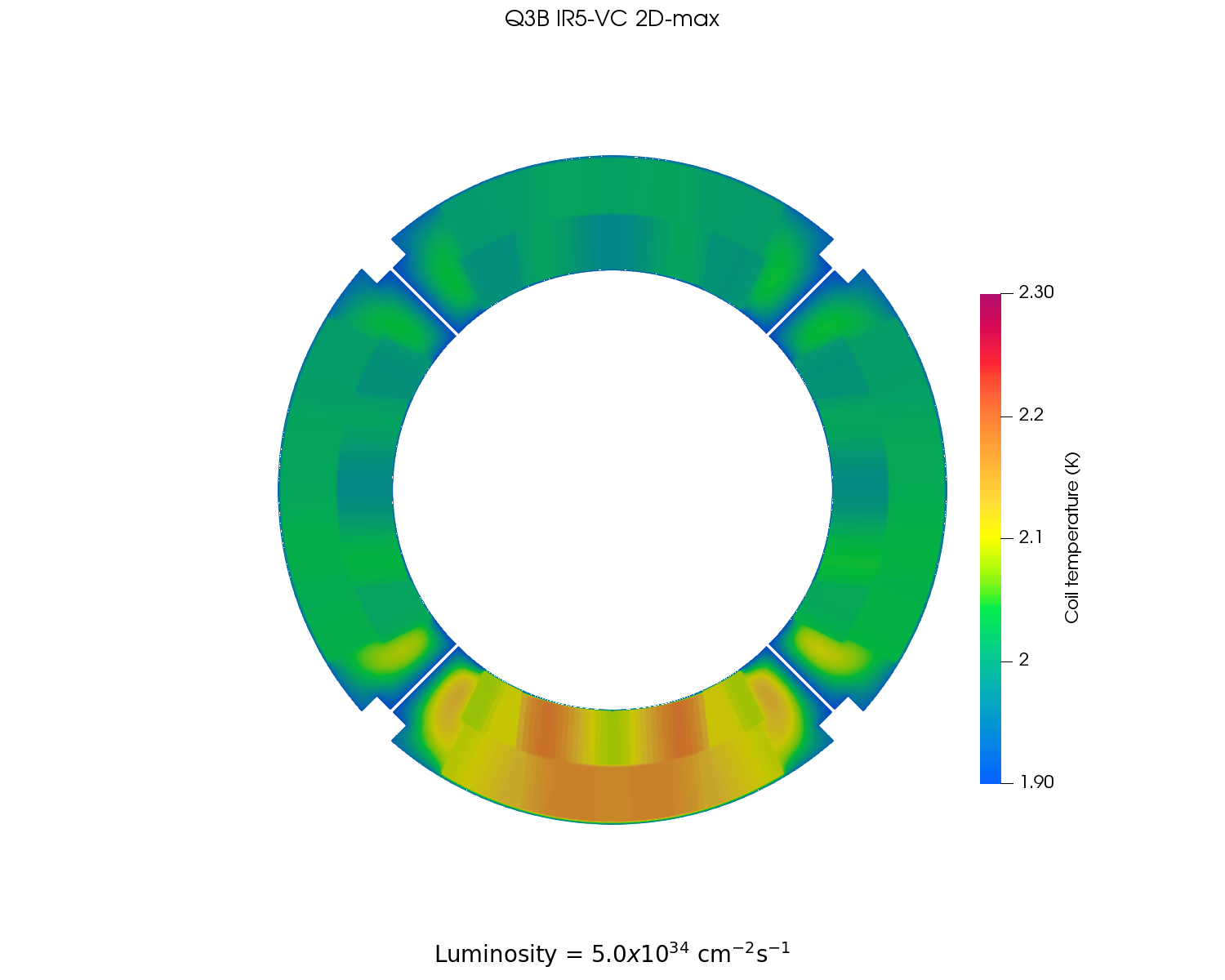 Temperature profile at peak location (coil) – IR5/VC
25/10/2022
P. Borges de Sousa | 2LOr2A-03
32